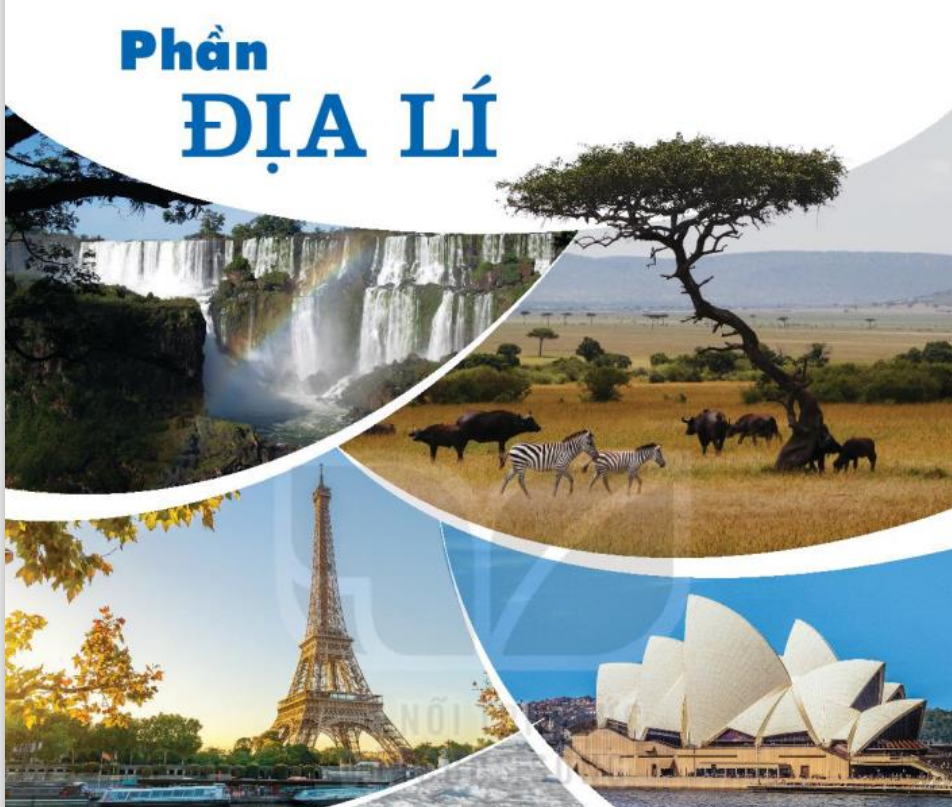 [Speaker Notes: Tài liệu được chia sẻ bởi Website VnTeach.Com
https://www.vnteach.com
Một sản phẩm của cộng đồng facebook Thư Viện VnTeach.Com
https://www.facebook.com/groups/vnteach/
https://www.facebook.com/groups/thuvienvnteach/]
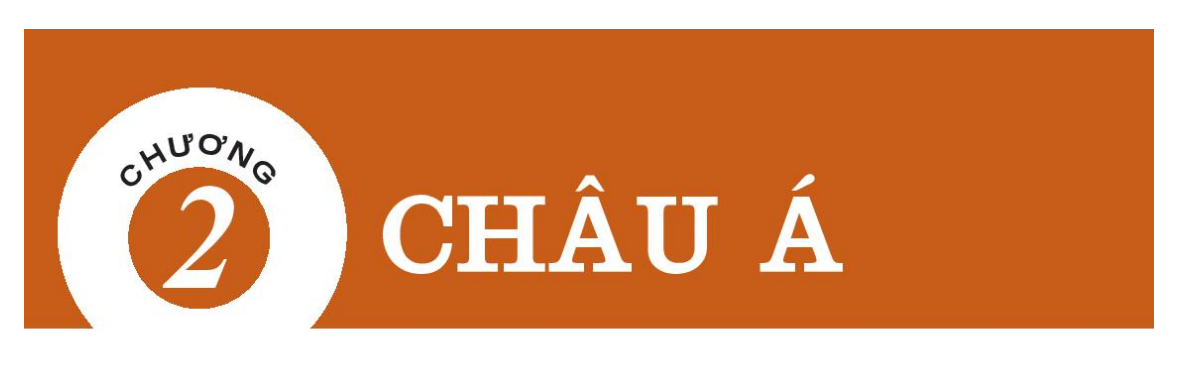 TRONG CHƯƠNG TRÌNH NÀY, EM SẼ TÌM HIỂU VỀ:
Vị trí địa lí, đặc điểm tự nhiên châu Á
Đặc điểm dân cư, xã hội châu Á
Bản đồ chính trị châu Á. Các khu vực của châu Á
Tìm hiểu một nền kinh tế lớn và một nền kinh tế mới nổi của châu Á
[Speaker Notes: Tác giả biên soạn: :Lê Thị Chinh: Zalo: 0982276629. Fb:https://www.facebook.com/ti.gon.566. Nhóm chia sẻ tài liệu:https://www.facebook.com/groups/1448467355535530. Mong nhận được sự phản hồi,góp ý từ quý thầy cô để bộ giáo án được hoàn thiện. Trân trọng!]
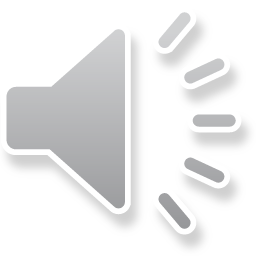 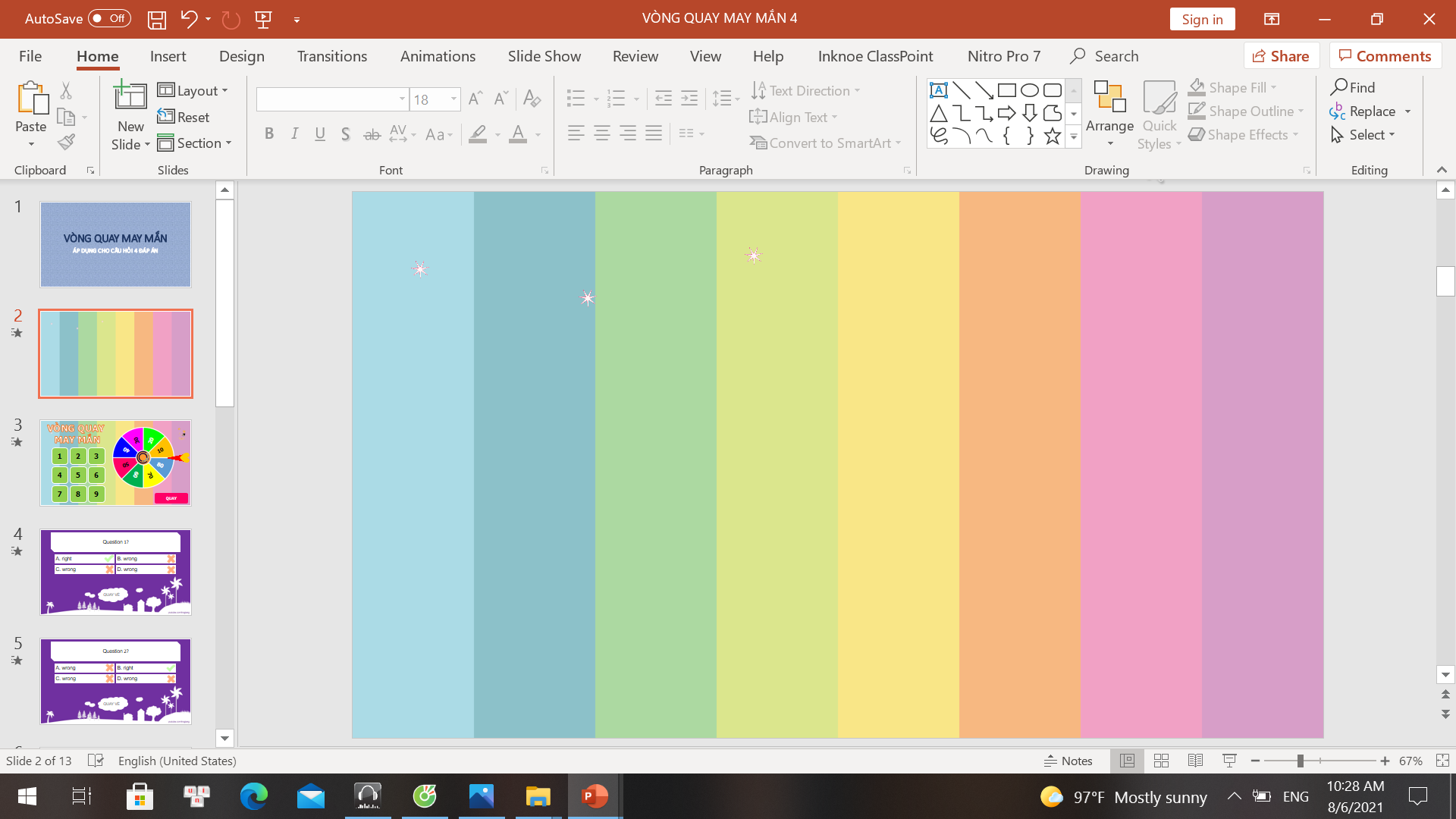 VÒNG QUAY 
MAY MẮN
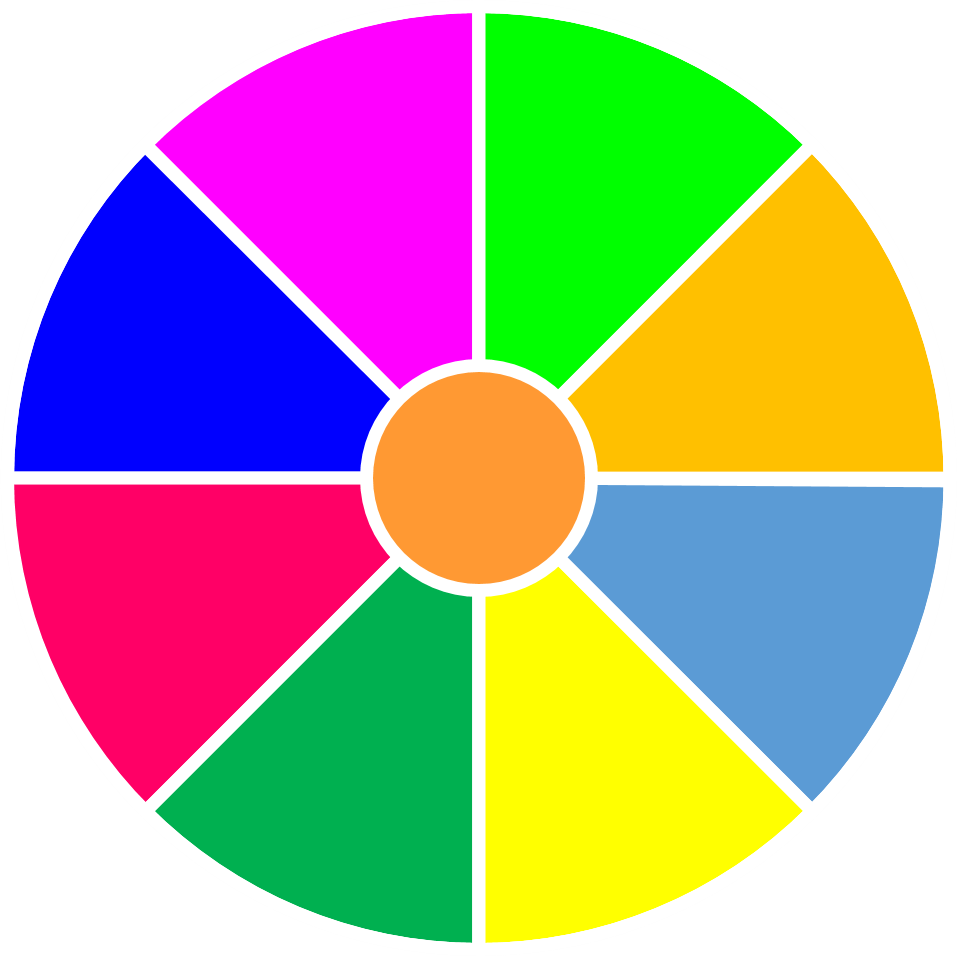 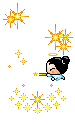 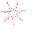 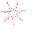 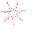 9
8
10
8
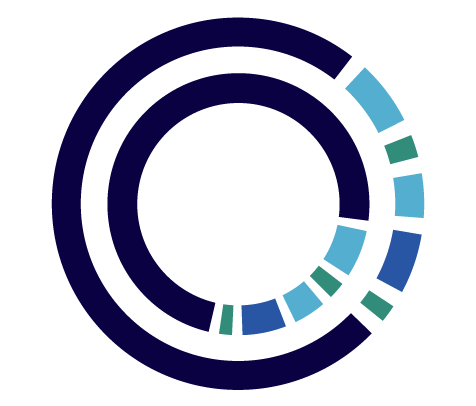 1
2
3
Phần thưởng
7
Mất lượt
1 điểm cộng
6
4
5
QUAY
[Speaker Notes: Bấm vào vòng quay chọn câu hỏi tương úng với ô quay, bấm vào thiên thần để tới bài mới nhé thầy cô.]
Câu 1. Dãy núi này là ranh giới giữa Châu Á và châu Âu?
Dãy U-Ran
B. Dãy Hi-ma-lay-a
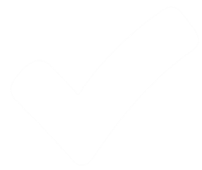 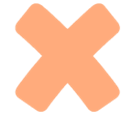 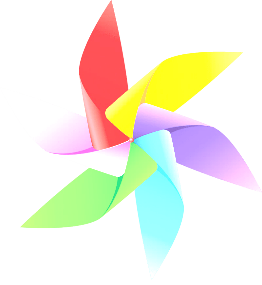 D. Dãy Côn- Luân
C. Dãy Xai-an
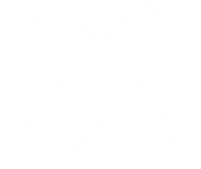 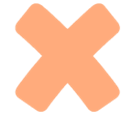 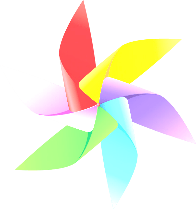 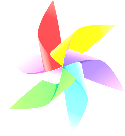 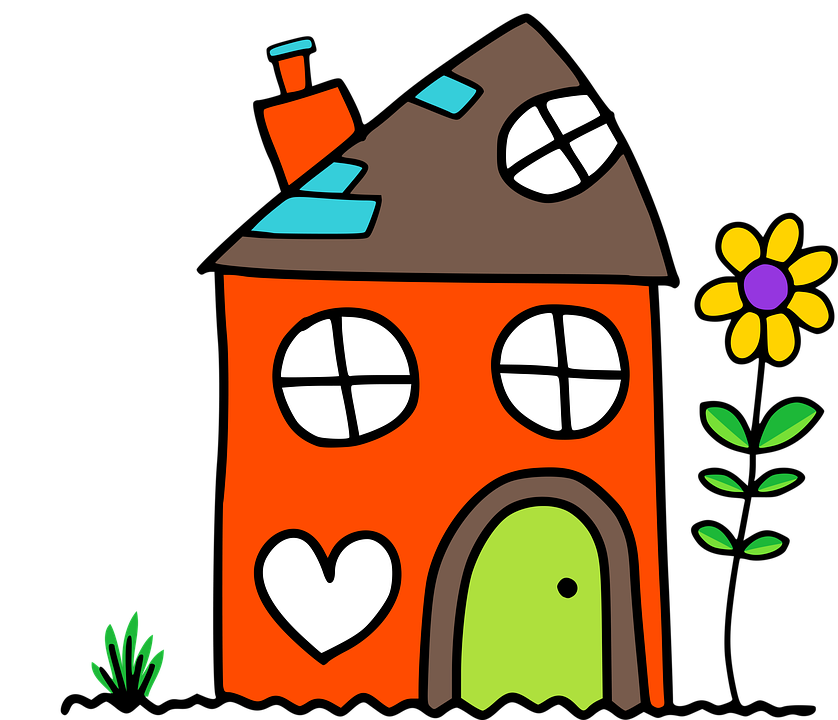 Câu 2. Khu vực nào sau đây có mật độ dân số cao nhất?
A. Trung Phi
B. Nam Á
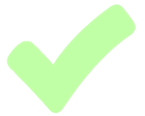 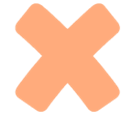 C. Nam Mĩ
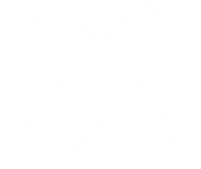 D. Đông Âu
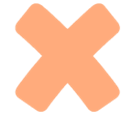 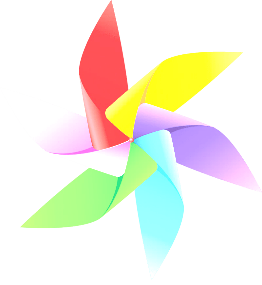 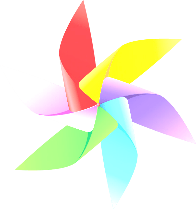 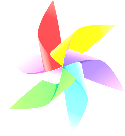 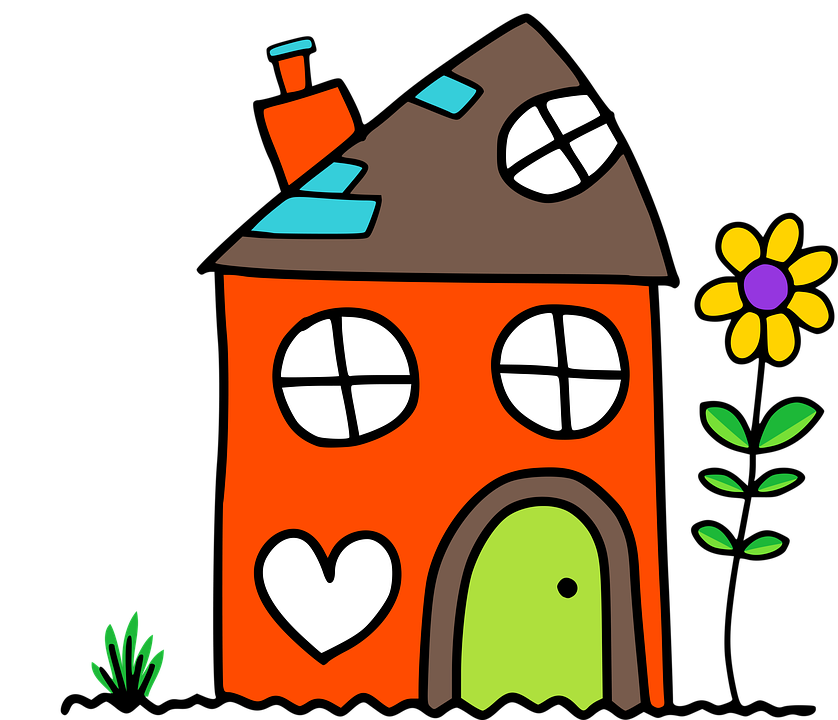 Câu 3. Da vàng,tóc đen và dài,mắt đen,mũi thấp là những đặc điểm cơ bản của người thuộc chủng tộc nào?
B. Ơ-rô-pê- ô-it
Nê-grô-it
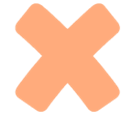 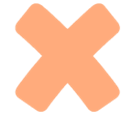 C. Môn-gô-lô-it
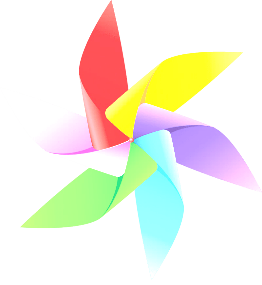 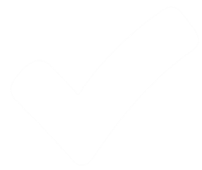 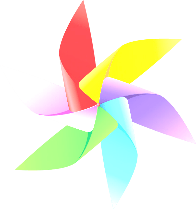 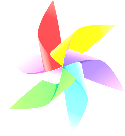 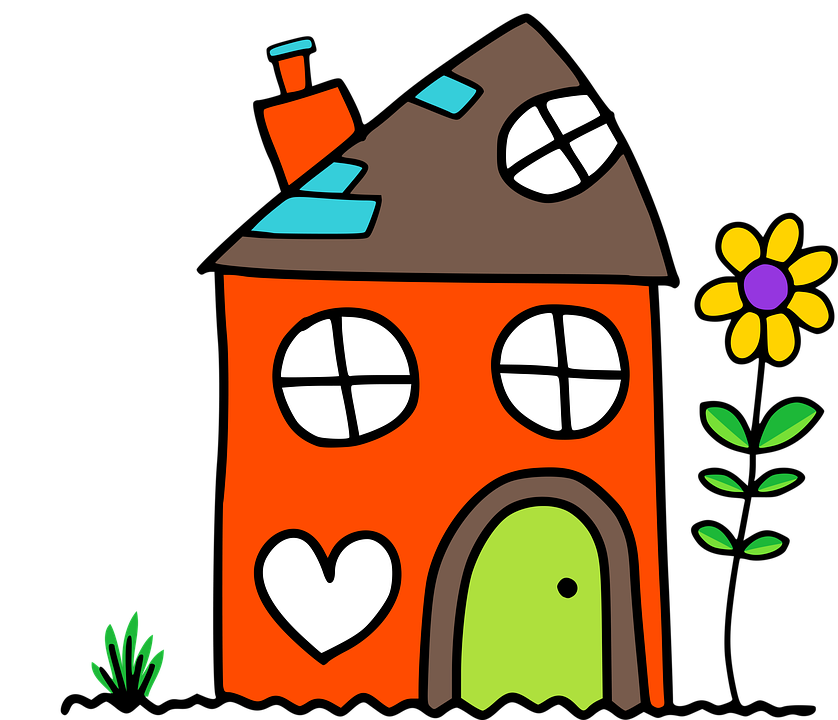 Câu 4. Quốc gia nào có dân số đông nhất thế giới?
A. Ấn Độ
B. Nhật Bản
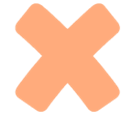 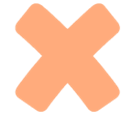 C. Trung Quốc
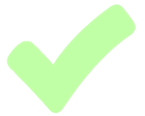 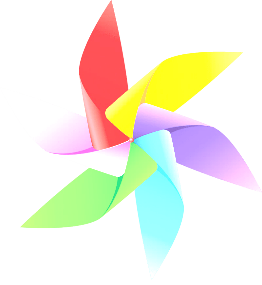 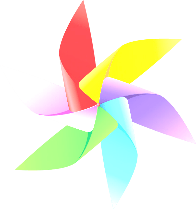 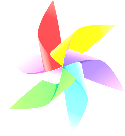 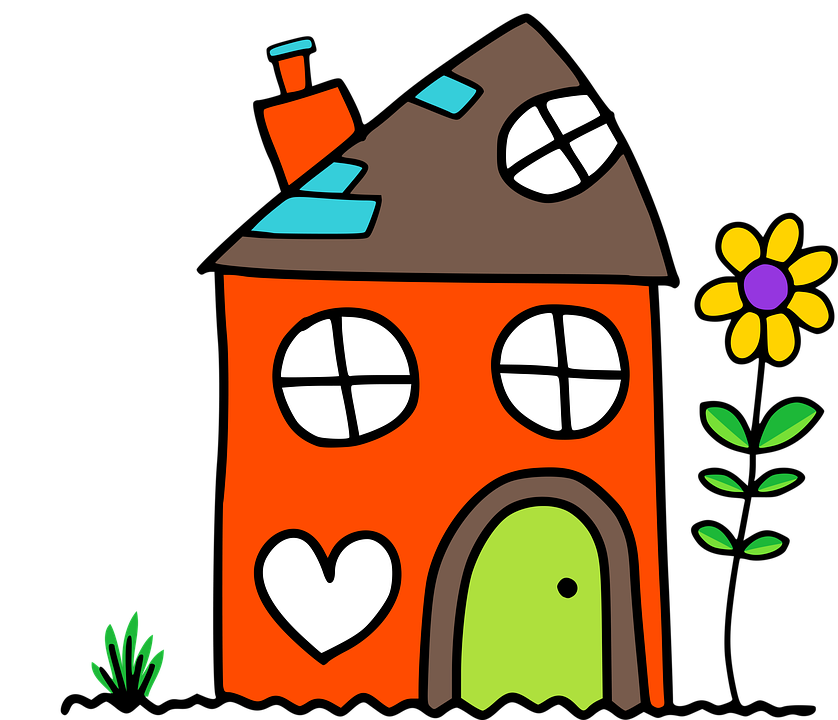 CHÚC MỪNG BẠN ĐÃ NHẬN ĐƯỢC 
MỘT PHẦN QUÀ
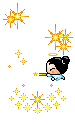 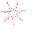 You are given 5 candies
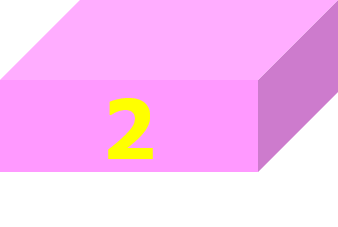 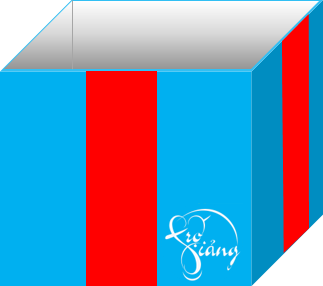 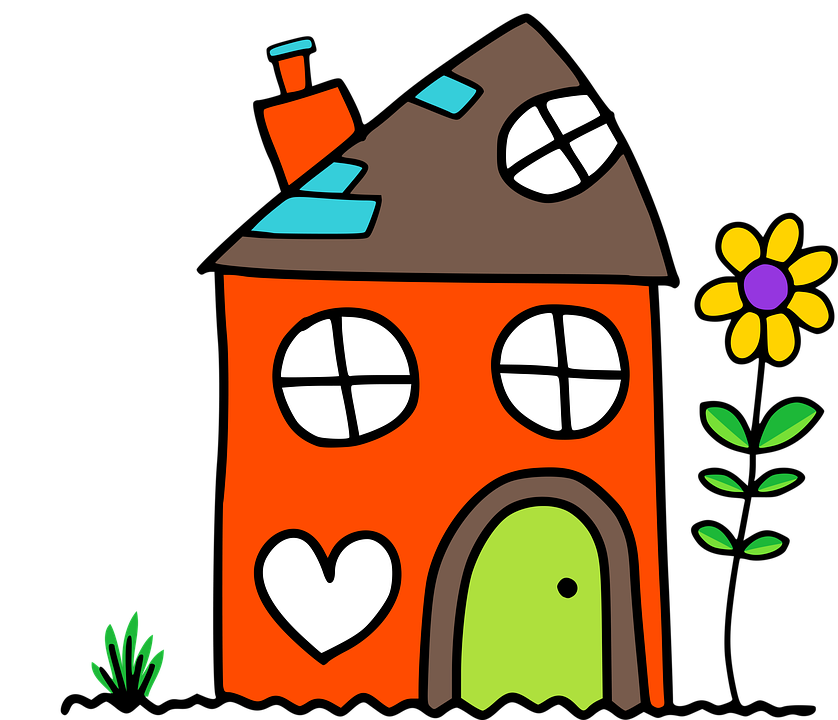 Câu 4. Quốc gia nào có dân số đông nhất thế giới?
A. Nê-grô-it
B.Môn-gô-lô-it
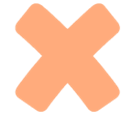 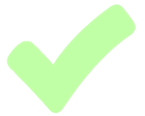 C. Ơ-rô-pê-ô-it
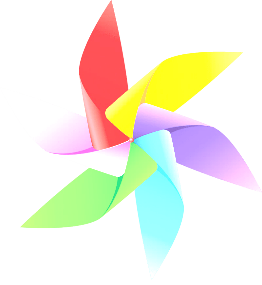 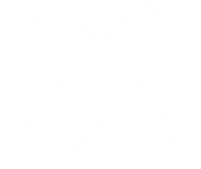 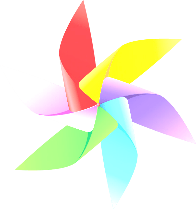 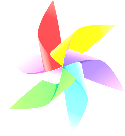 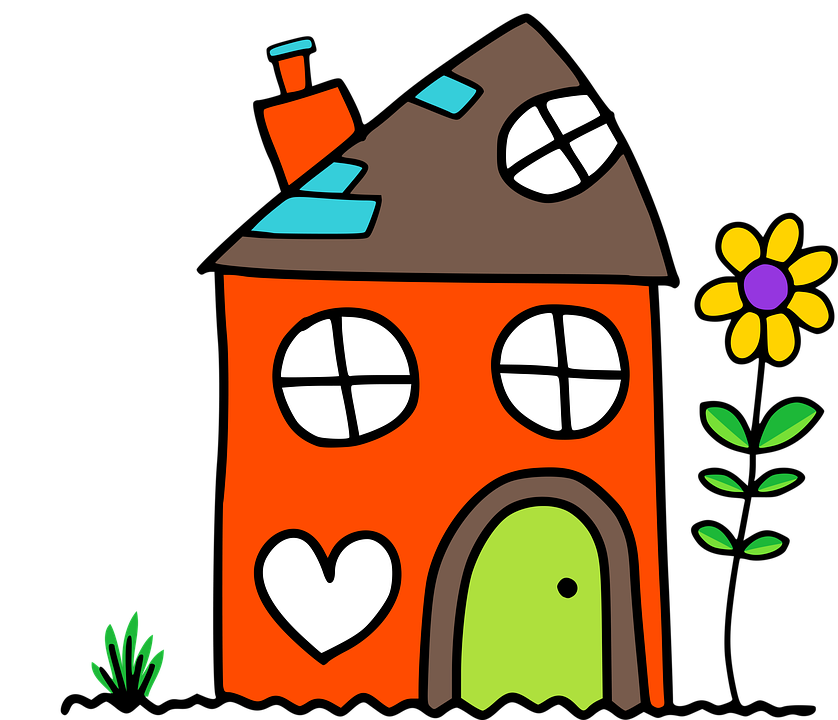 ĐẶC ĐIỂM DÂN CƯ,XÃ HỘI
 CHÂU Á
BÀI 6
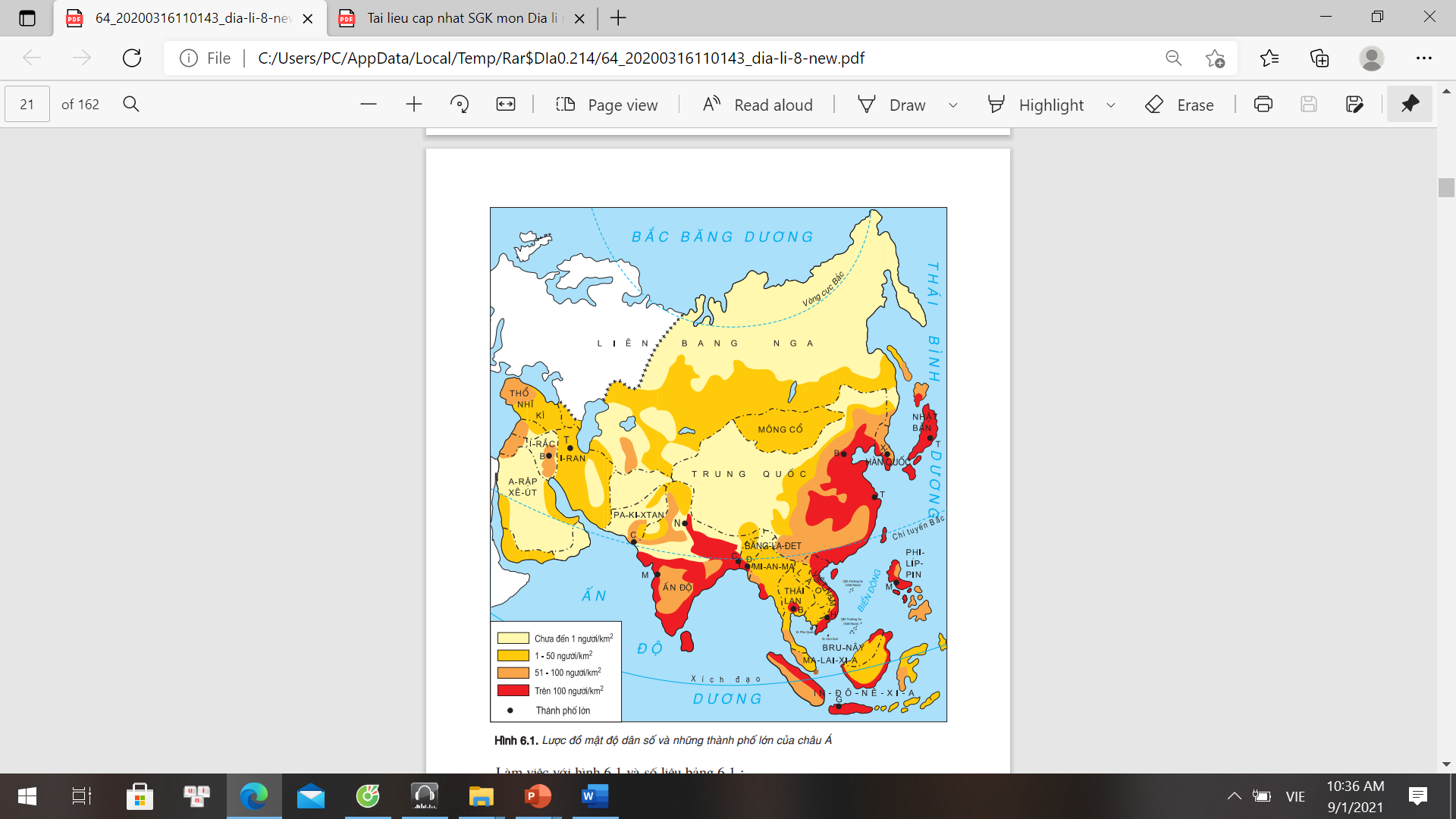 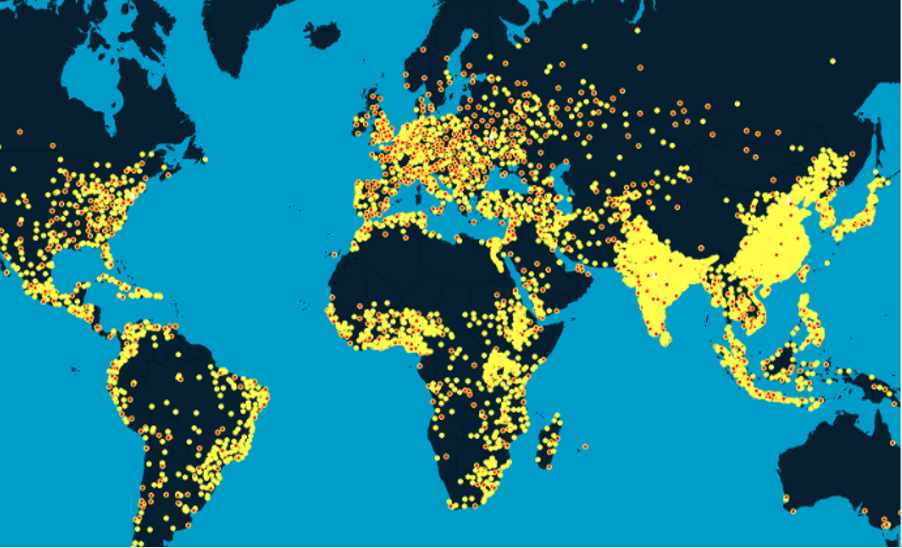 [Speaker Notes: Tác giả biên soạn: :Lê Thị Chinh: Zalo: 0982276629. Fb:https://www.facebook.com/ti.gon.566. Nhóm chia sẻ tài liệu:https://www.facebook.com/groups/1448467355535530. Mong nhận được sự phản hồi,góp ý từ quý thầy cô để bộ giáo án được hoàn thiện. Trân trọng!]
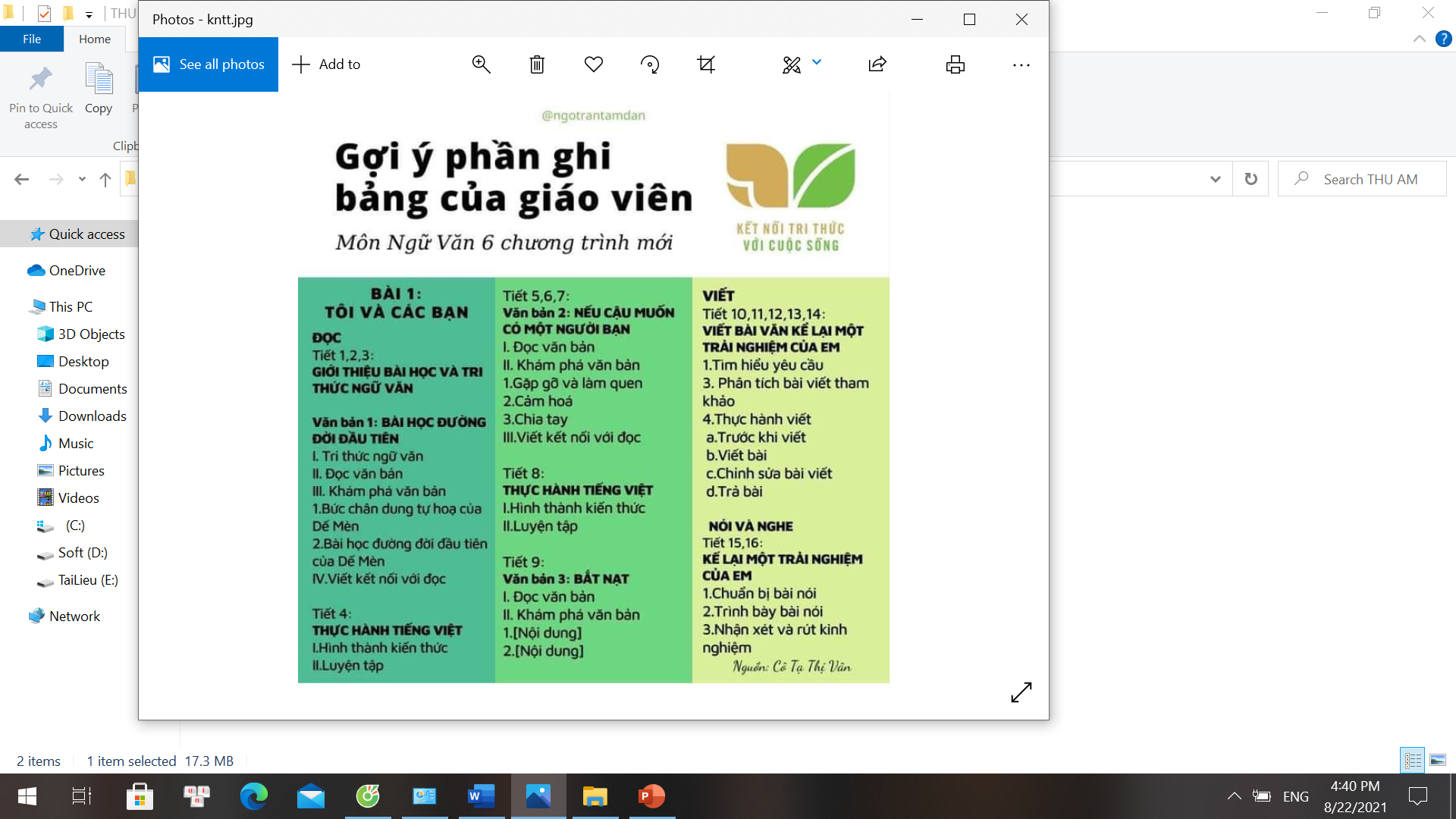 MỤC TIÊU BÀI HỌC
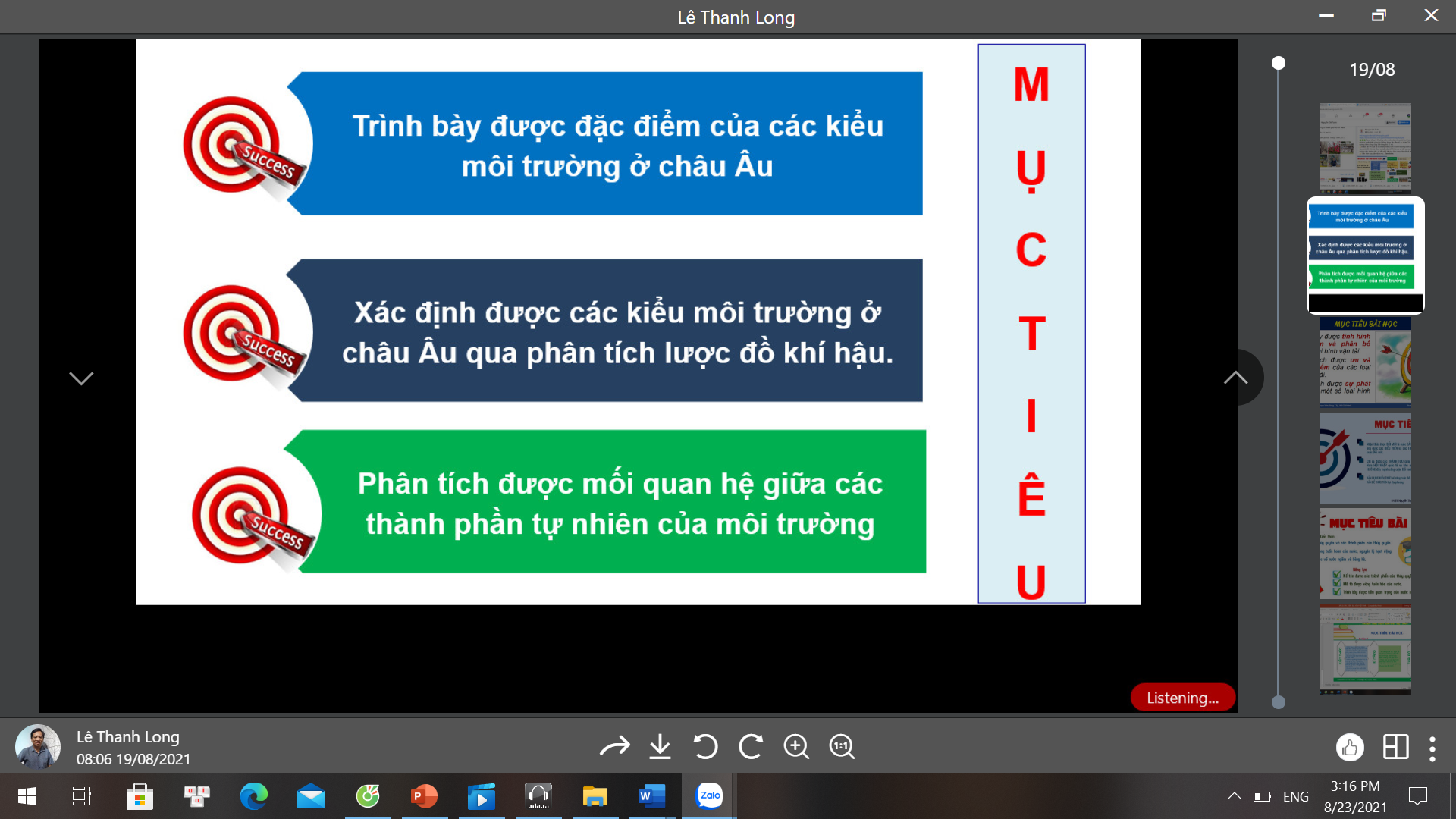 Trình bày được một trong những đặc điểm thiên nhiên Châu Á, ý nghĩa của điểm này đối với việc sử dụng và bảo vệ tự nhiên..
Trình bày đặc điểm dân cư, tôn giáo Châu Á
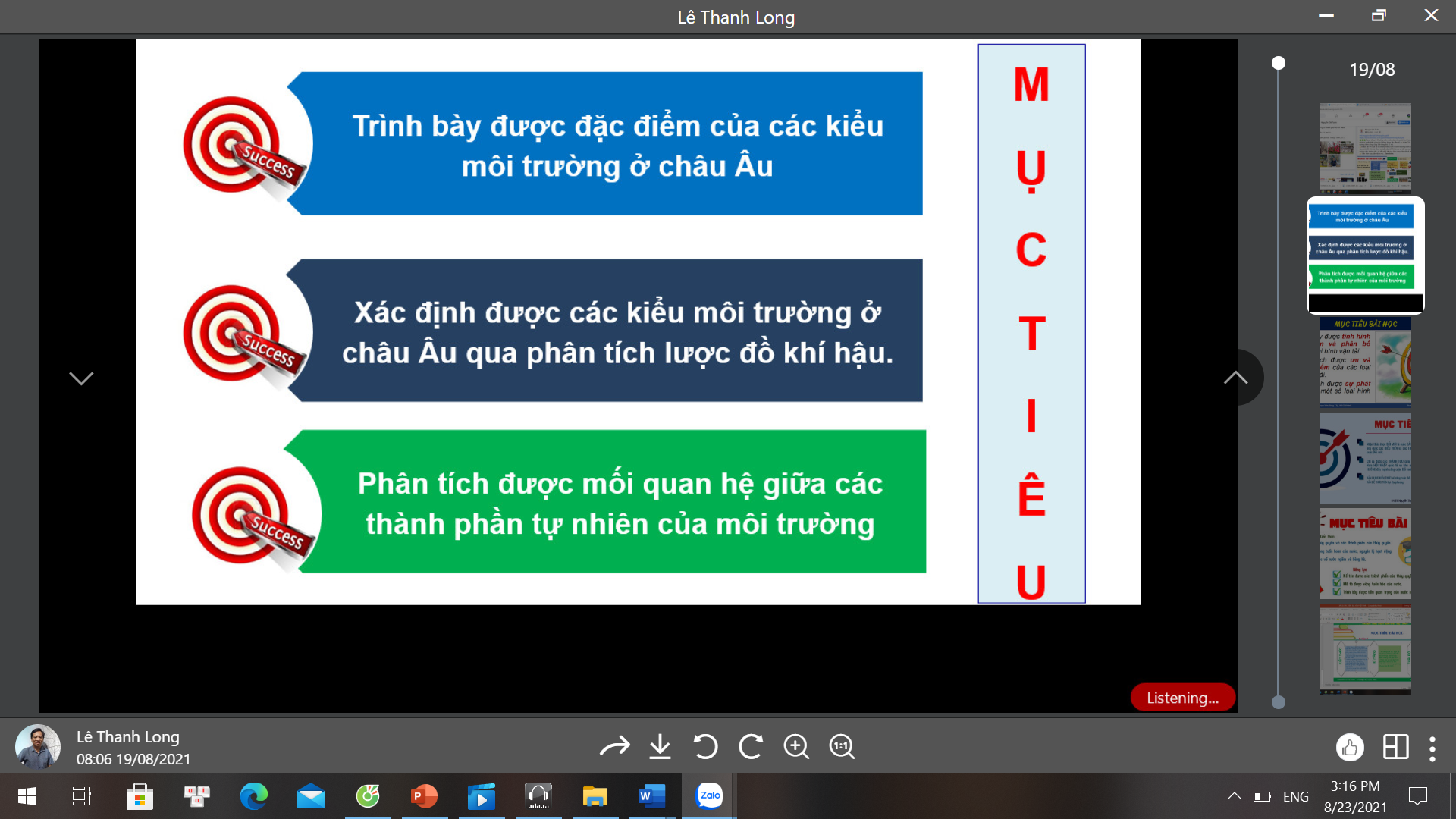 Trình bày sự phân bố dân cư và các đô thị lớn
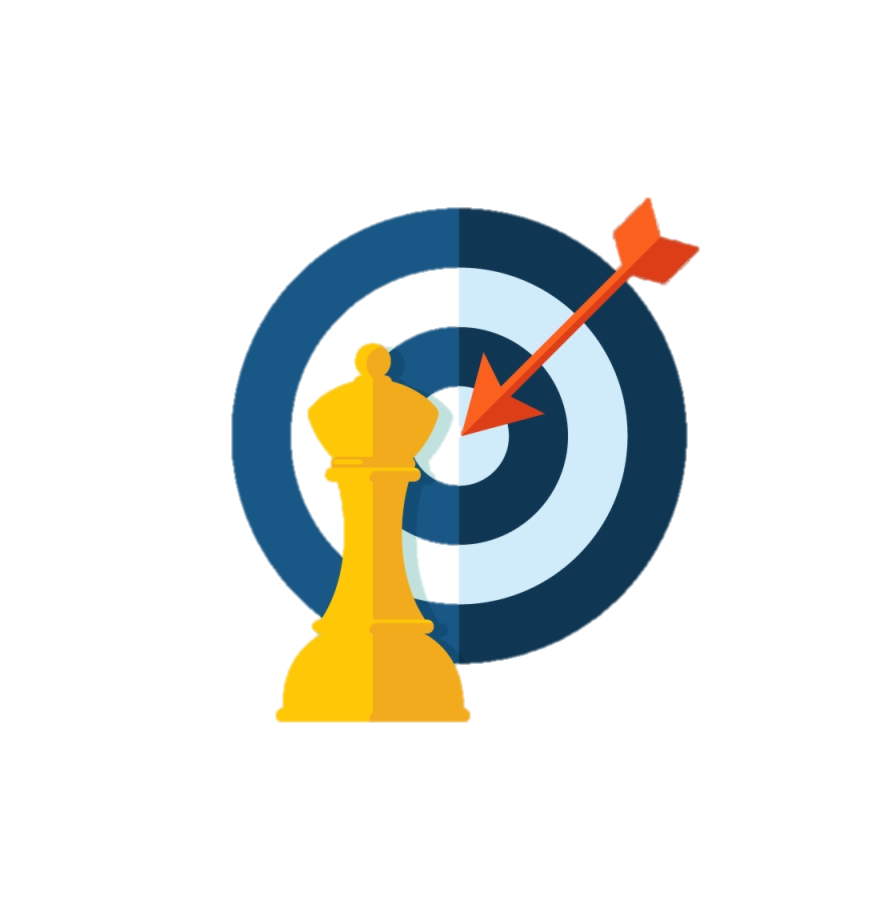 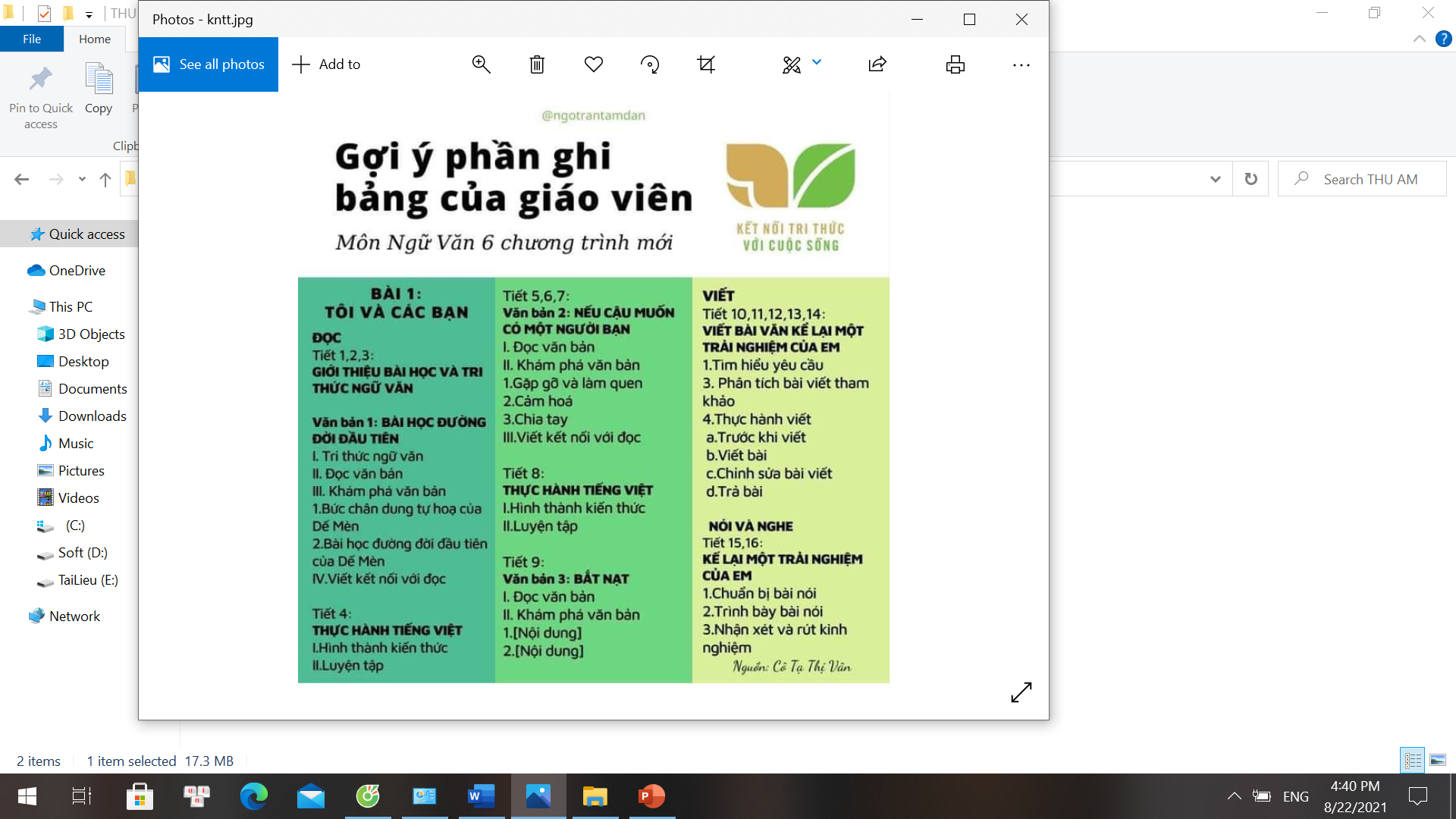 1
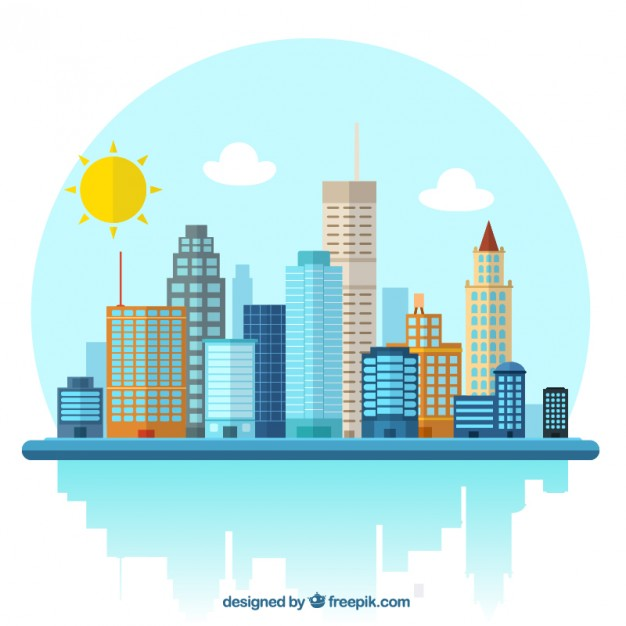 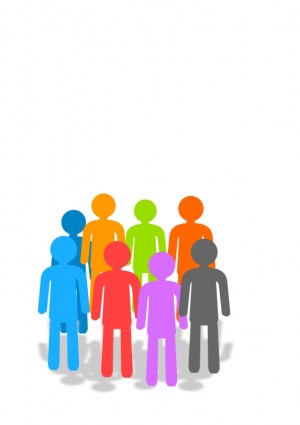 Dân cư,tôn giáo
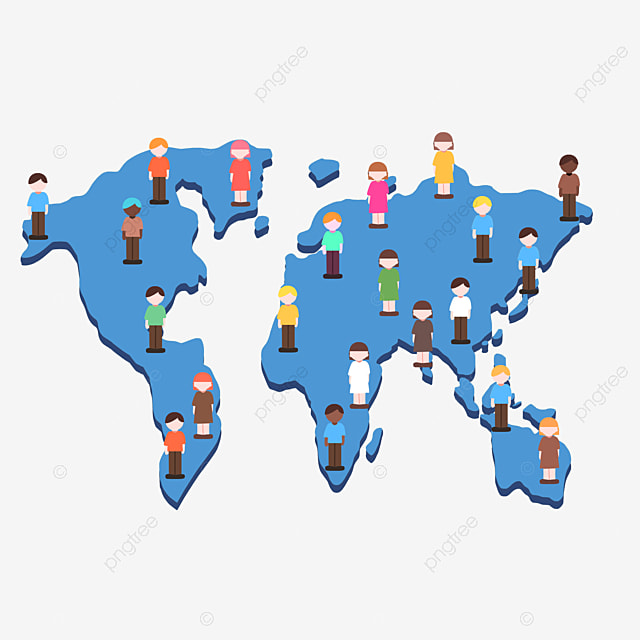 2
Sự phân bố dân cư, các đô thị lớn
[Speaker Notes: Tác giả biên soạn: :Lê Thị Chinh: Zalo: 0982276629. Fb:https://www.facebook.com/ti.gon.566. Nhóm chia sẻ tài liệu:https://www.facebook.com/groups/1448467355535530. Mong nhận được sự phản hồi,góp ý từ quý thầy cô để bộ giáo án được hoàn thiện. Trân trọng!]
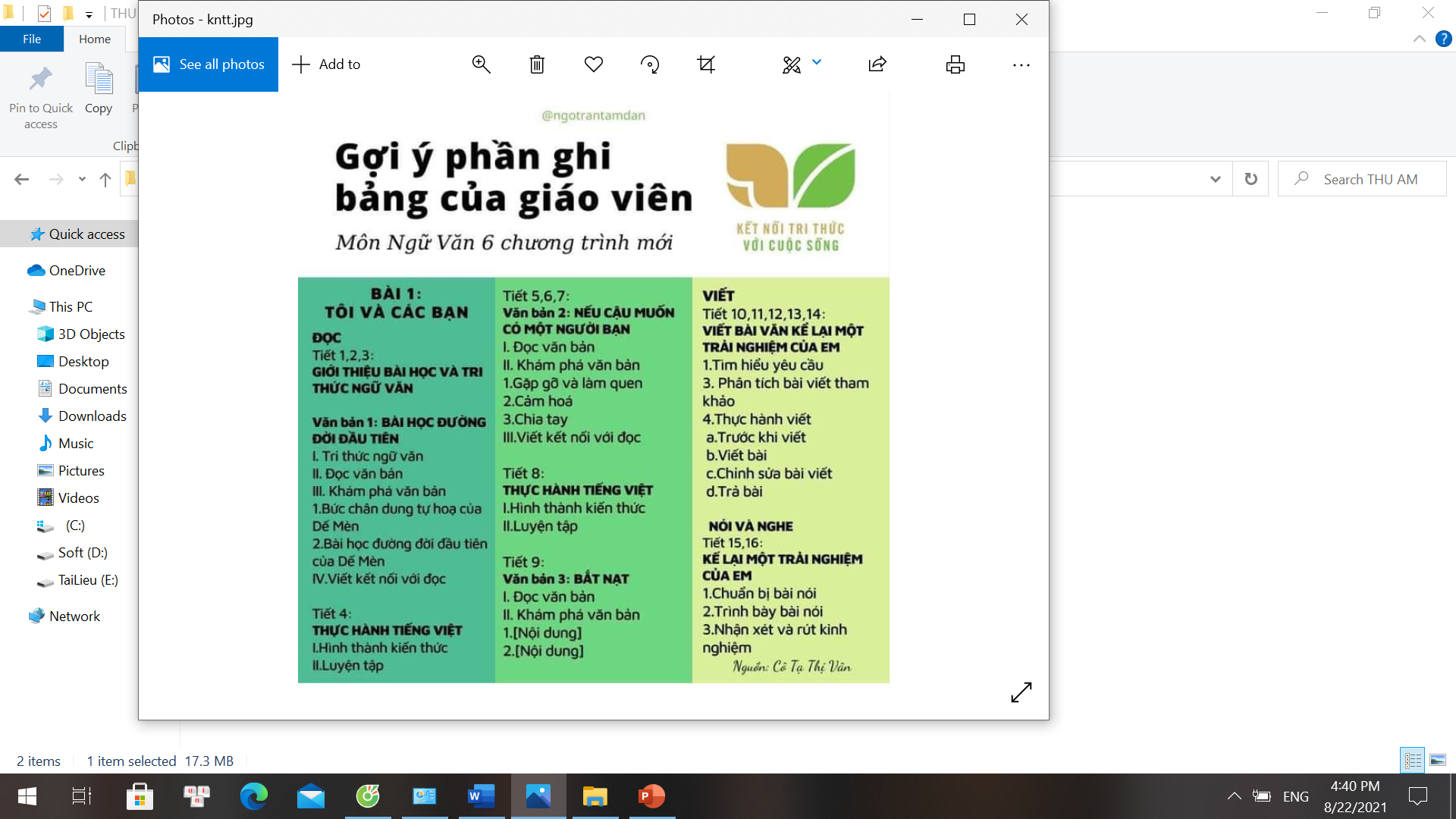 1
Dân cư,tôn giáo
Bảng 1. Số dân, mật độ dân số của Châu Á và thế giới năm 2020
Mật độ dân số
(người/km)
Số dân
(triệu người)
Châu lục
4 641,1 *
150
4 641,1
Thế giới
7 794,8
59,5 %
60
Châu Á
Quan sát bảng 1, cho biết số dân và tỉ lệ số dân của châu Á 
so với thế giới năm 2020?
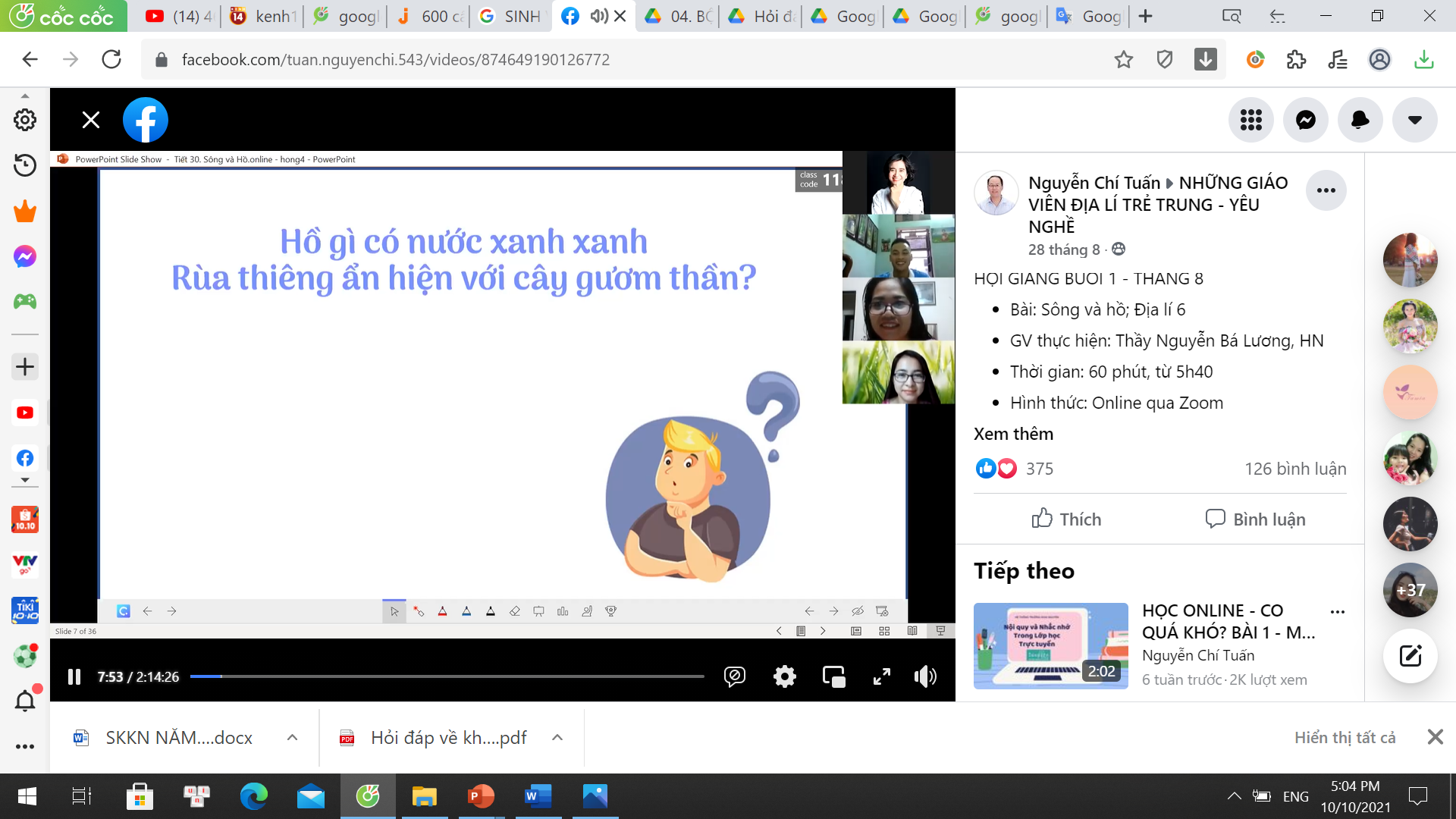 Bảng 1. Dân số và tỉ lệ gia tăng dân số tự nhiên của các châu lục qua các năm
Nhận xét tỉ lệ gia tăng dân số của Châu Á so với thế giới và các châu lục khác?
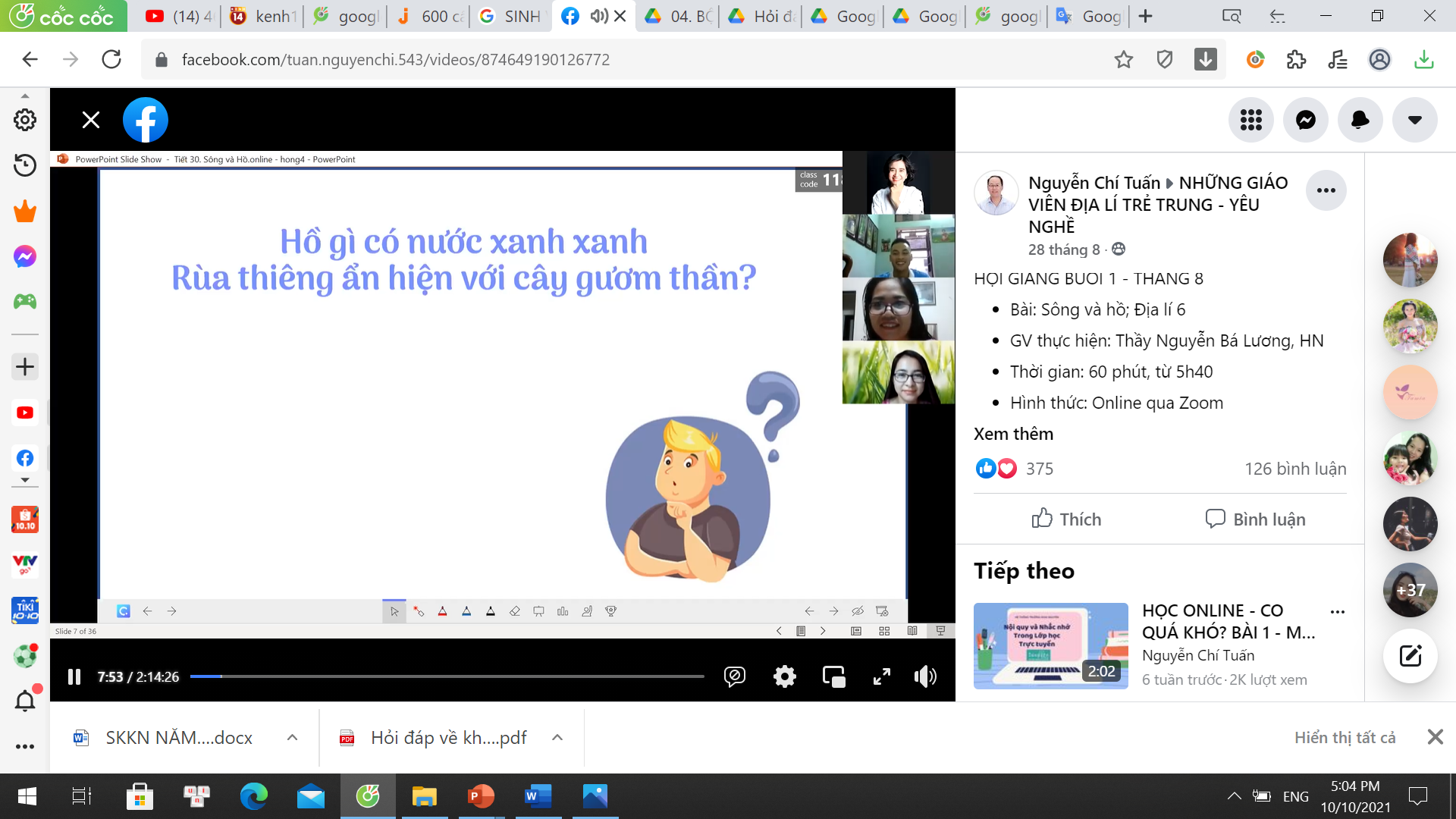 [Speaker Notes: Nguyên nhân vì sao dân số châu á giảm trong những năm gần đây?]
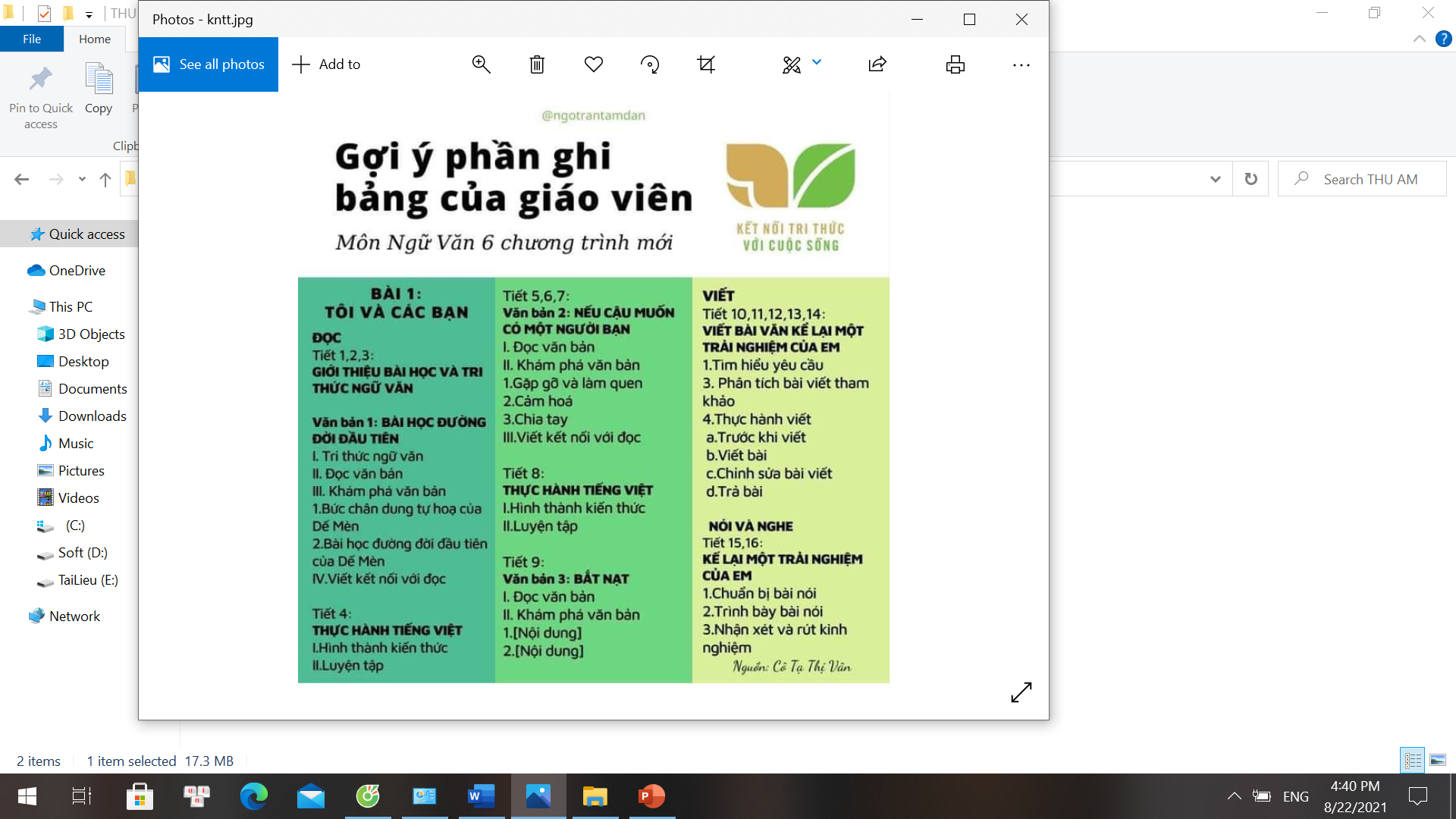 1
Dân cư,tôn giáo
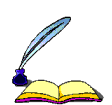 a. Dân cư
- Châu Á có số dân đông nhất thế giới, chiếm gần 60% dân số thế giới
- Tỉ lệ gia tăng dân số 0,95 %, đã giảm đáng kể
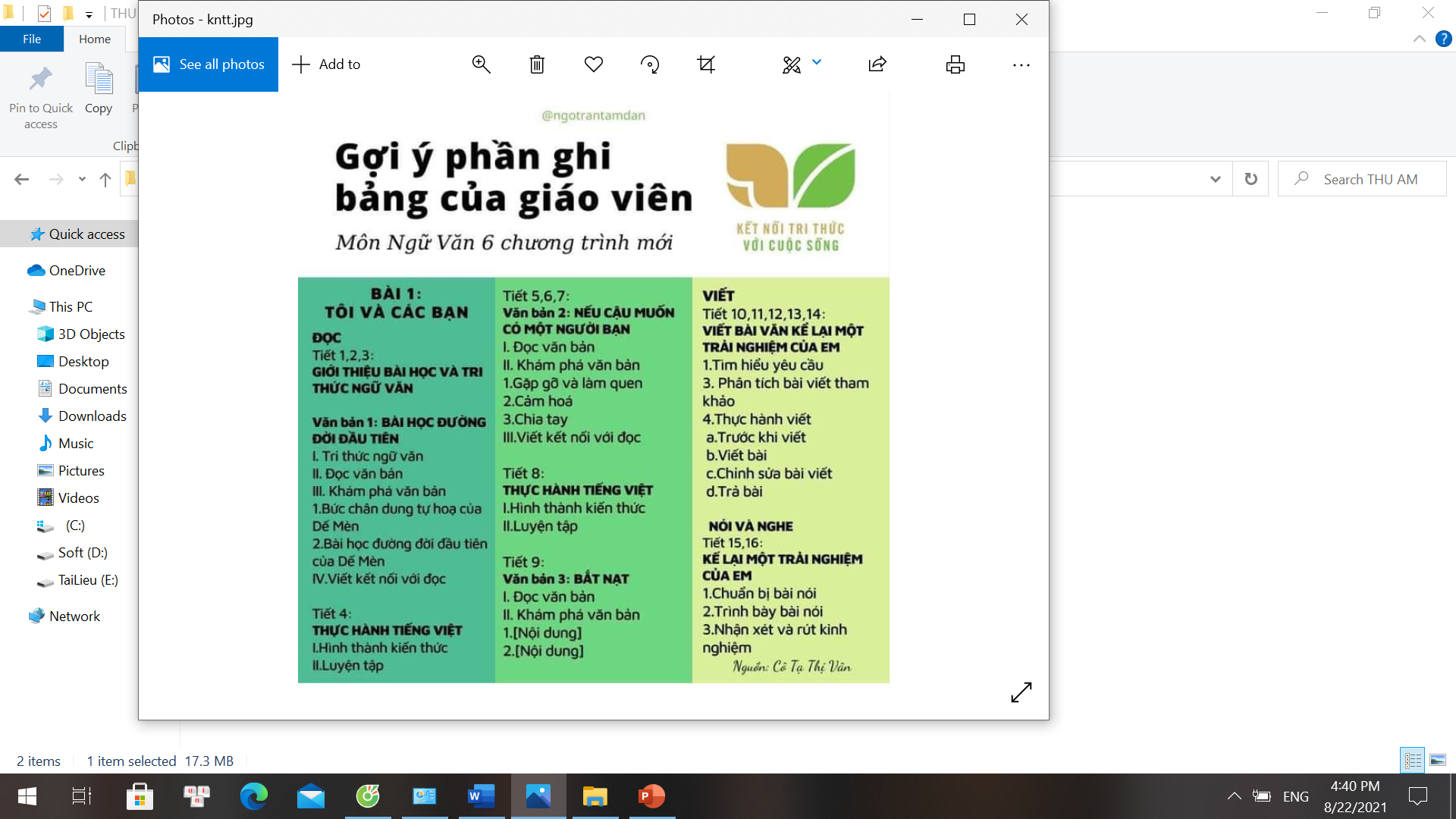 1
Dân cư,tôn giáo
Bảng 6.1. Cơ câu dân số theo nhóm tuổi của Châu Á (không tính số dân của Liên bang Nga),giai đoạn 2005-2020
(Đơn vị %)
Năm
2005
2010
2015
2020
Nhóm tuổi
Nhiệm vụ 1: Dựa vào BSL, nhận xét cơ cấu dân số theo nhóm tuổi của Châu Á giai đoạn 2005-2020?
THỬ TÀI CỦA EM
Nhiệm vụ 2: Dân số đông,cơ cấu dân số trẻ ở Châu Á sẽ có những thuận lợi khó khăn như thế nào cho phát triển kinh tế, xã hội ?
Thảo luận nhóm 4
Trình bày theo vòng tròn
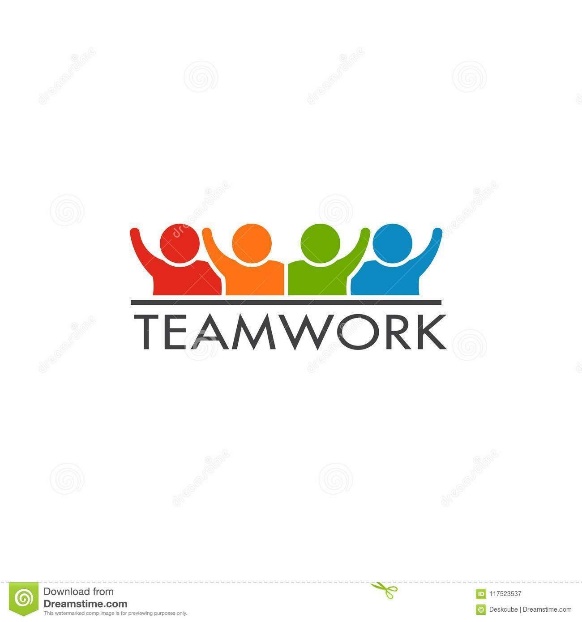 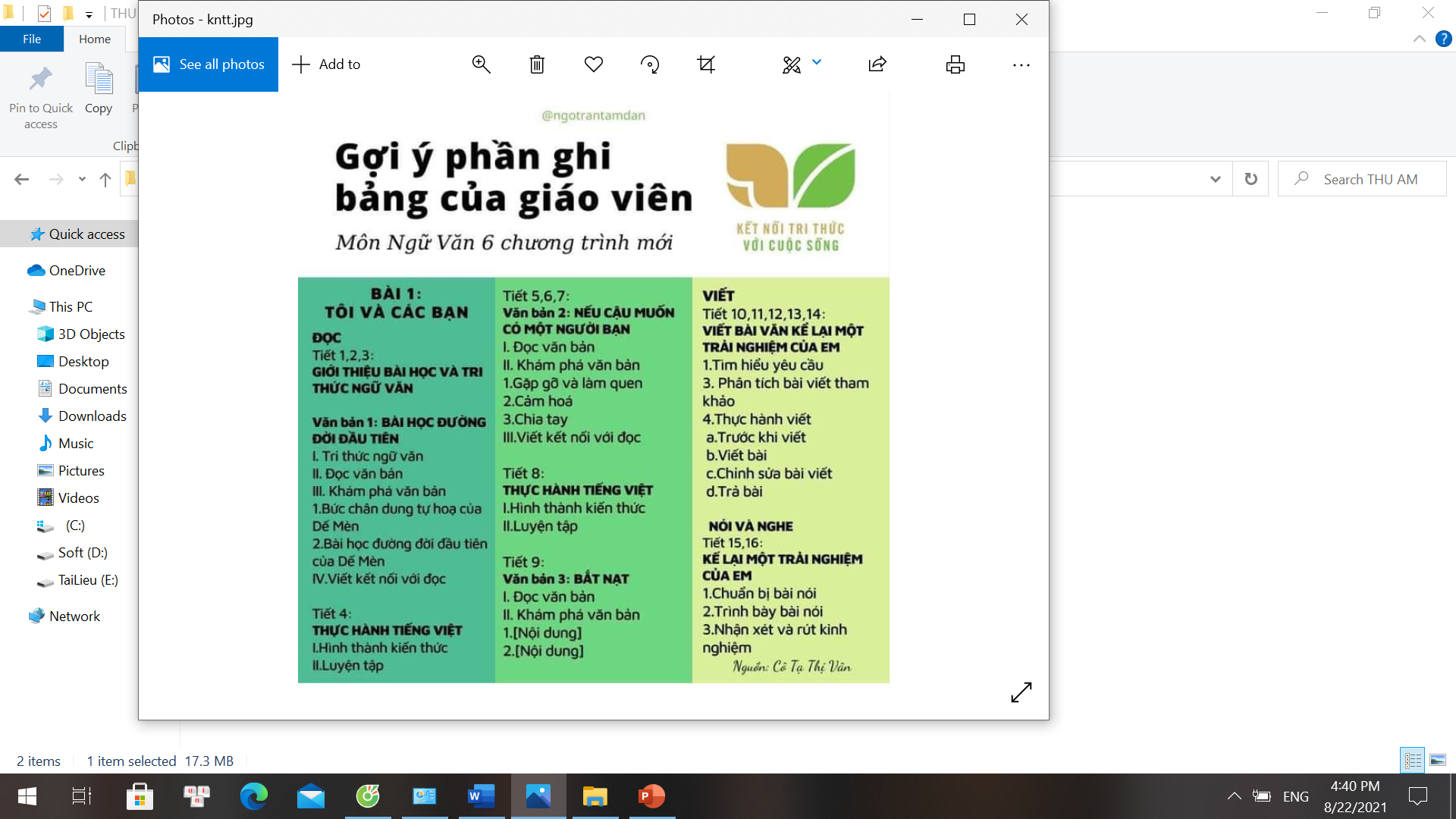 1
Dân cư,tôn giáo
Nhiệm vụ 1: Dựa vào BSL, nhận xét cơ cấu dân số theo nhóm tuổi của Châu Á giai đoạn 2005-2020?
Bảng 6.1. Cơ câu dân số theo nhóm tuổi của Châu Á (không tính số dân của Liên bang Nga),giai đoạn 2005-2020
(Đơn vị %)
Năm
2005
2010
2015
2020
Nhóm tuổi
[Speaker Notes: Cơ cấu dấn số trẻ]
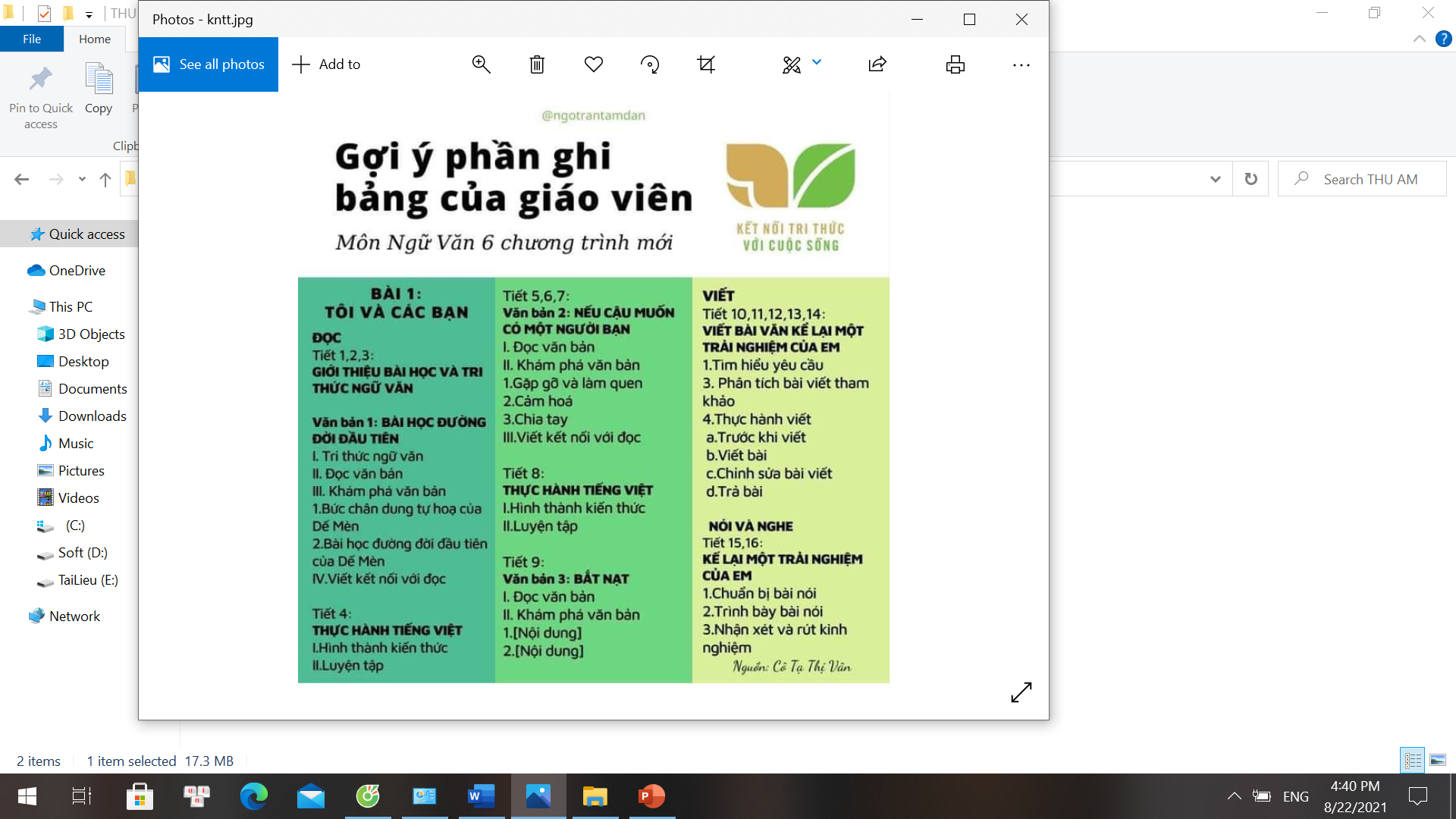 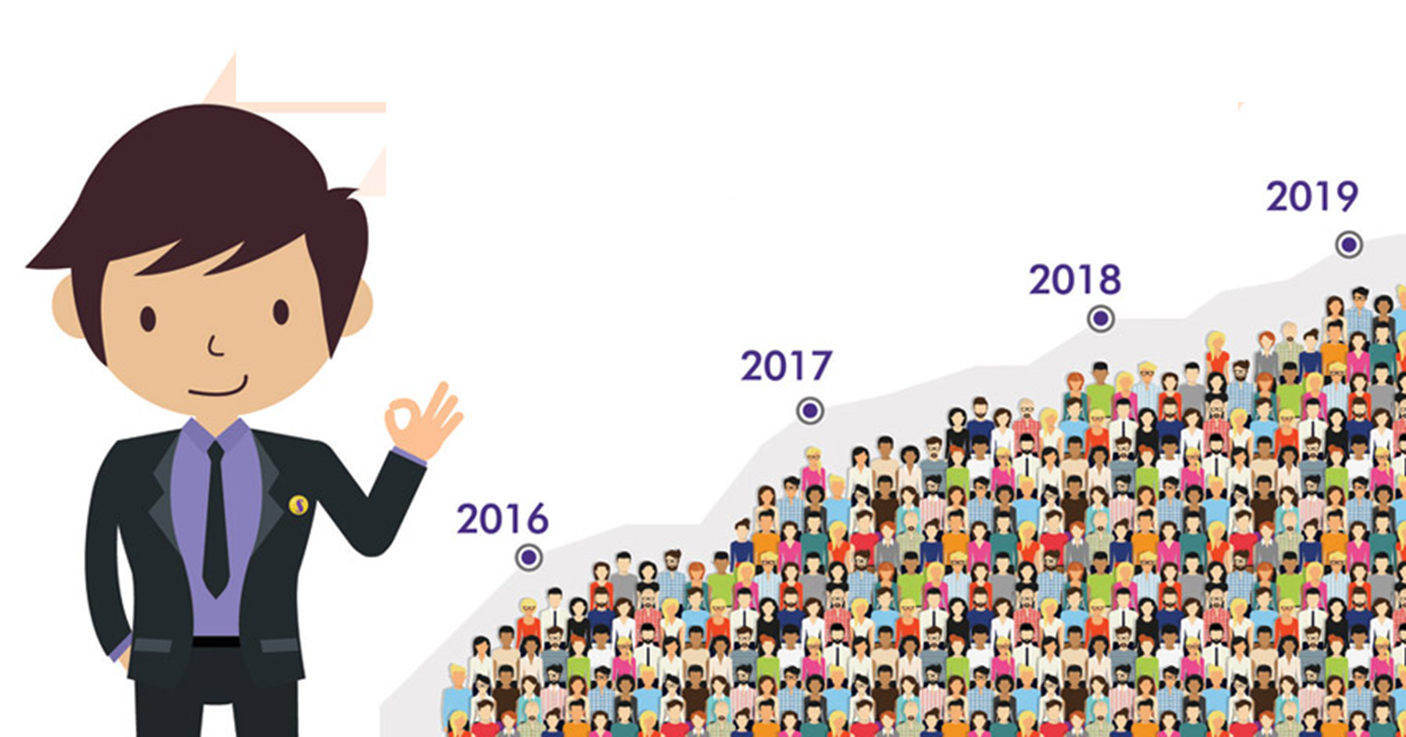 2020
Nhiệm vụ 2: Dân số đông, cơ cấu dân số trẻ ở Châu Á sẽ có những thuận lợi khó khăn như 
thế nào cho phát triển kinh tế, xã hội ?
2015
2010
2005
THUẬN LỢI
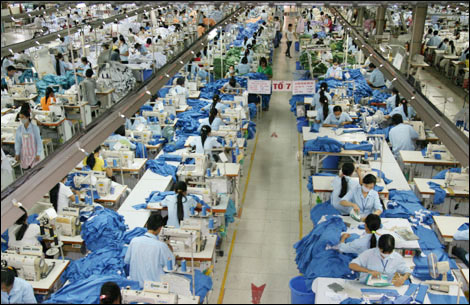 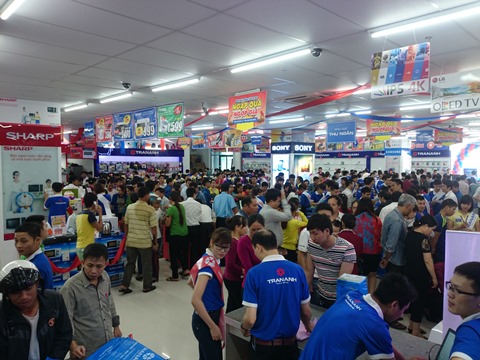 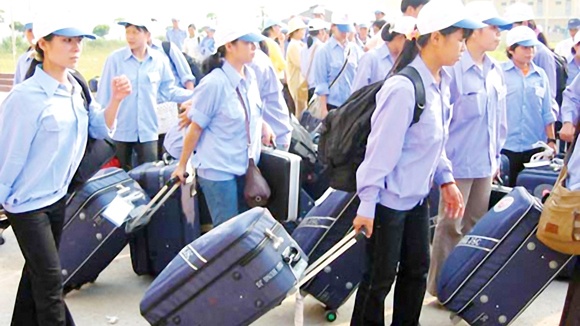 Nguồn lao động dồi dào.
Thị trường tiêu thụ rộng lớn
KHÓ KHĂN
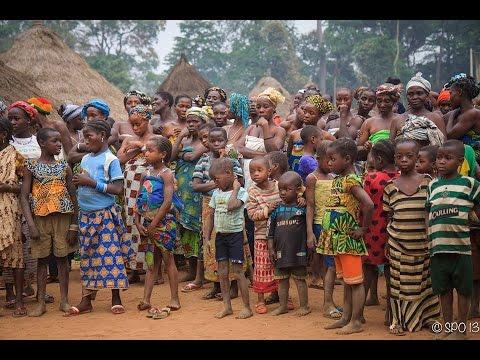 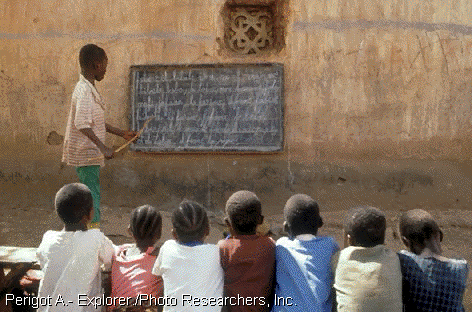 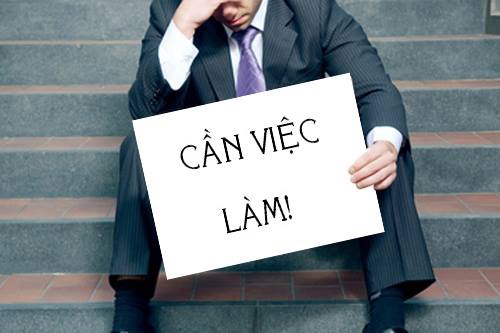 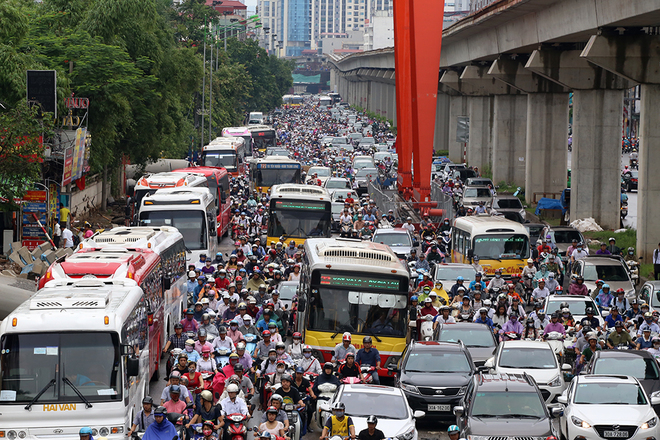 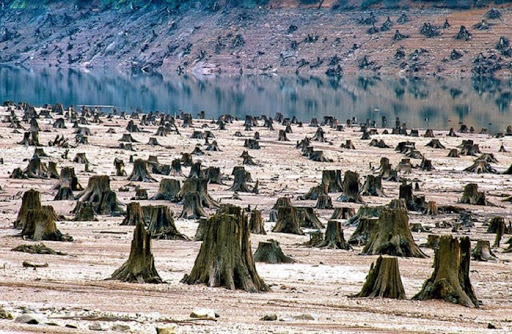 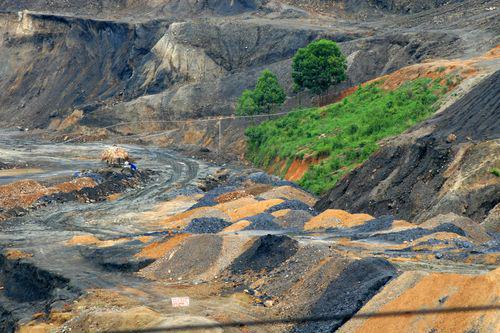 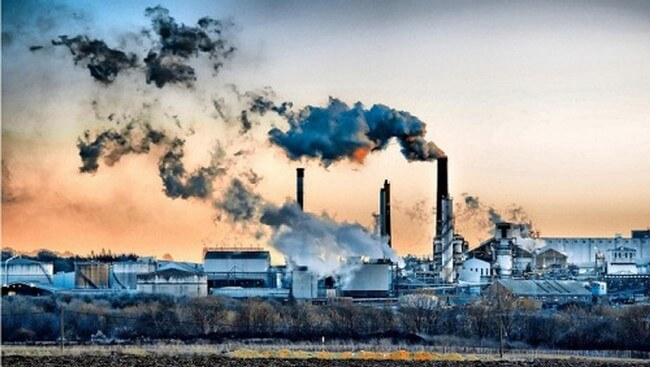 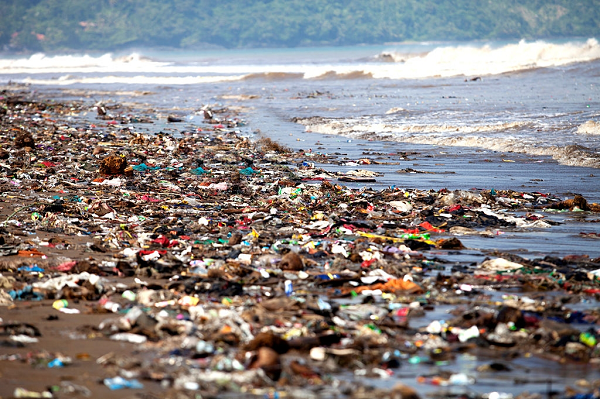 Tài nguyên cạn kiệt, môi trường ô nhiễm
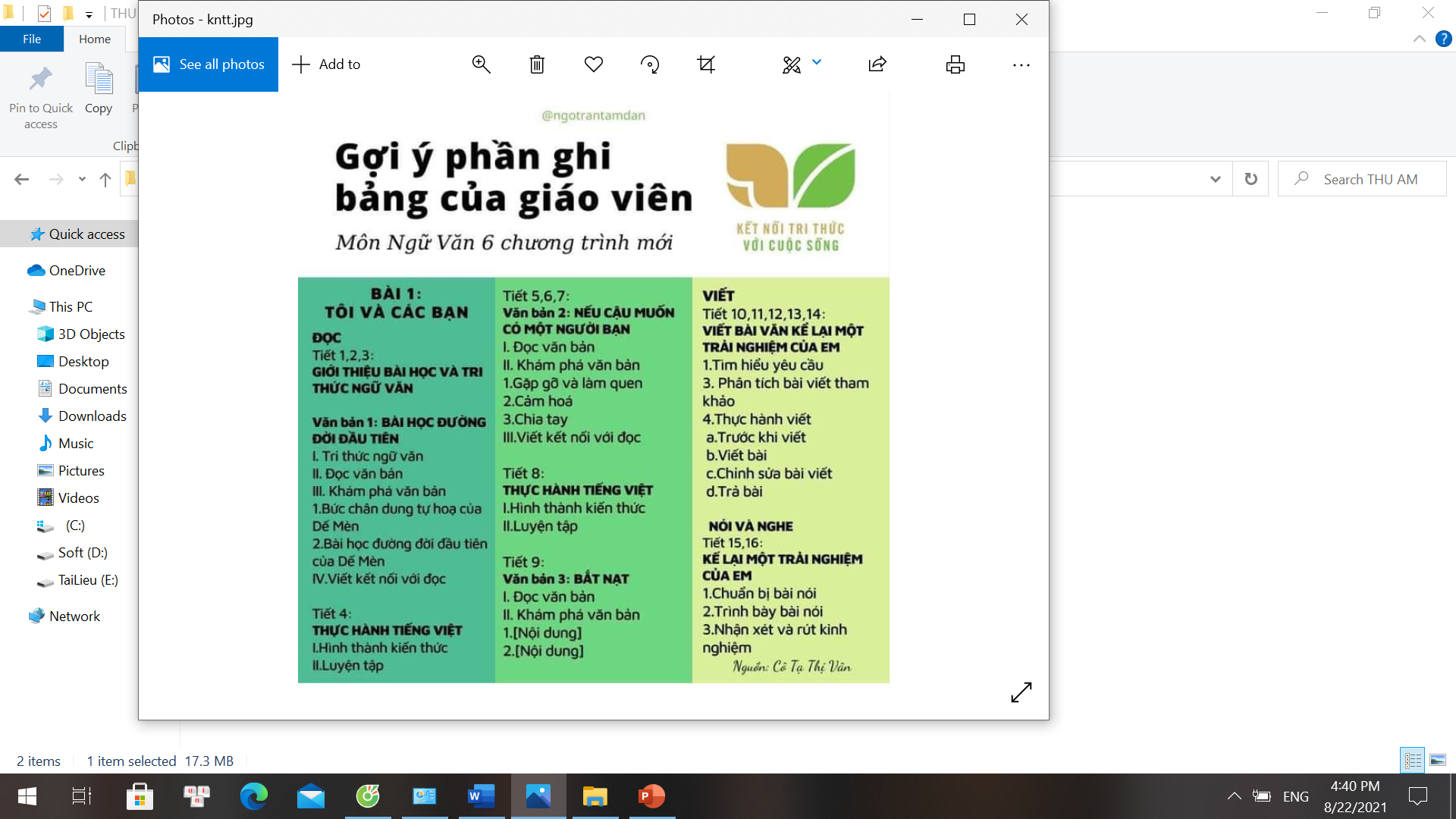 1
Dân cư,tôn giáo
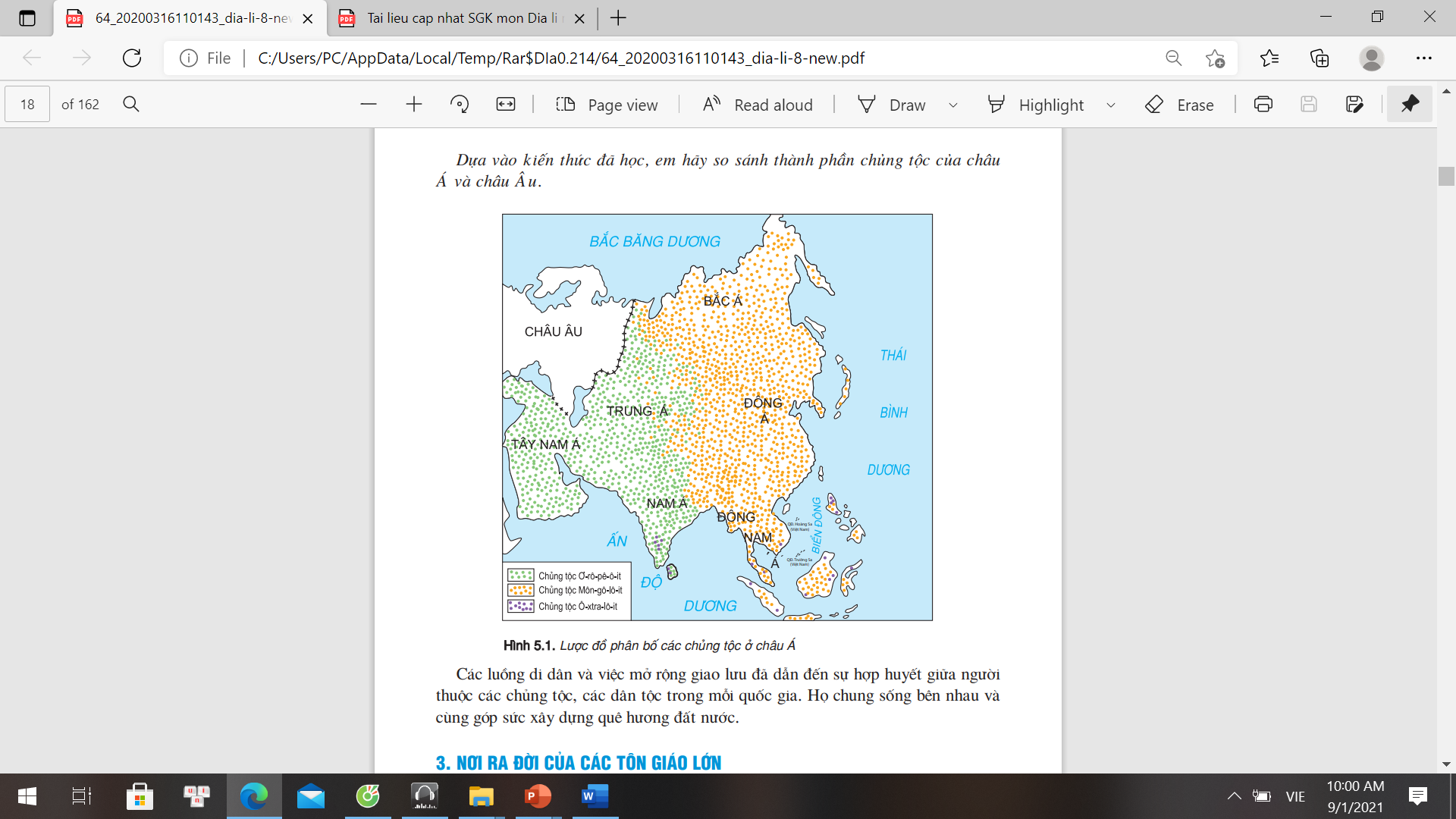 Chủng tộc Ơ-rô-pê-ô-it:
Nam Á, Trung Á, Tây Nam Á
Dân cư châu Á thuộc chủng tộc nào? Mỗi chủng tộc sống chủ yếu ở khu vực nào?
Chủng tộc Môn-gô- lô-it:
Bắc Á, Đông Á, Đông Nam Á
Việt Nam thuộc chủng tộc nào?
Chủng tộc Ô-xtra-lô-it
Nam Á, Đông Nam Á
b. Tôn giáo
Ấn Độ
Ấn Độ giáo
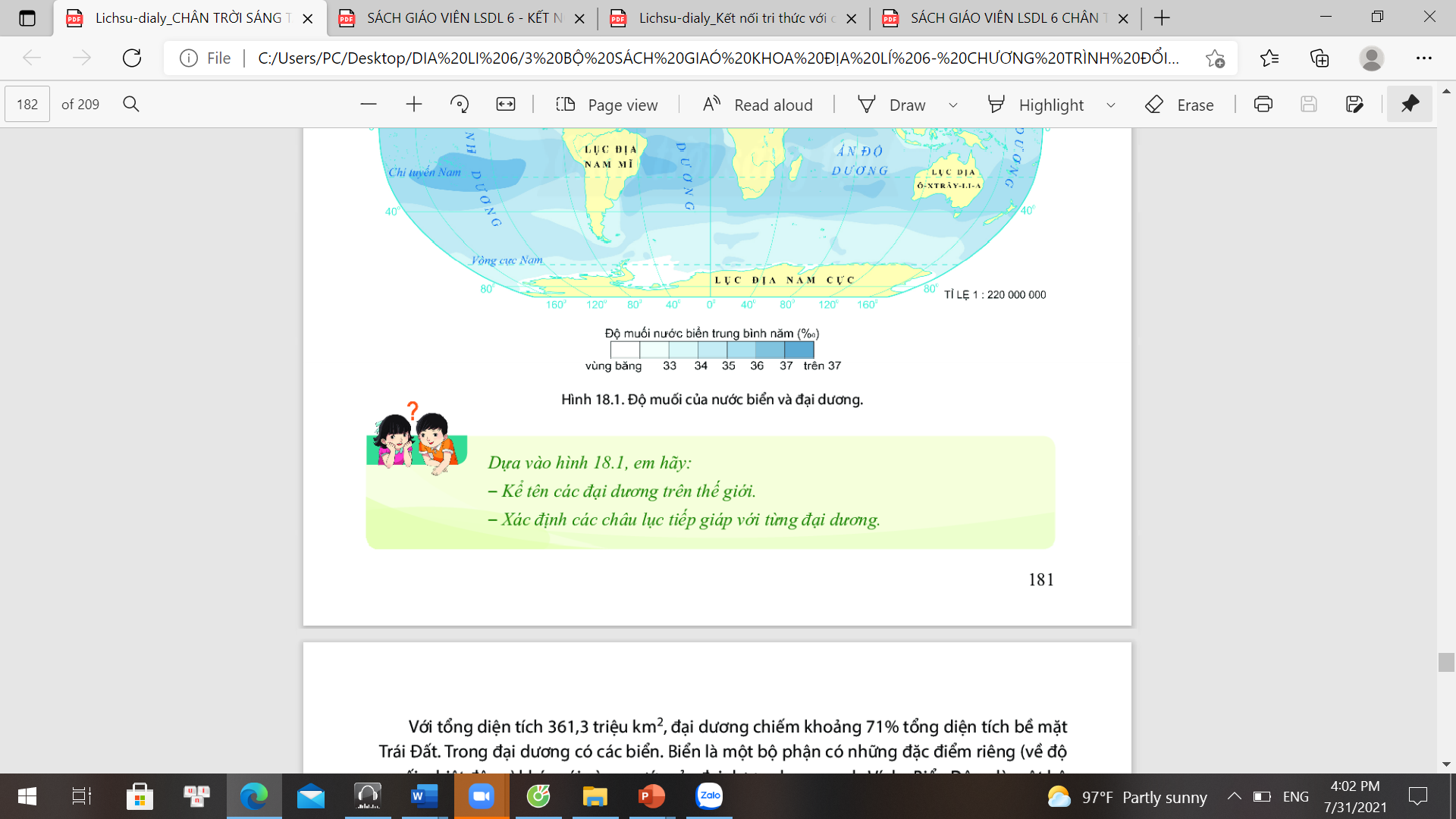 Ấn Độ
Phật giáo
THẢO LUẬN CẶP
Điền tên và nơi ra đời các tôn giáo ở châu Á vào chỗ trống
Ki tô giáo
Pa-le-xtin
Ả rập xê út
Hồi giáo
Phật giáo,tin lành, thiên chúa giáo
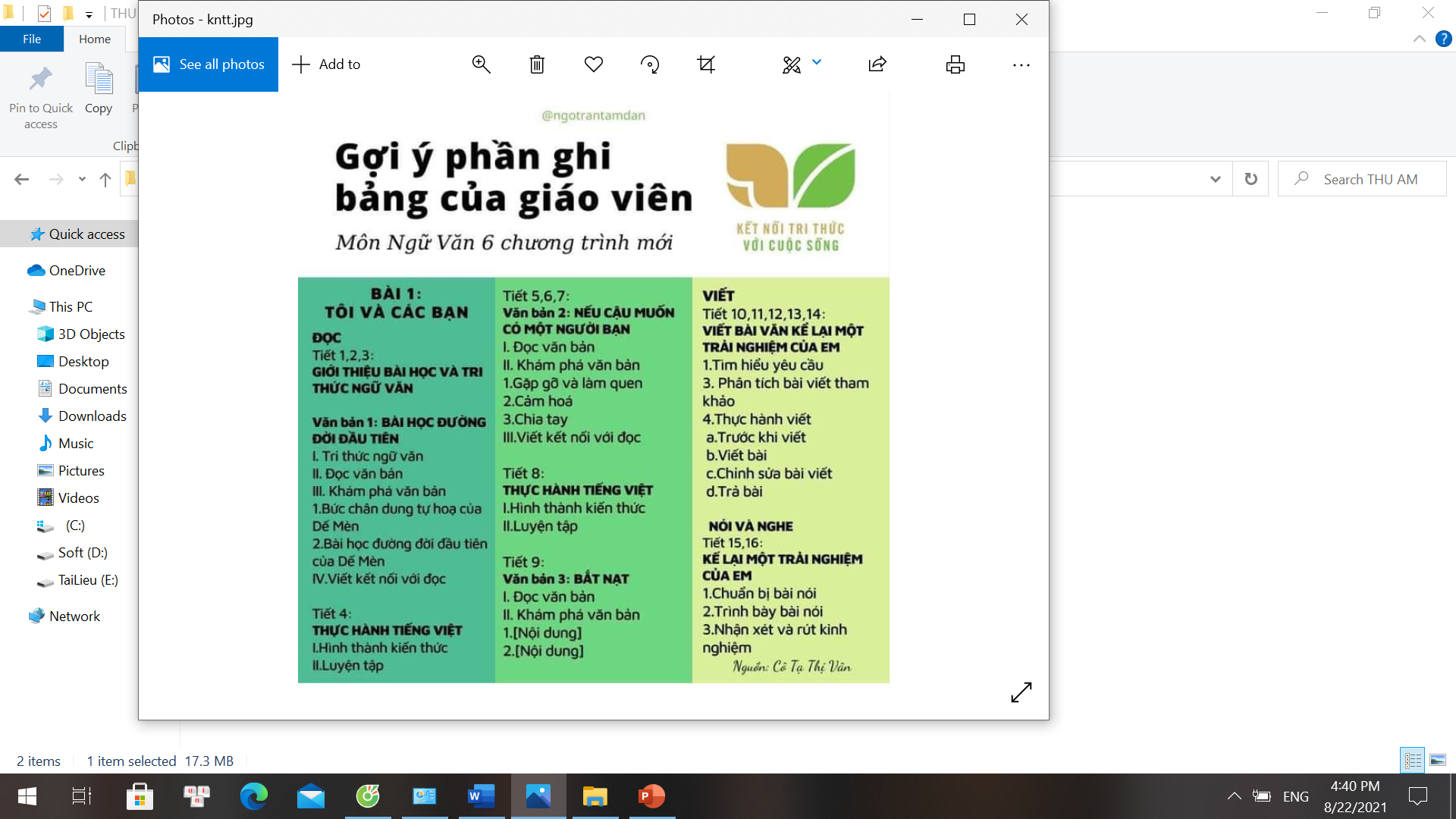 1
Dân cư,tôn giáo
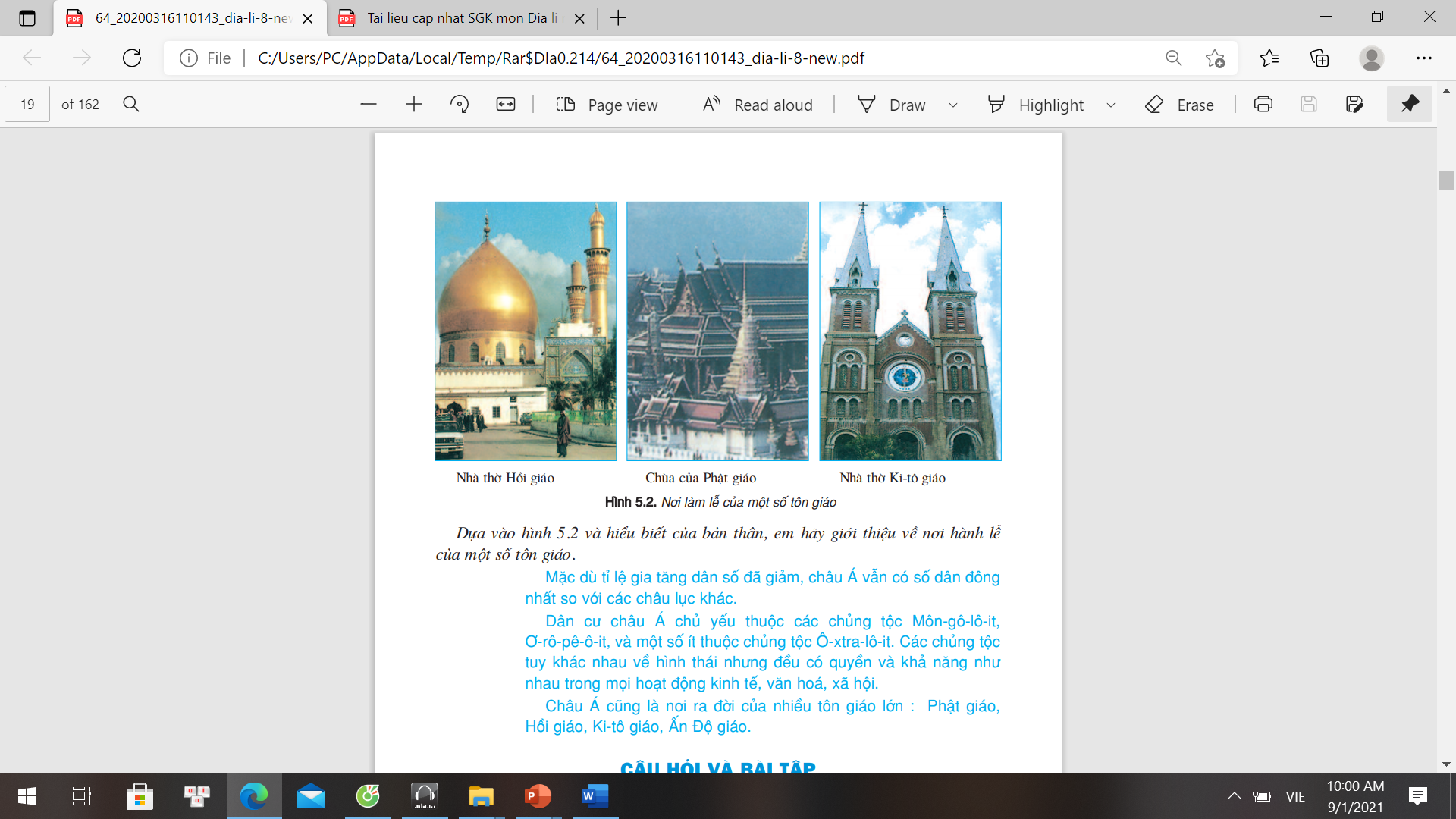 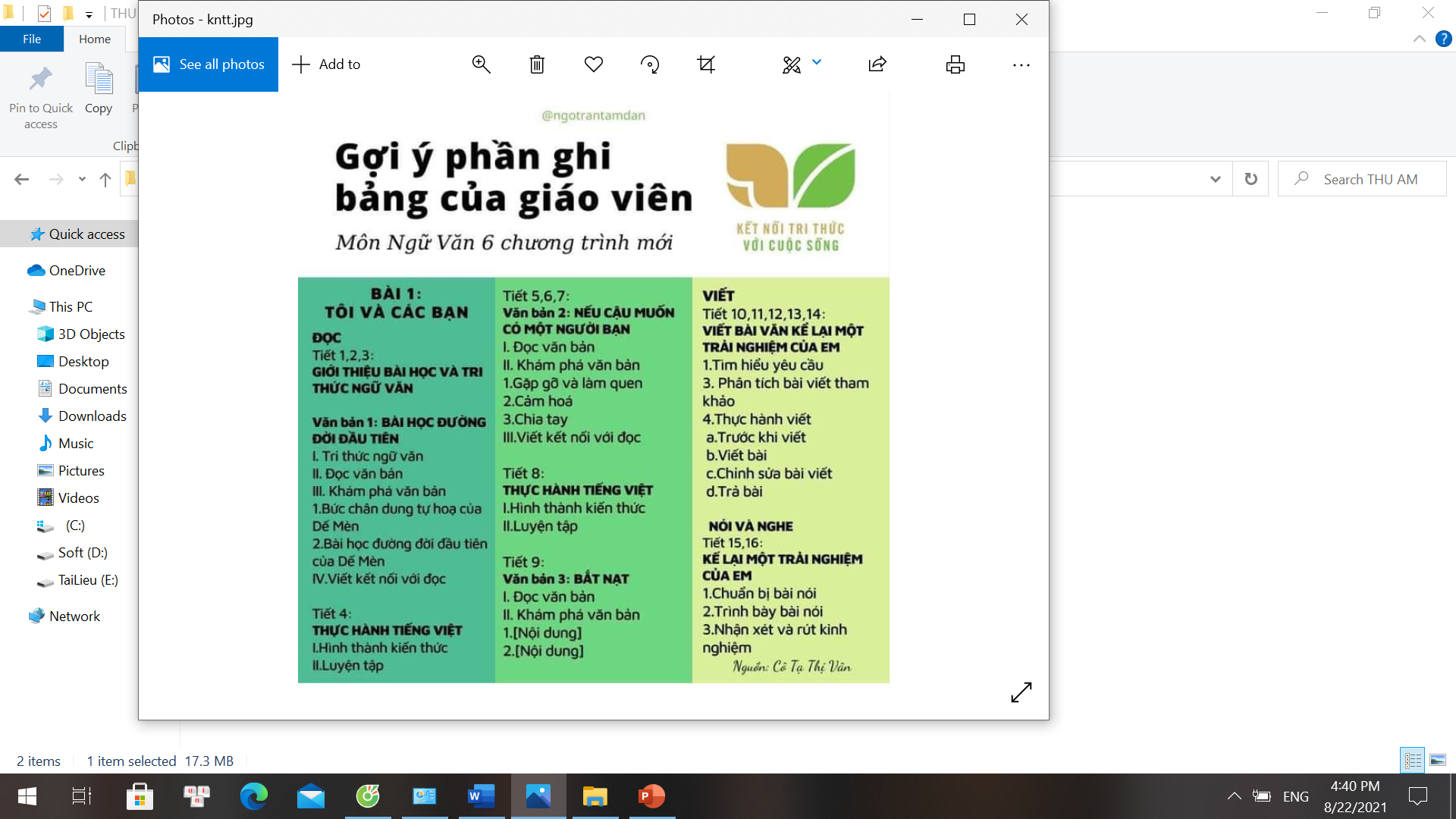 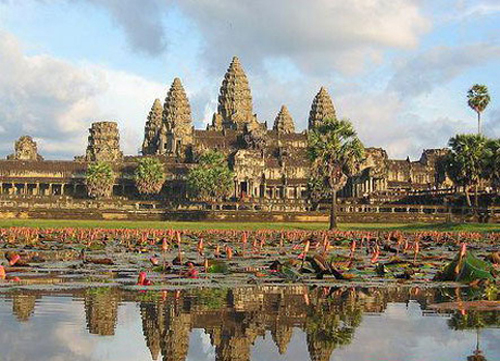 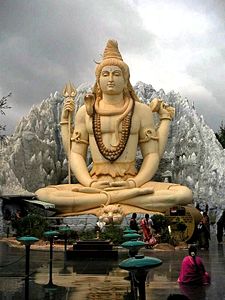 Các vị thần 
của Ấn Độ giáo
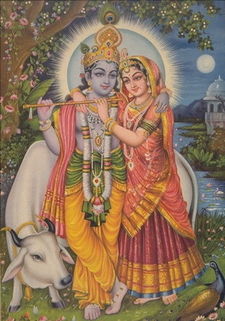 Một thánh địa của Ấn Độ giáo
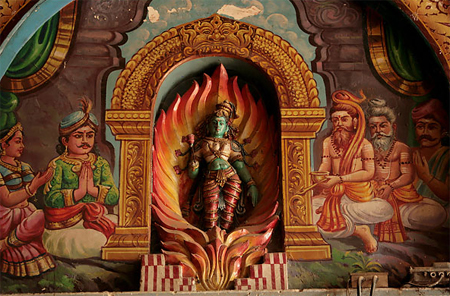 Một nghi lễ của Ấn Độ giáo
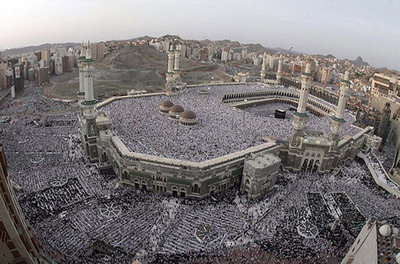 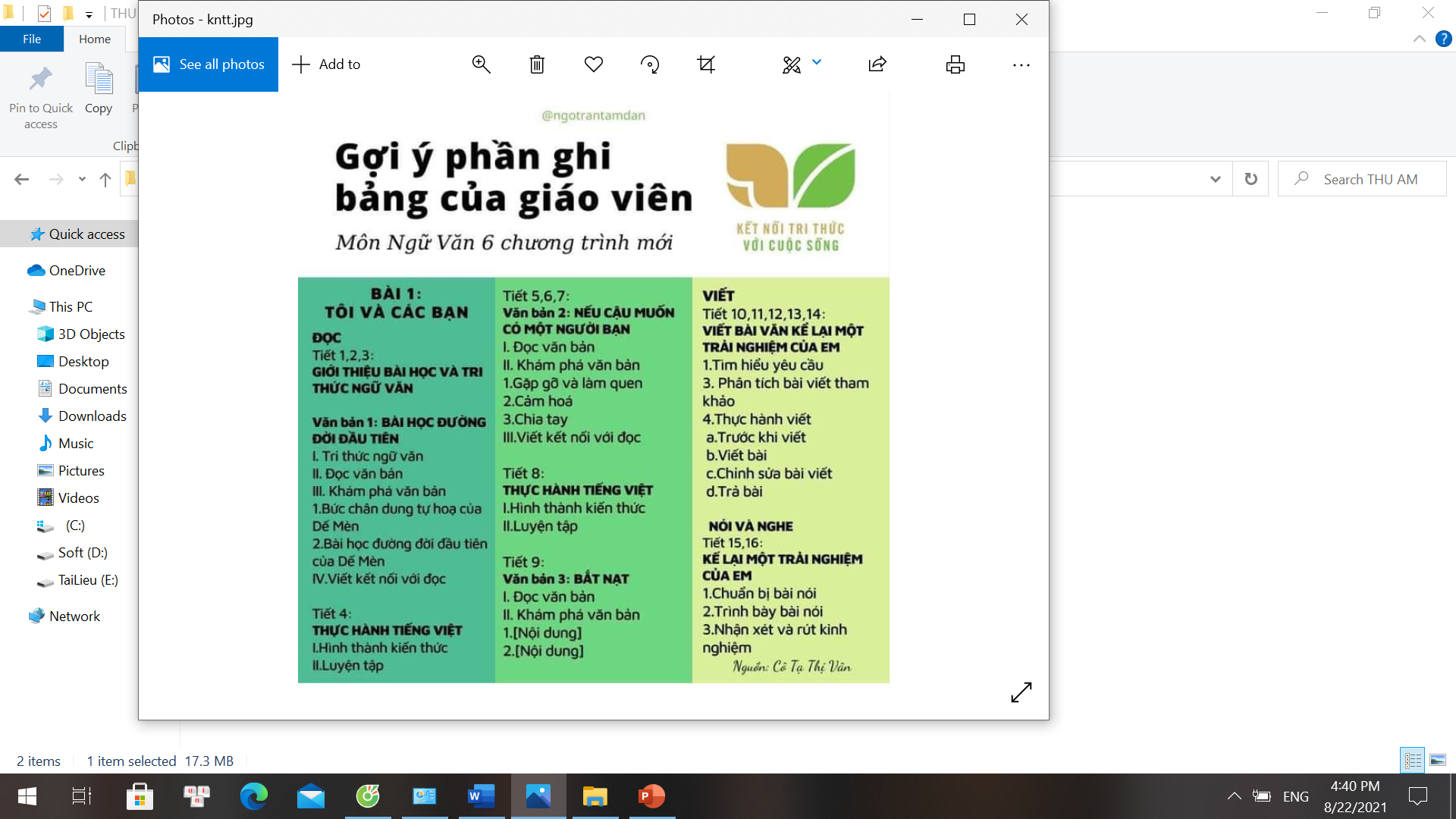 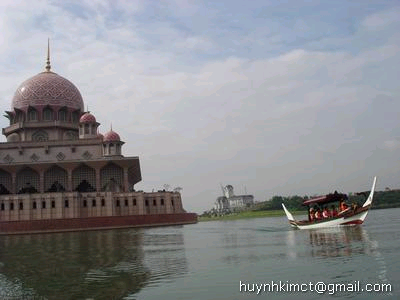 Nhà thờ Hồi giáo
Thánh địa Mec-ca
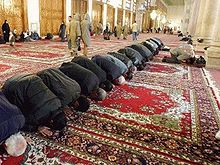 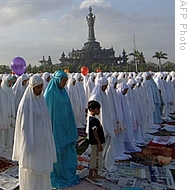 Tín đồ đạo Hồi đang cầu nguyện
Nơi ra đời đạo Phật
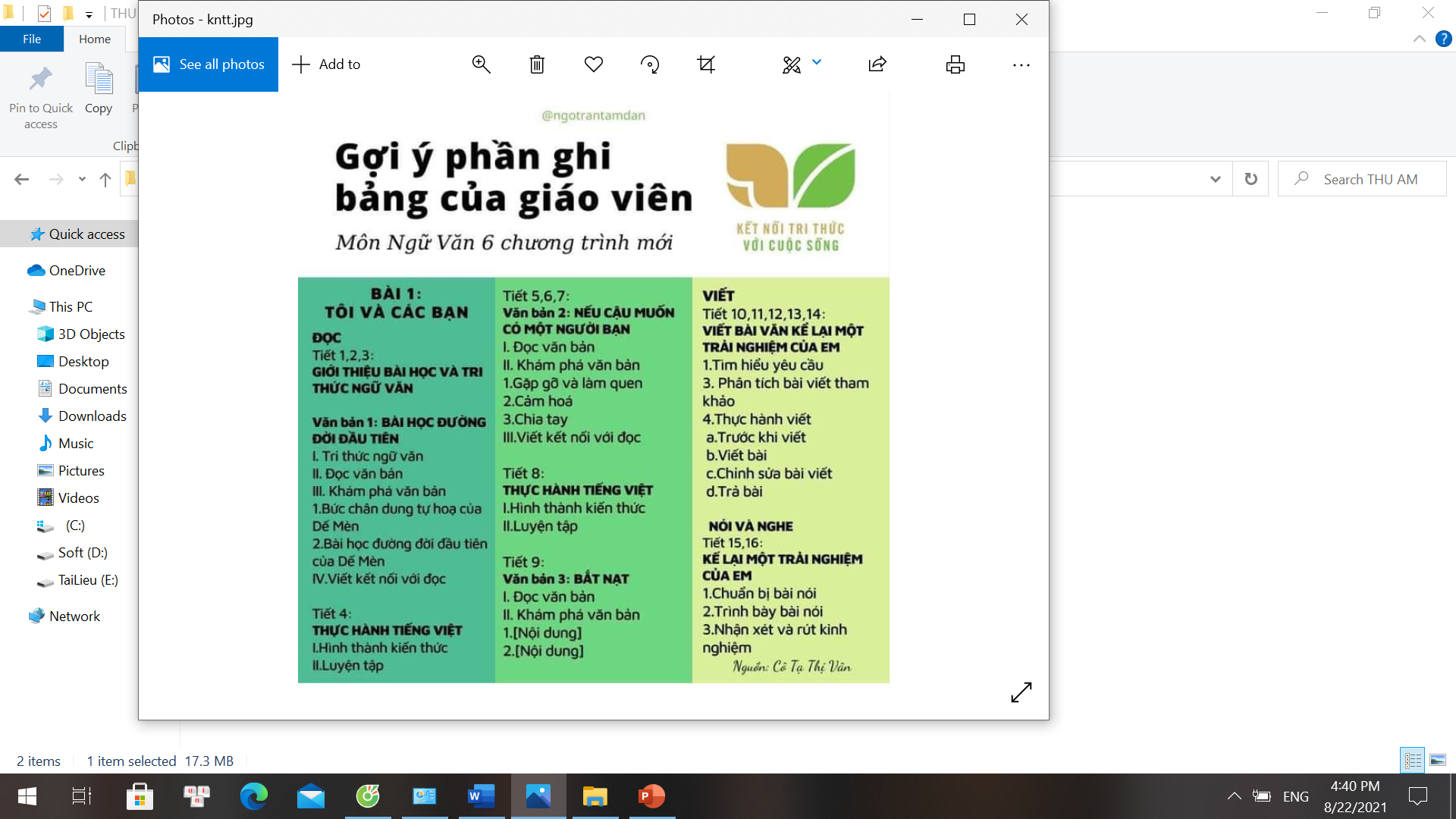 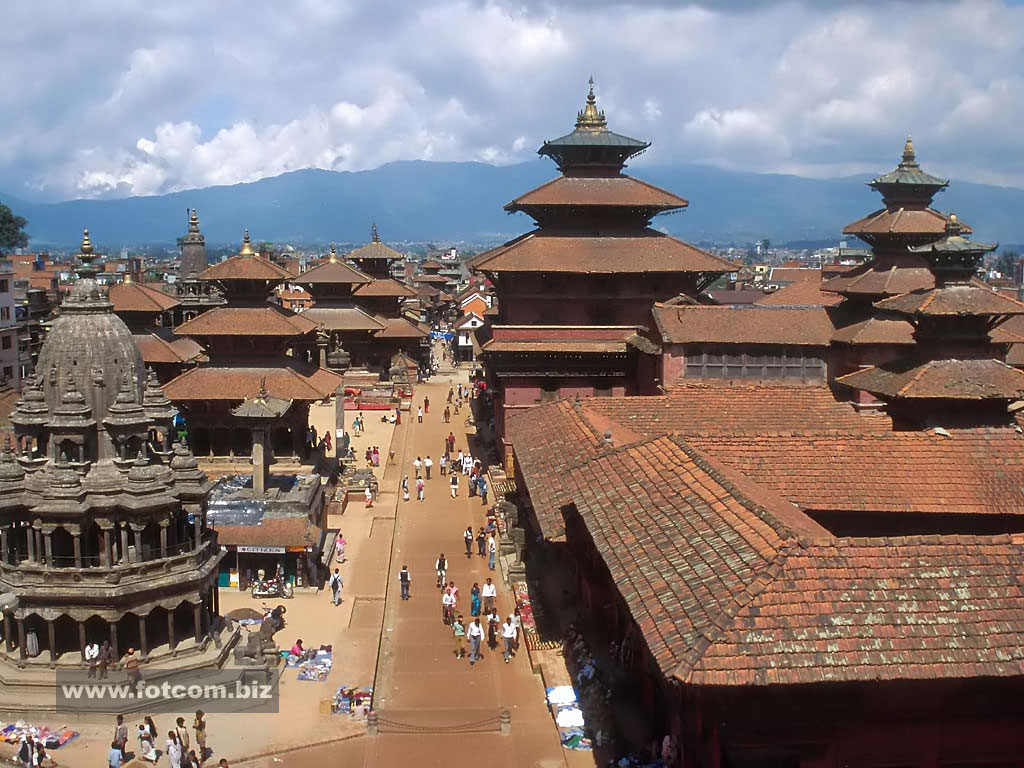 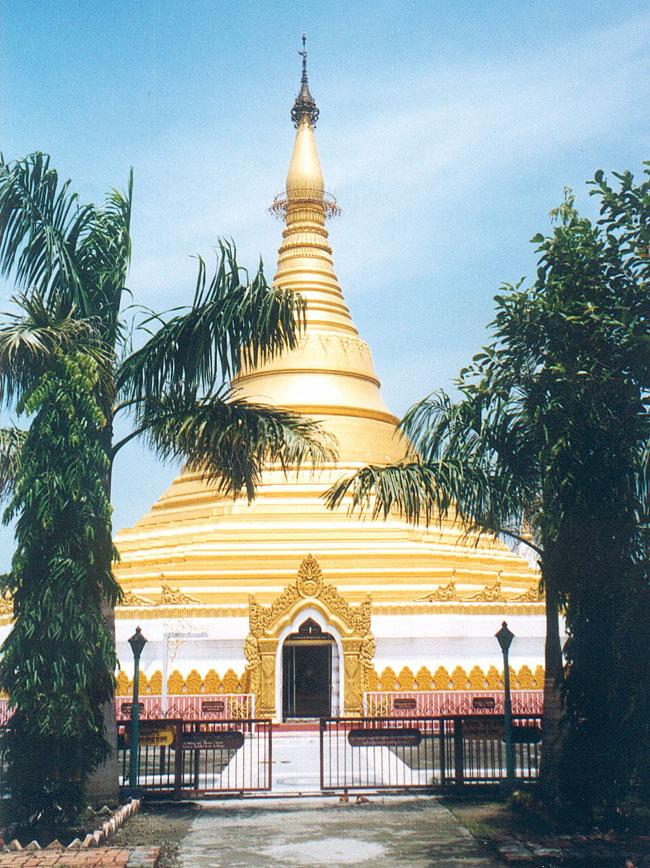 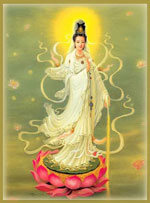 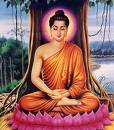 Quan âm bồ tát
Phật Thích ca
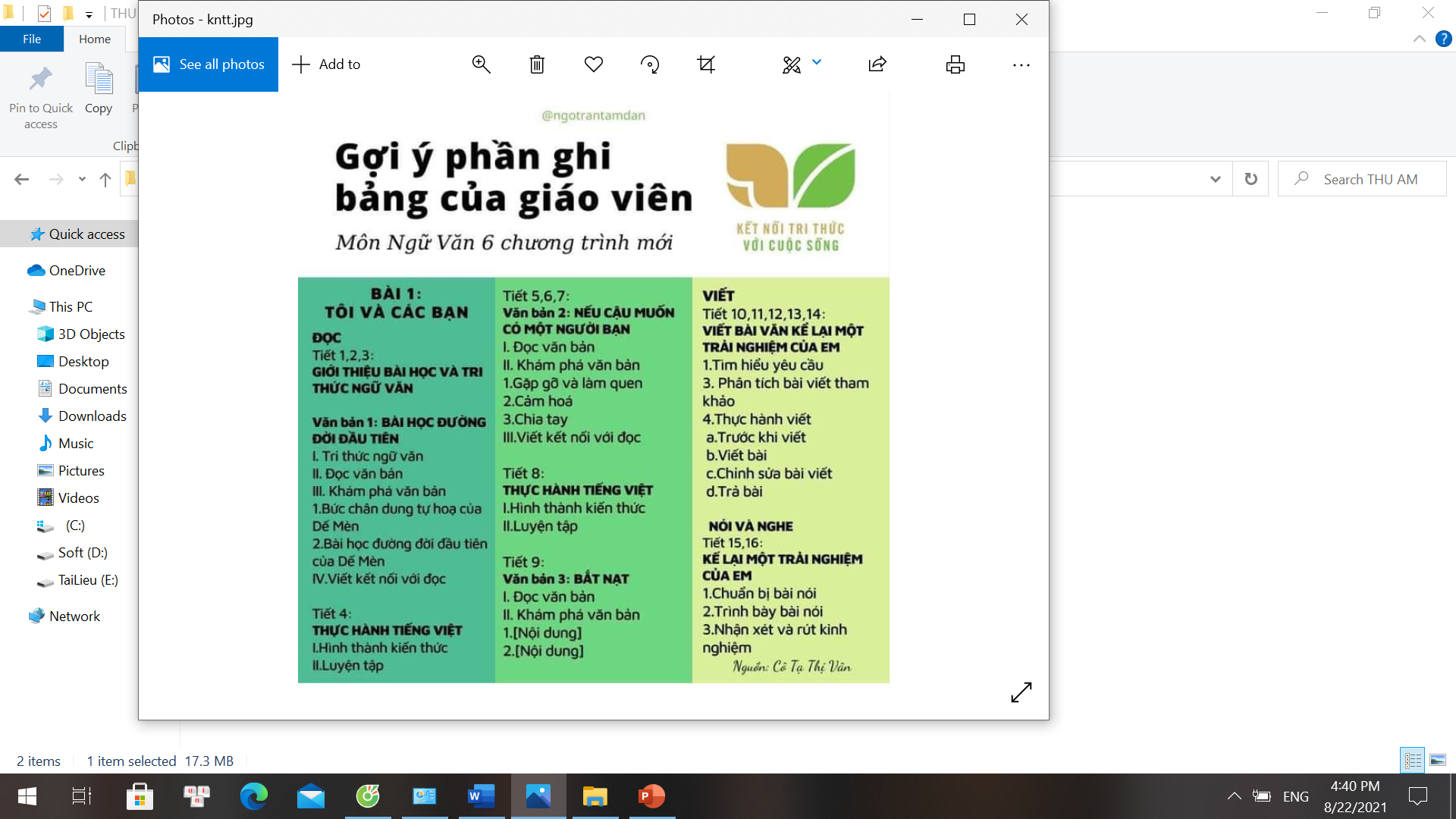 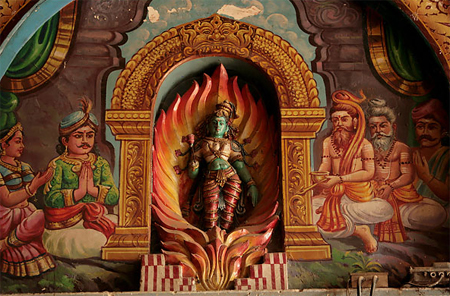 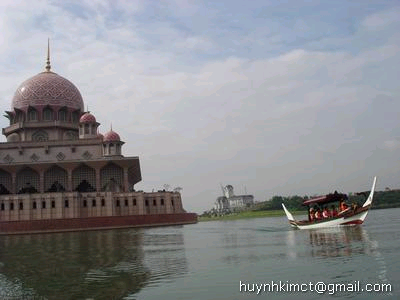 Một nghi lễ củaẤn Độ giáo
Nhà thờ Hồi giáo
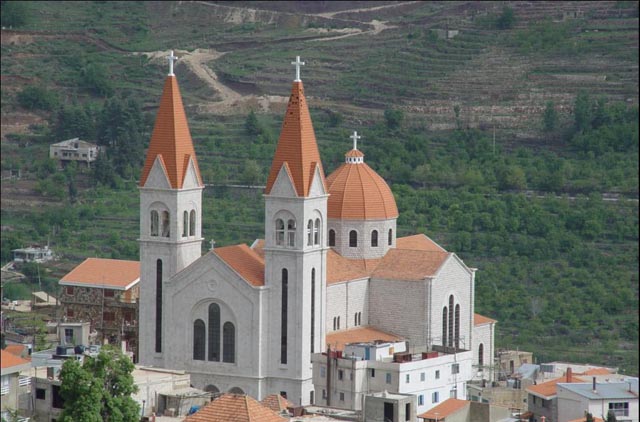 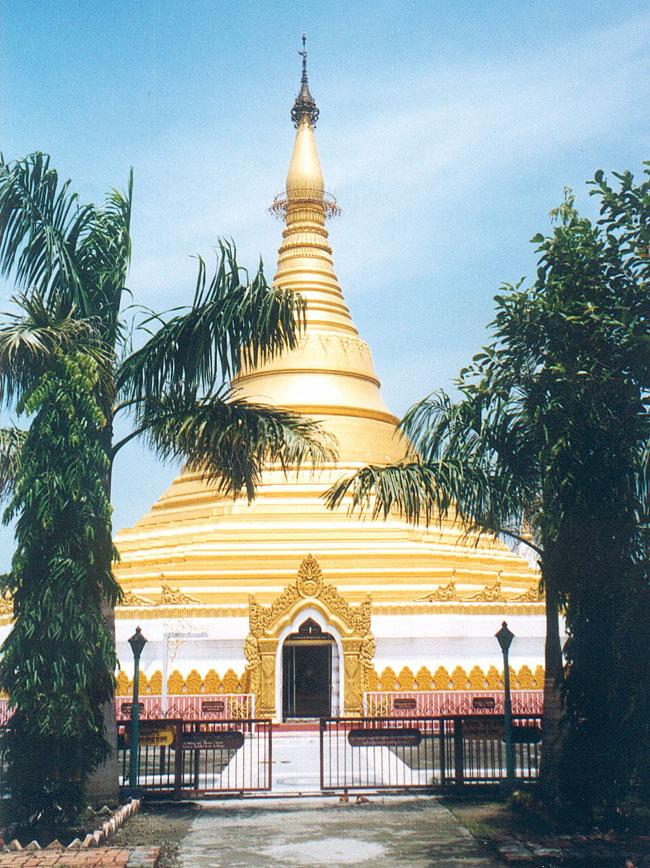 Nhà thờ Ki-tô giáo
Nơi ra đời đạo Phật
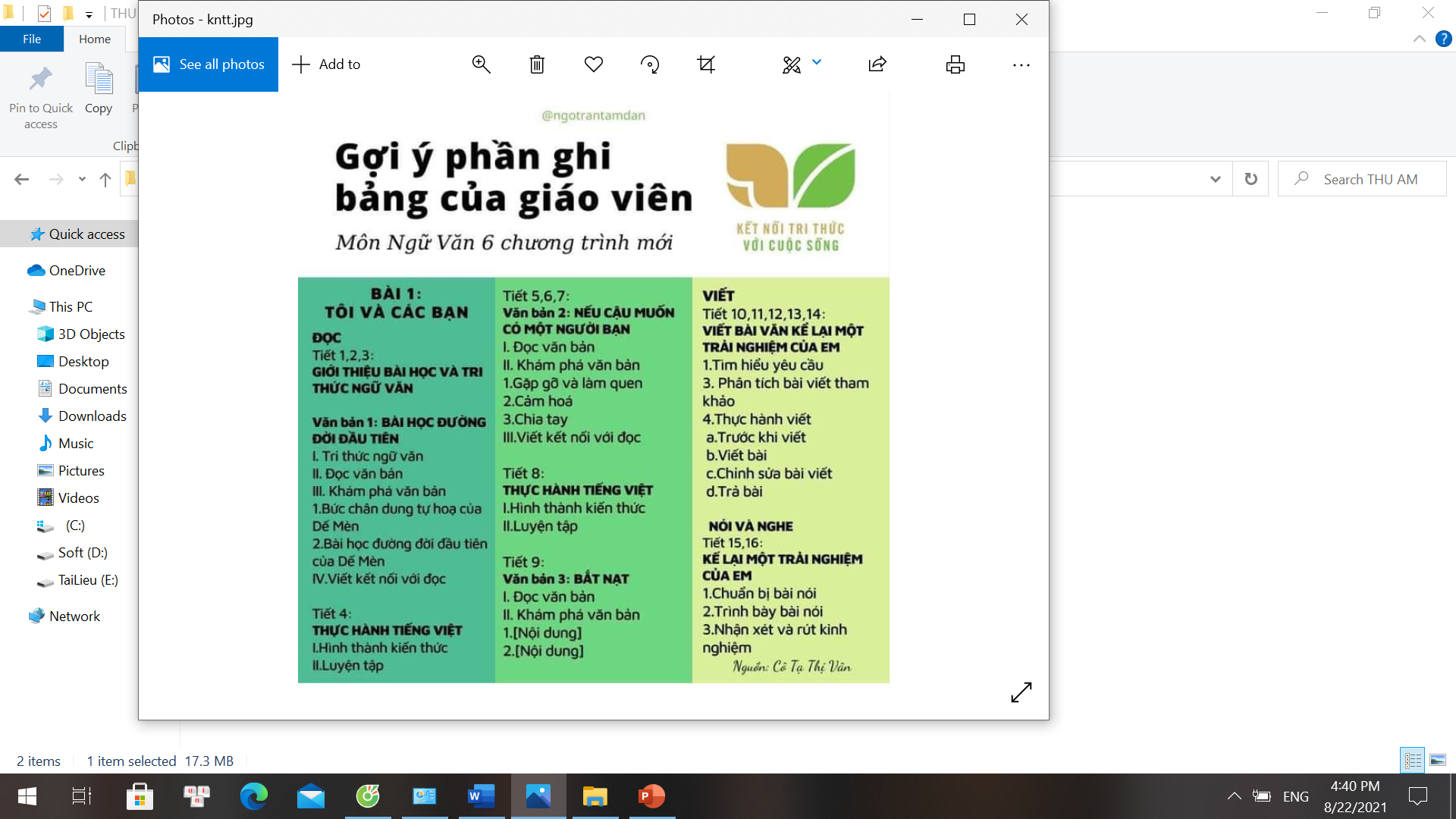 Những nét đặc trưng của Phật giáo
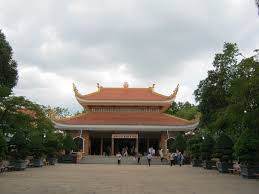 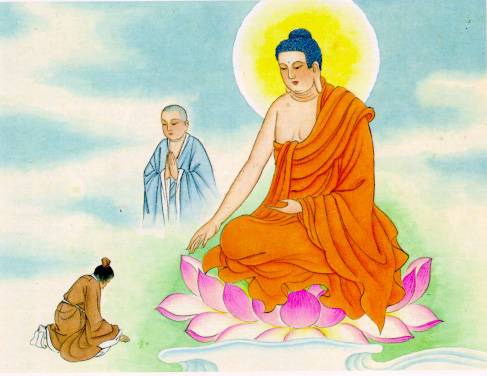 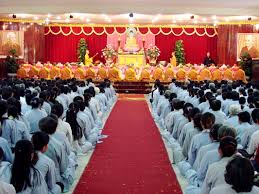 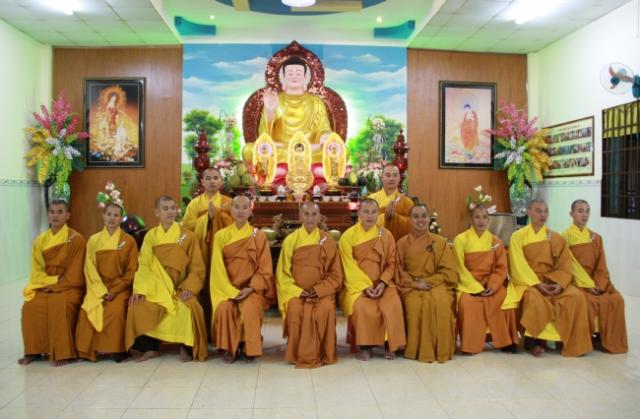 Những nét đặc trưng của đạo Ki - tô
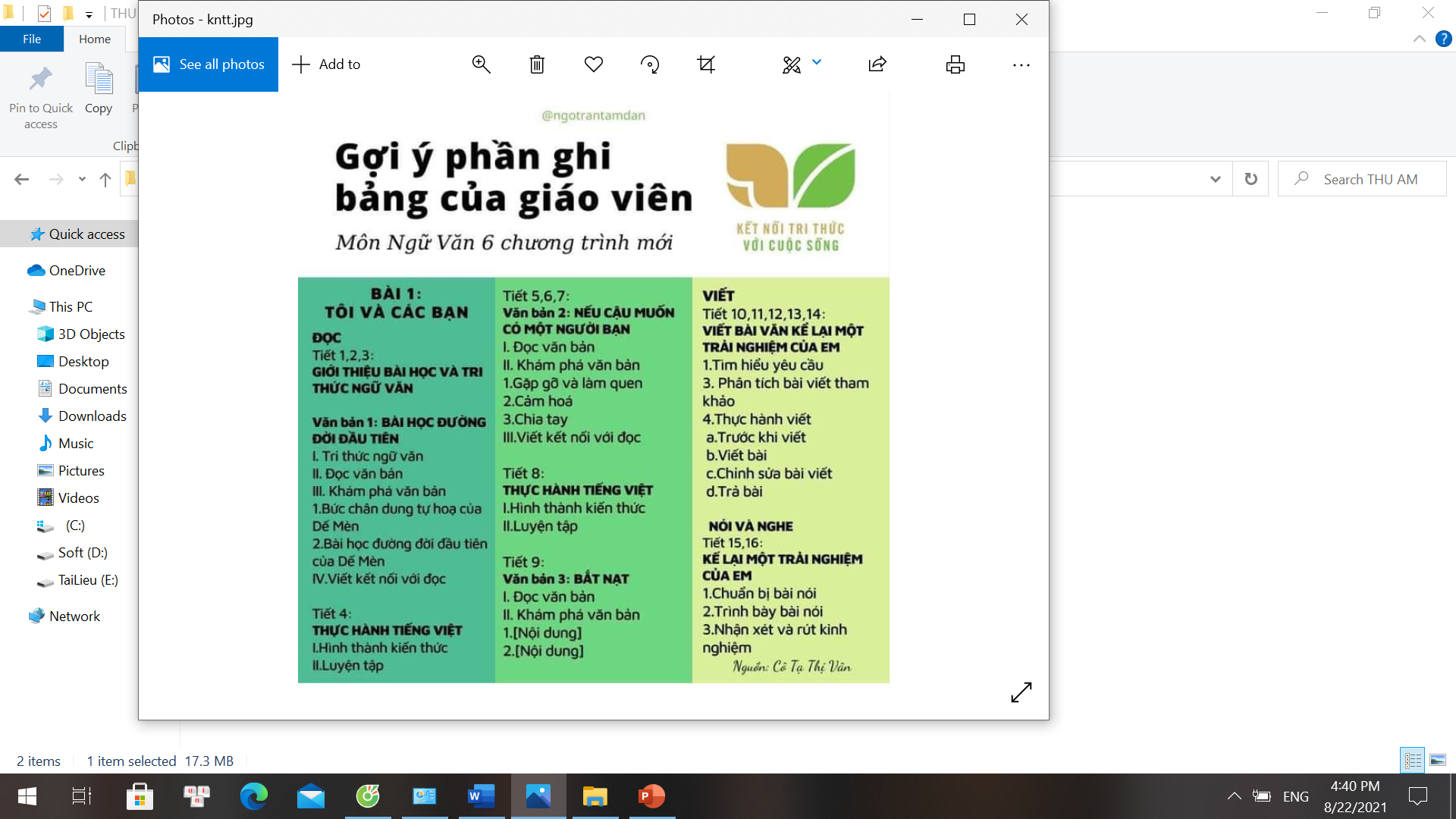 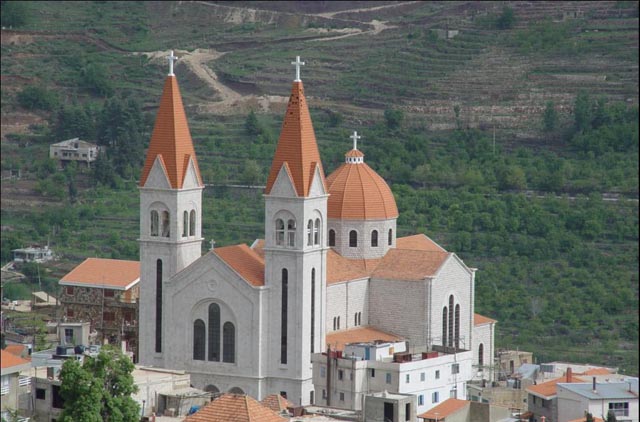 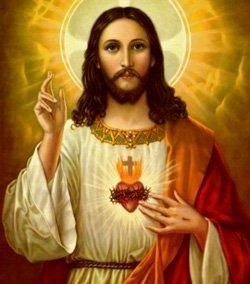 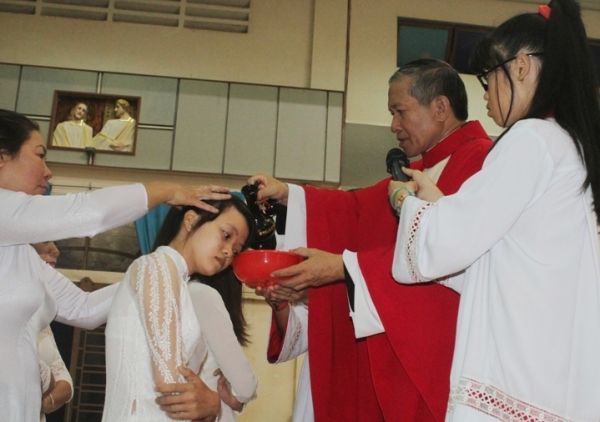 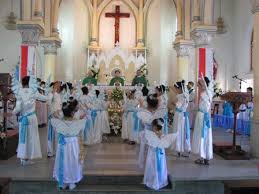 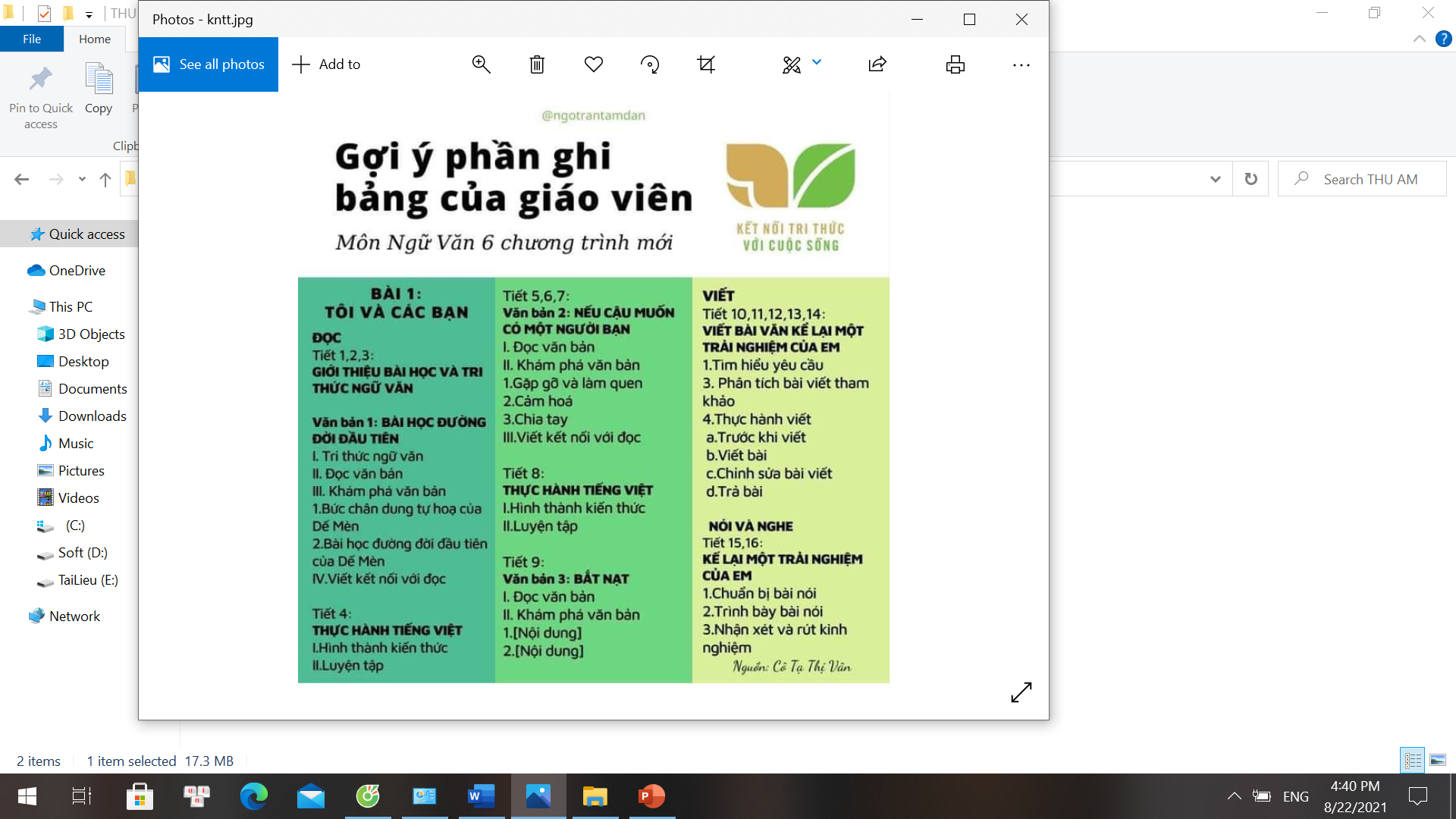 Những nét đặc trưng của Hồi giáo
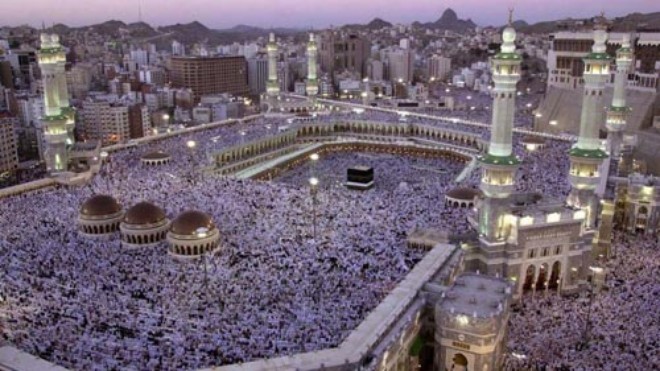 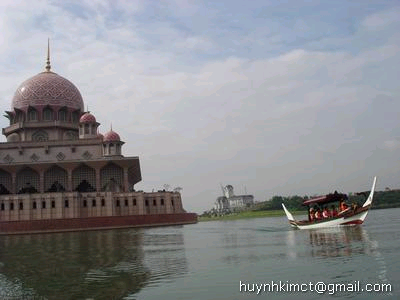 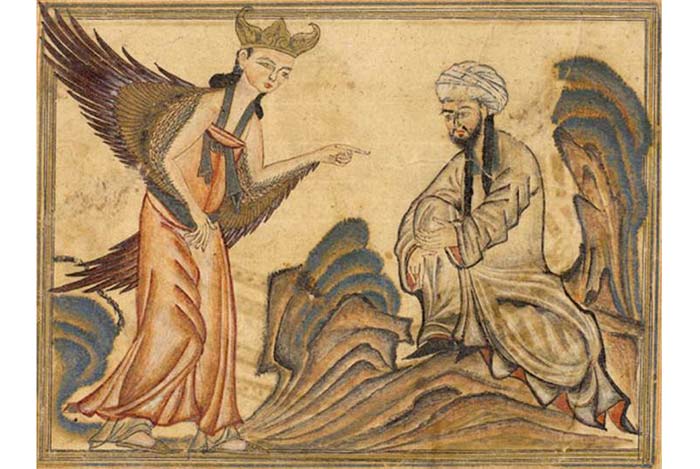 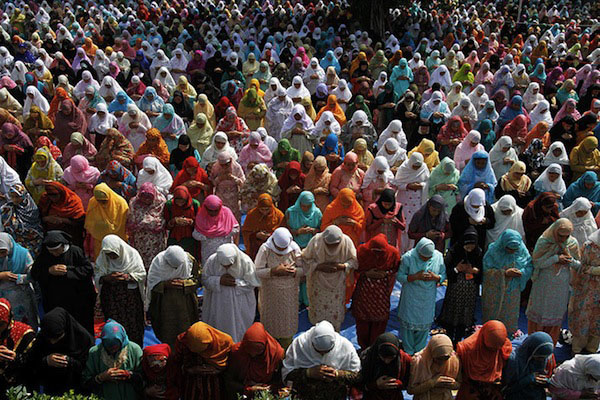 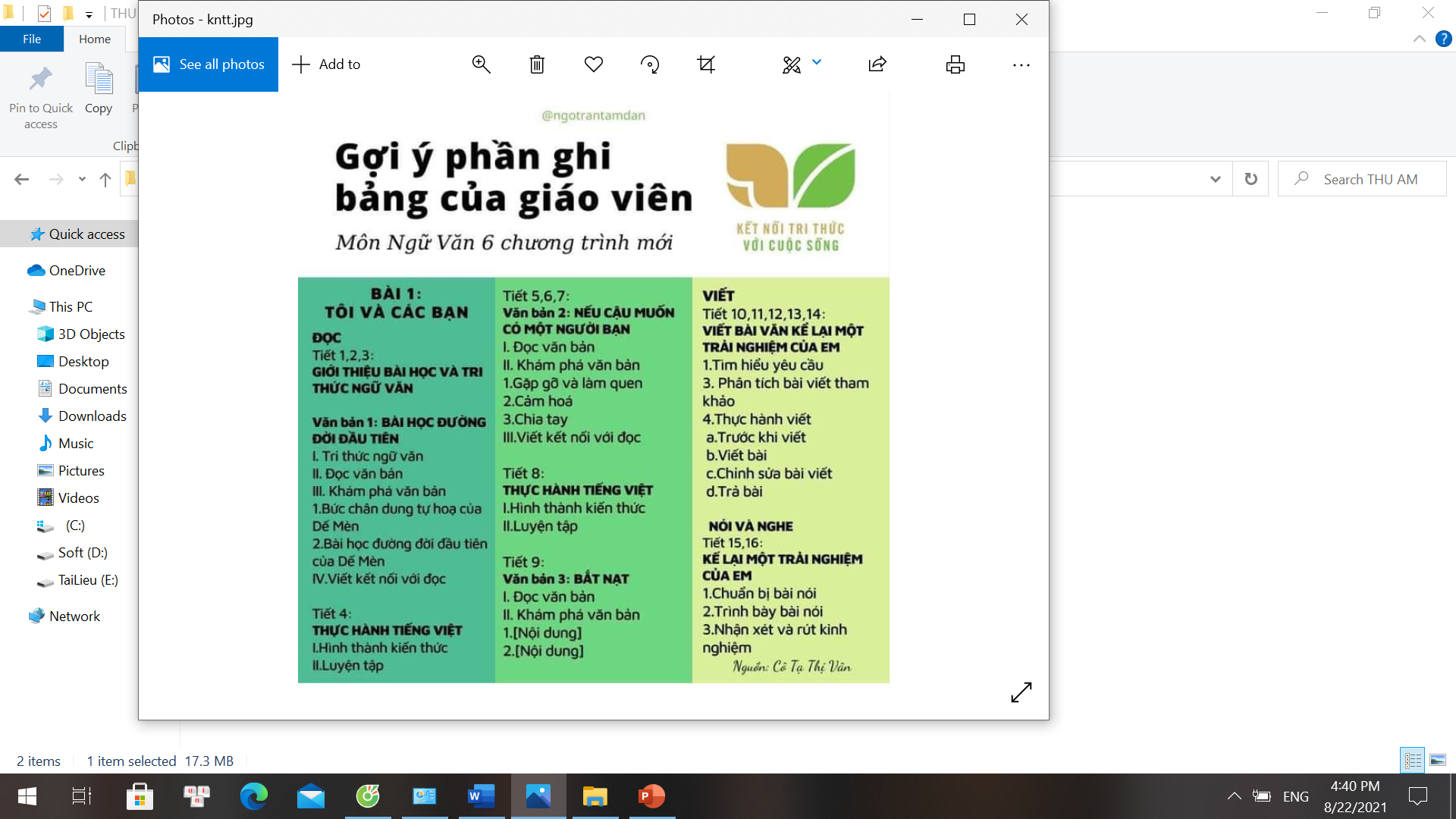 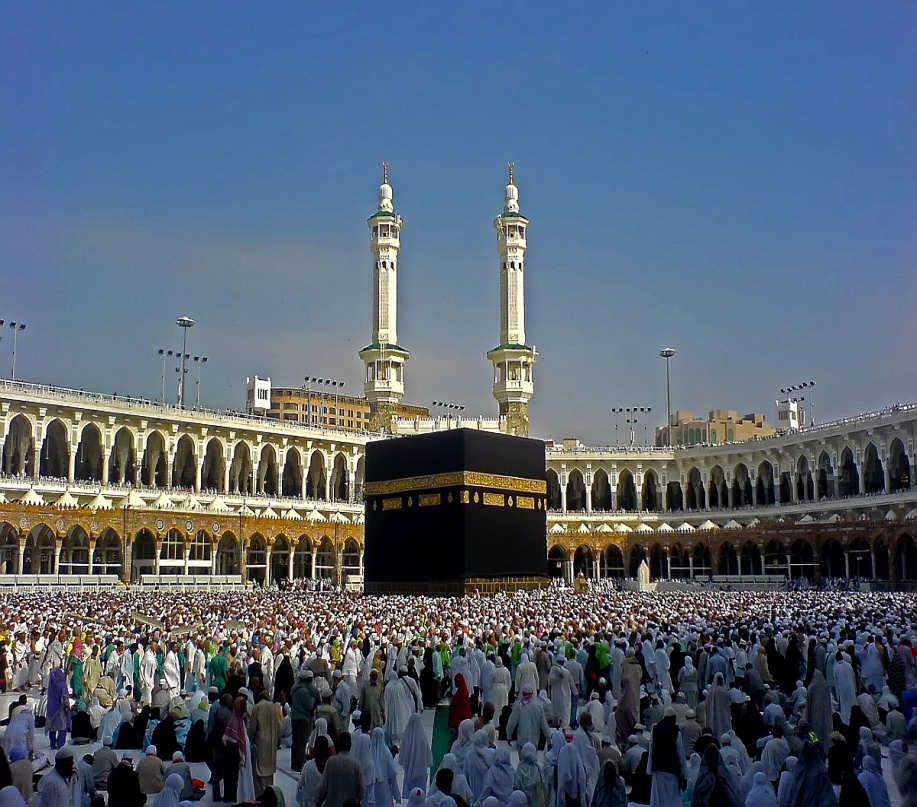 l-Masjid Al-Haram (tiếng Ả Rập: المسجد الحرام, Nhà thờ Hồi giáo linh thiêng hay The Grand Mosque)[1] là nhà thờ Hồi giáo tại thành phố Mecca, Ả Rập Xê Út. Đây là thánh đường Hồi giáo lớn nhất thế giới
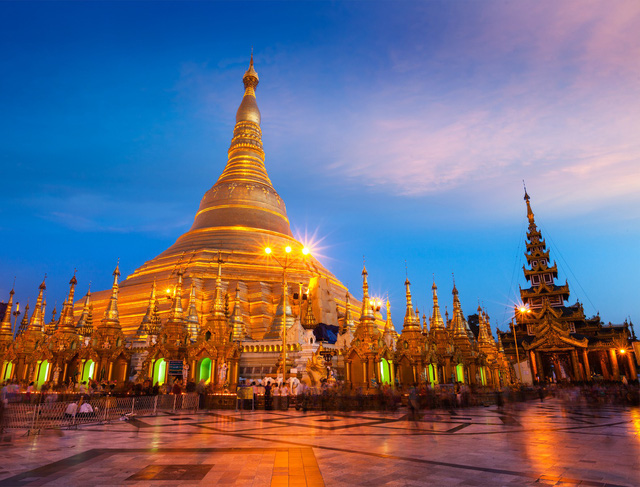 Chùa Shwedagon (hay Chùa Vàng) ở Yangon, là ngôi đền Phật giáo linh thiêng nhất ở Miến Điện
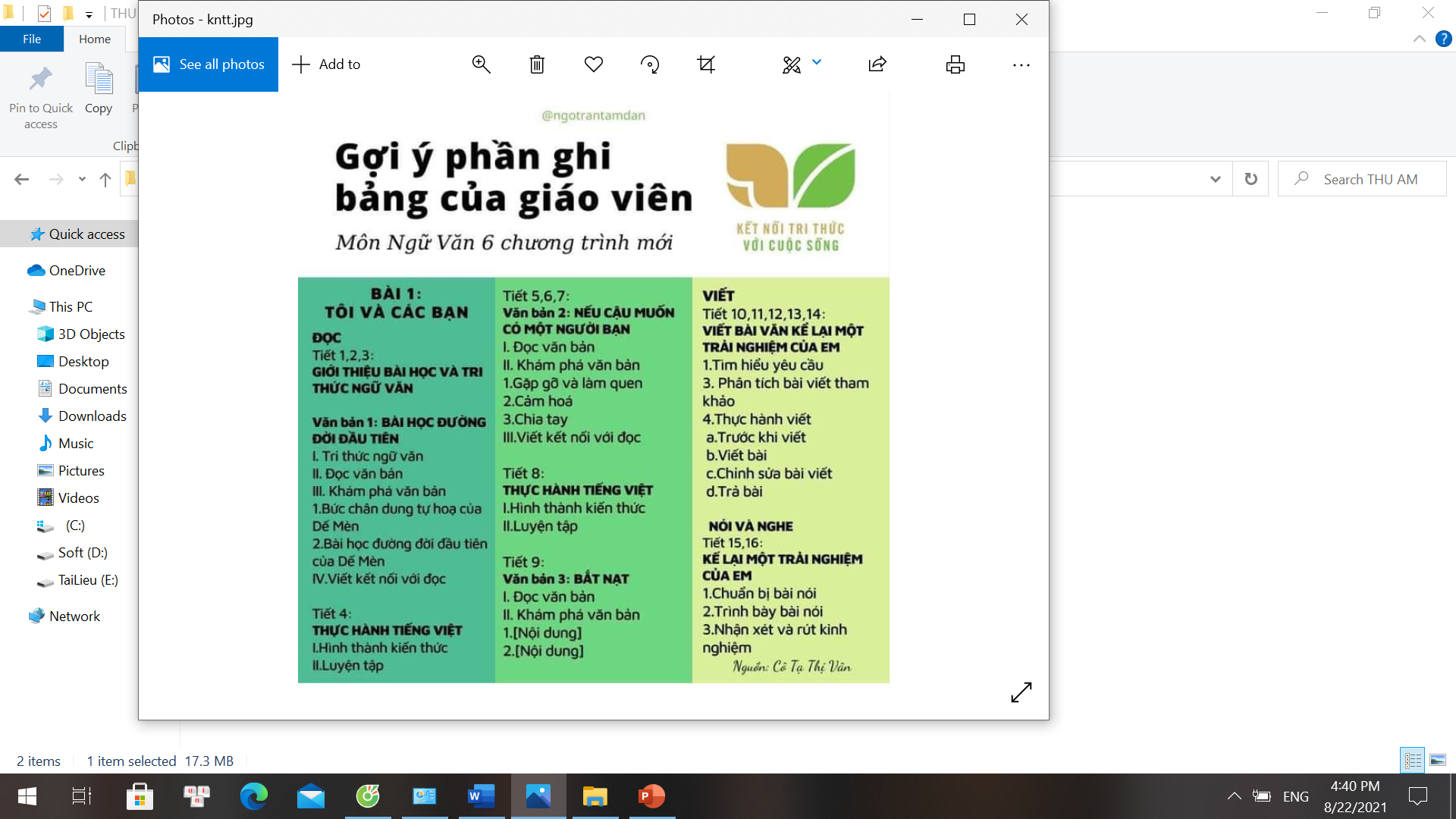 1
Dân cư,tôn giáo
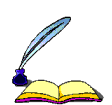 b. Tôn giáo
Châu Á là nơi ra đời các tôn giáo lớn : Ấn Độ giáo,phật giáo,
Ki tô giáo,hồi giáo
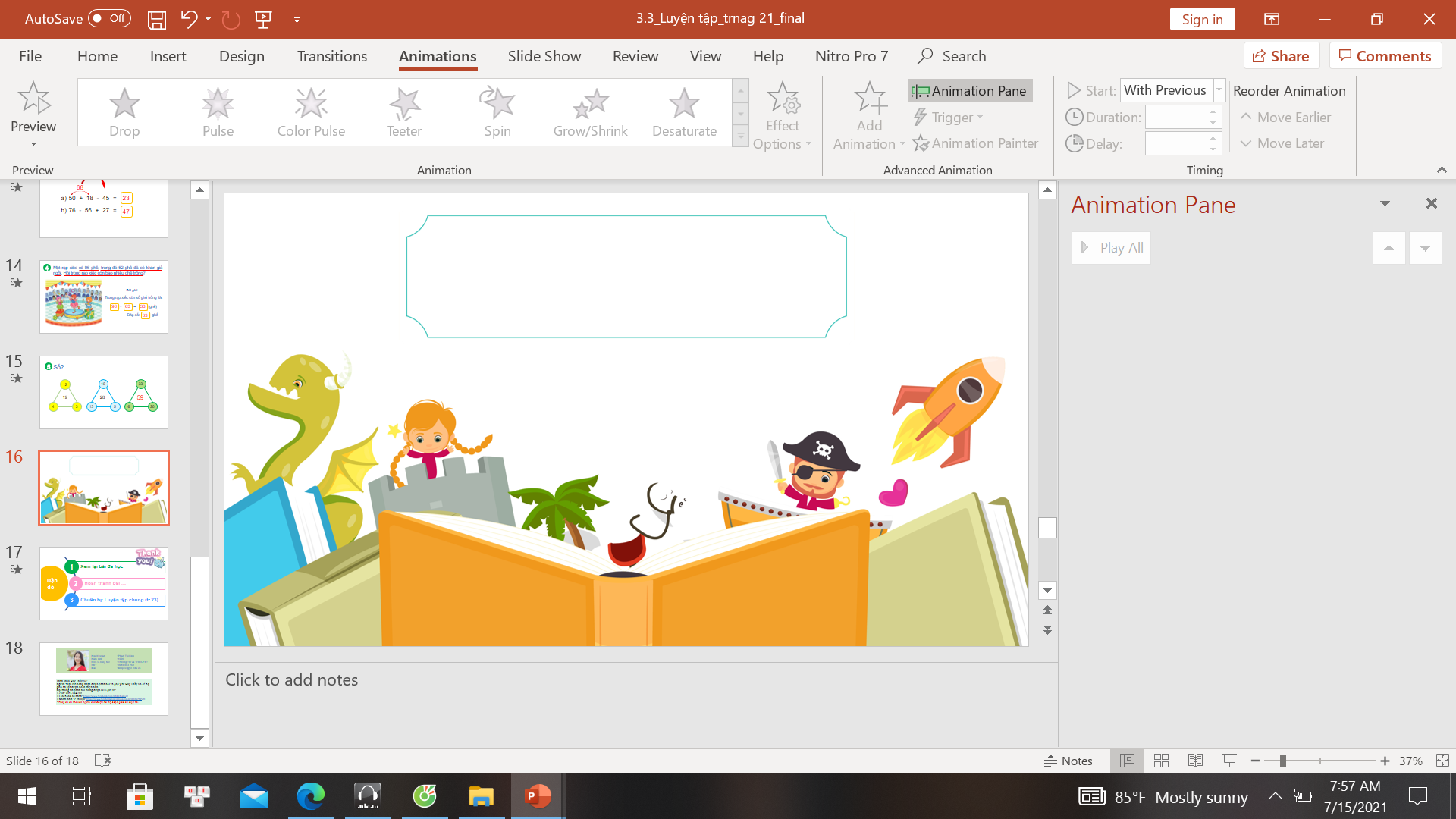 LUYỆN TẬP
 VÀ VẬN DỤNG
TỔNG KẾT BÀI HỌC
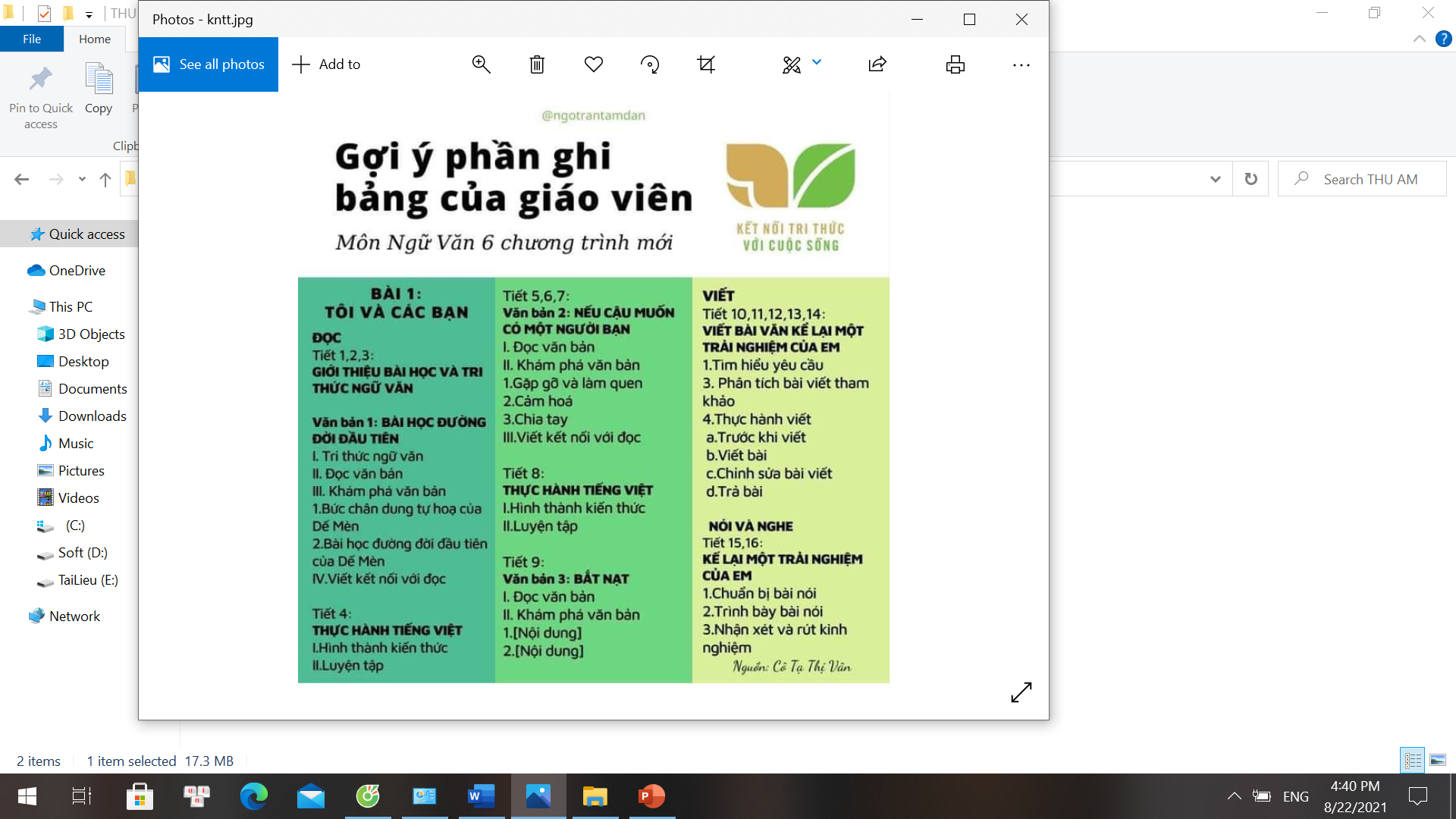 Sắp xếp các khu vực cho phù hợp với sự phân bố của từng chủng tộc :
Môn-gô-lô-it
Ơ-rô-pê-ô-it
Ô-xtra-lô-it
Nam Á
Nam Á
Trung Á
Đông Á
Tây nam Á
Bắc Á
Đông nam Á
Đông nam Á
LUYỆN TẬP -VẬN DỤNG
Các tôn giáo của châu Á sẽ có những thuận lợi và khó khăn như thế nào đến phát triển kinh tế - xã hội?
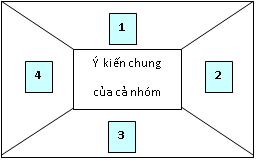 HS có 2 phút suy nghĩ và trả lời cá nhân
HS có 3 phút để hoàn thành thông tin trả lời trên bảng nhóm
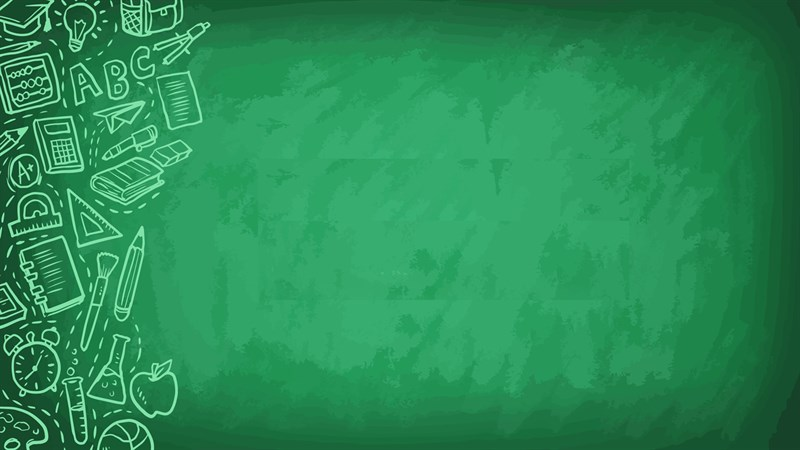 HƯỚNG DẪN VỀ NHÀ
1. Làm bài tập và trả lời các câu hỏi trong vở bài tập
2. Tìm hiểu bài mới
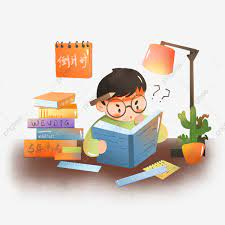 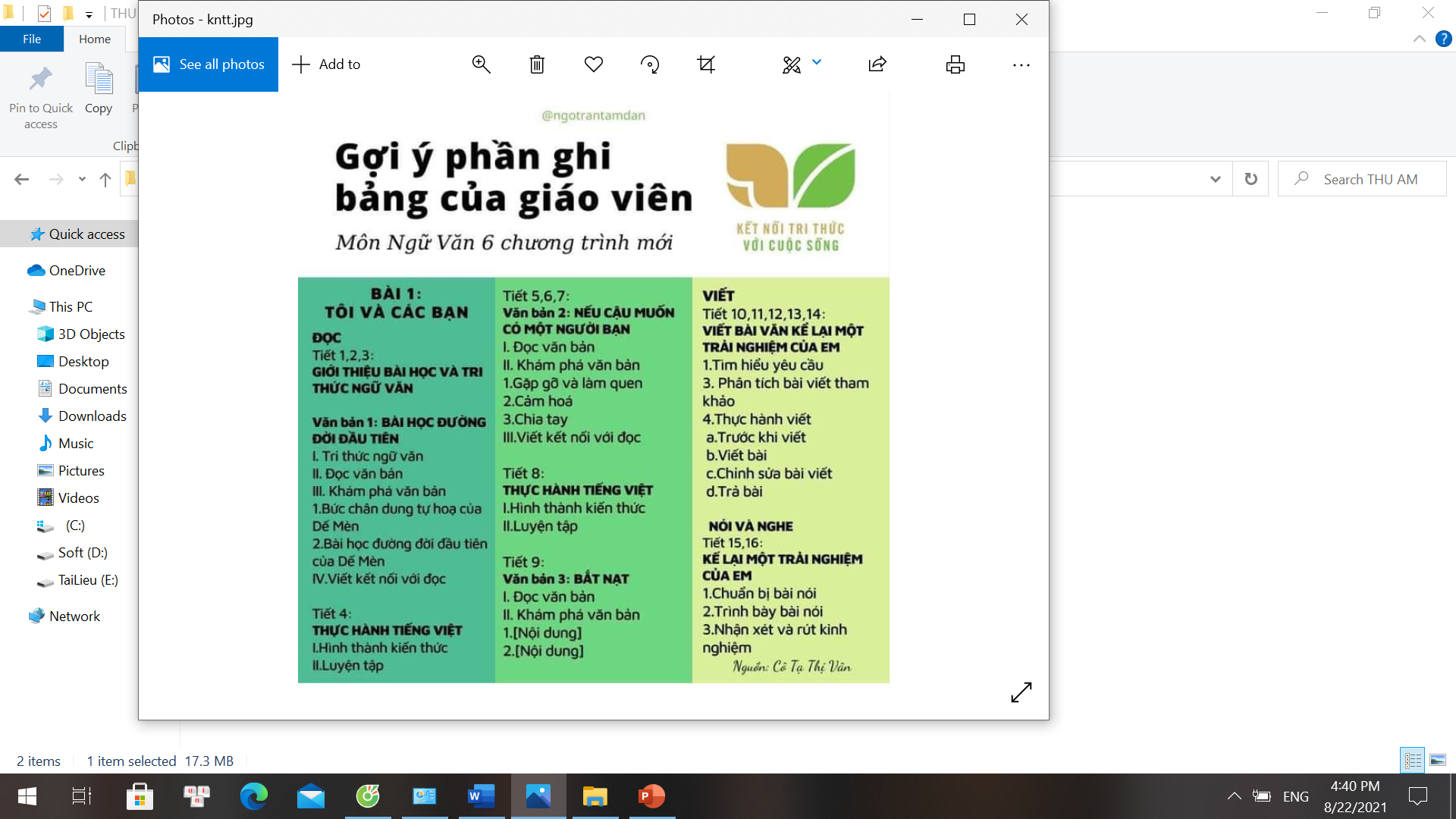 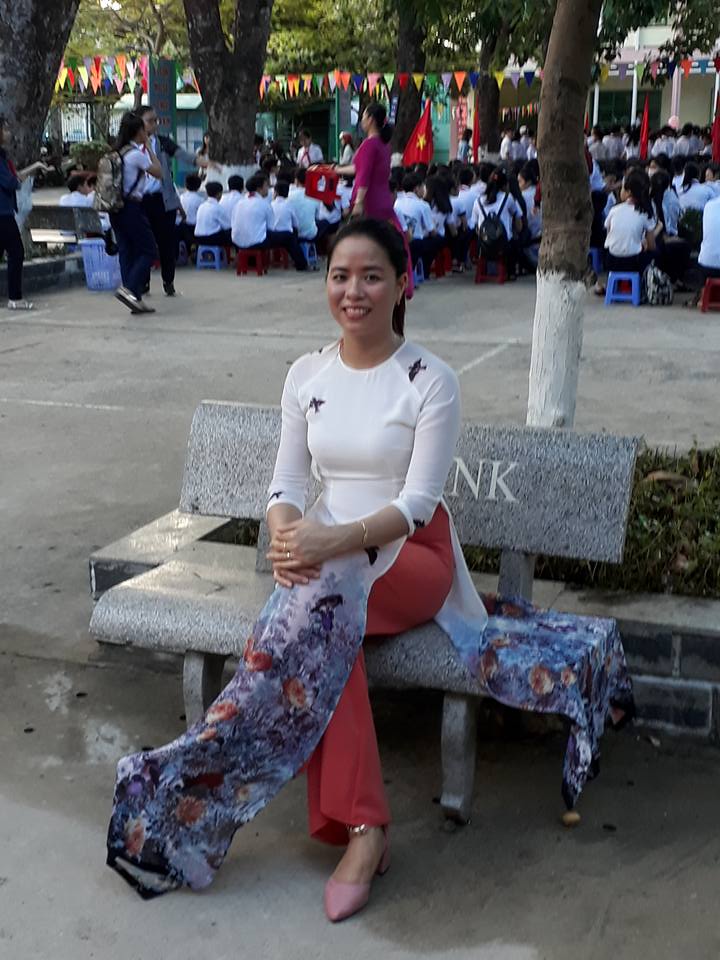 Người soạn	: Lê Thị Chinh
Năm sinh           : 1990
Đơn vị công tác	: Trường THCS LÝ TỰ TRỌNG
SĐT		: 0982276629
Mail		: lethichinh09sdl@gmail.com
TÀI LIỆU TỰ MÌNH BIÊN SOẠN CÓ ĐỦ BỘ POWERPOINT 6,7,8,9
CÓ PHÍ NHỎ, THẦY CÔ CẦN IB NHẬN BÀI THAM KHẢO NHÉ! CẢM ƠN
Thân chào Quý Thầy Cô!
Người soạn rất mong nhận được phản hồi và góp ý từ Quý Thầy Cô để bộ giáo án ppt được hoàn thiện hơn.
Mọi thông tin phản hồi mong được QTC gửi về:
+ Zalo: 0982276629
+ Facebook cá nhân: https://www.facebook.com/ti.gon.566
+ Nhóm chia sẻ tài liệu: https://www.facebook.com/groups/1448467355535530
* Thầy cô có thể liên hệ khi cần được hỗ trợ soạn giáo án điện tử.
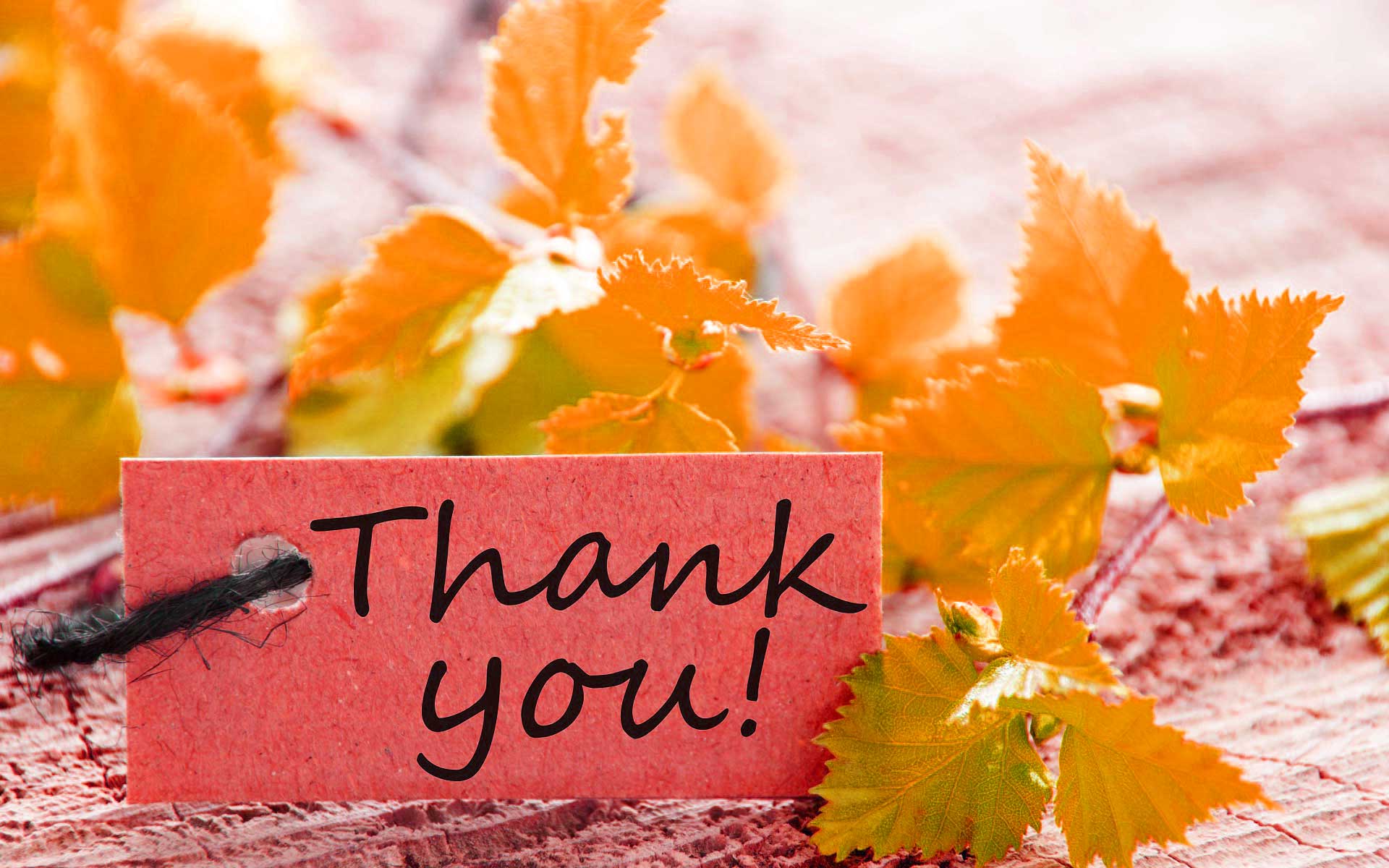 2
Sự phân bố dân cư, các đô thị lớn
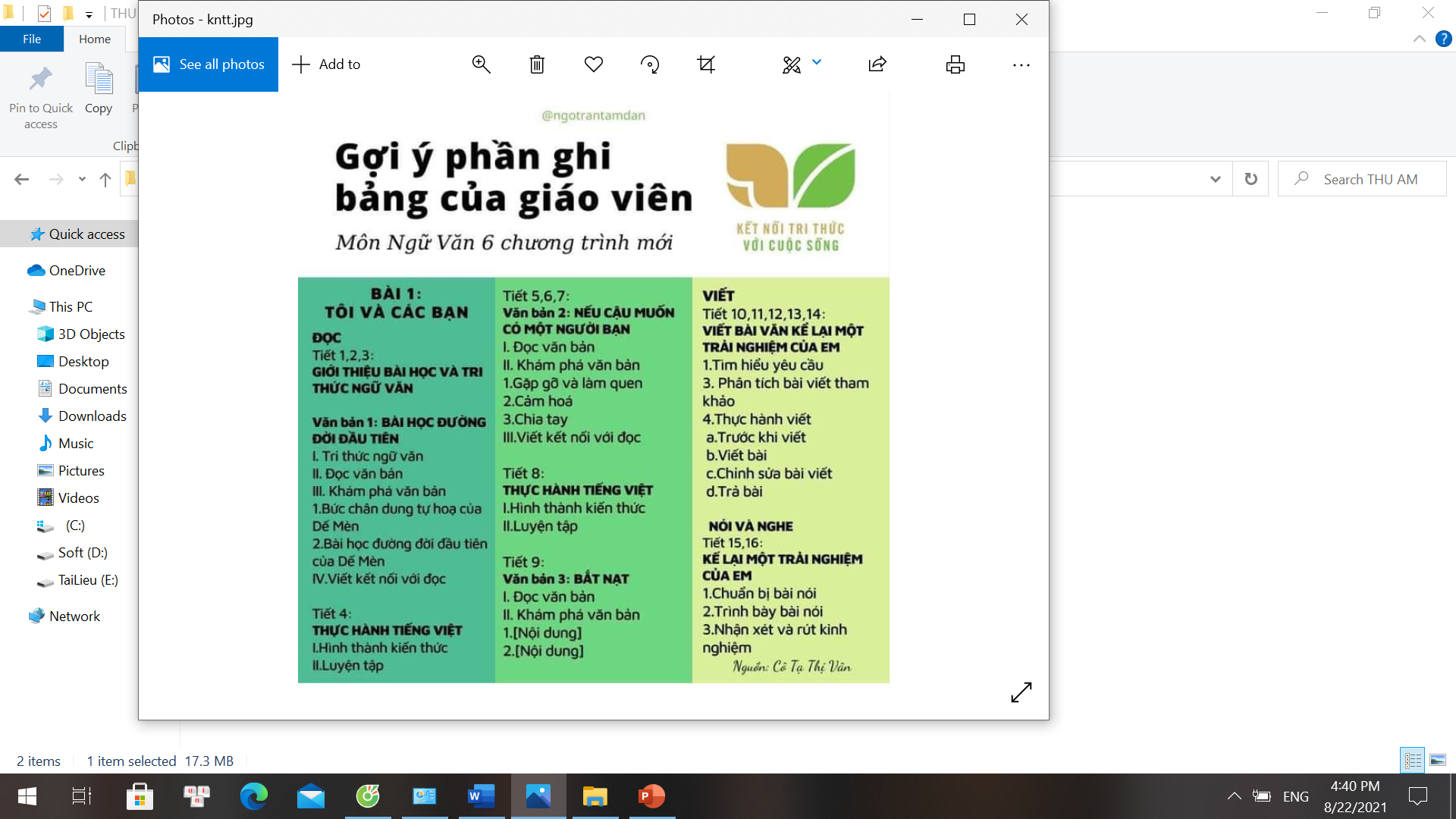 2
Sự phân bố dân cư, các đô thị lớn
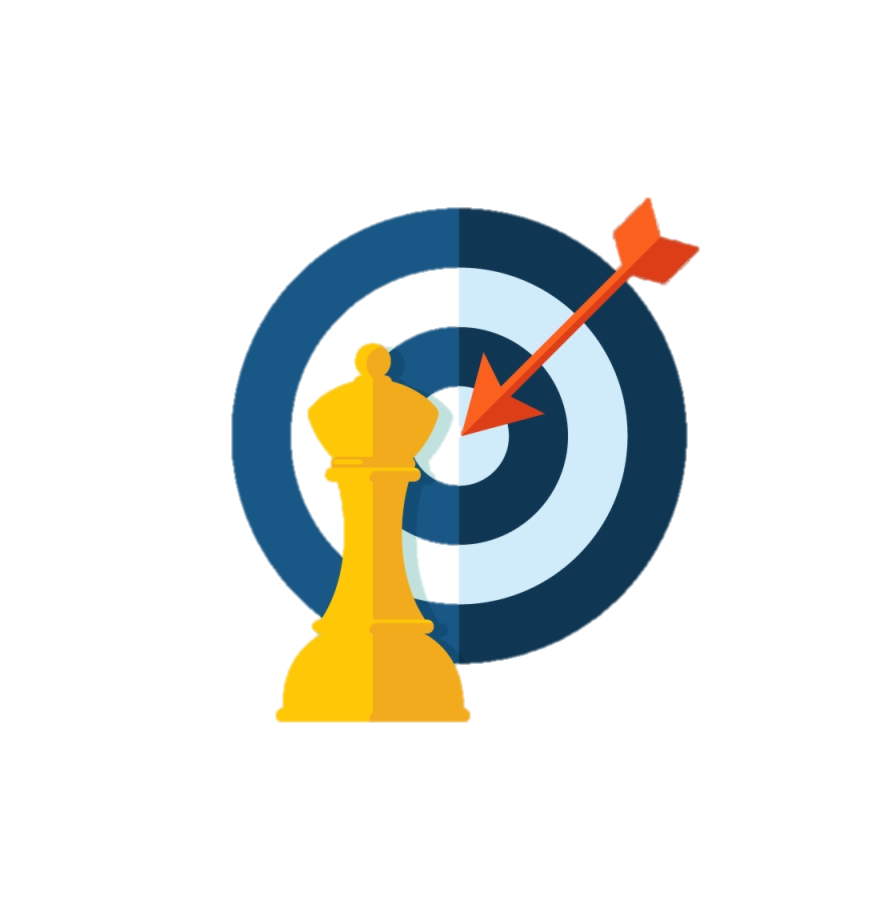 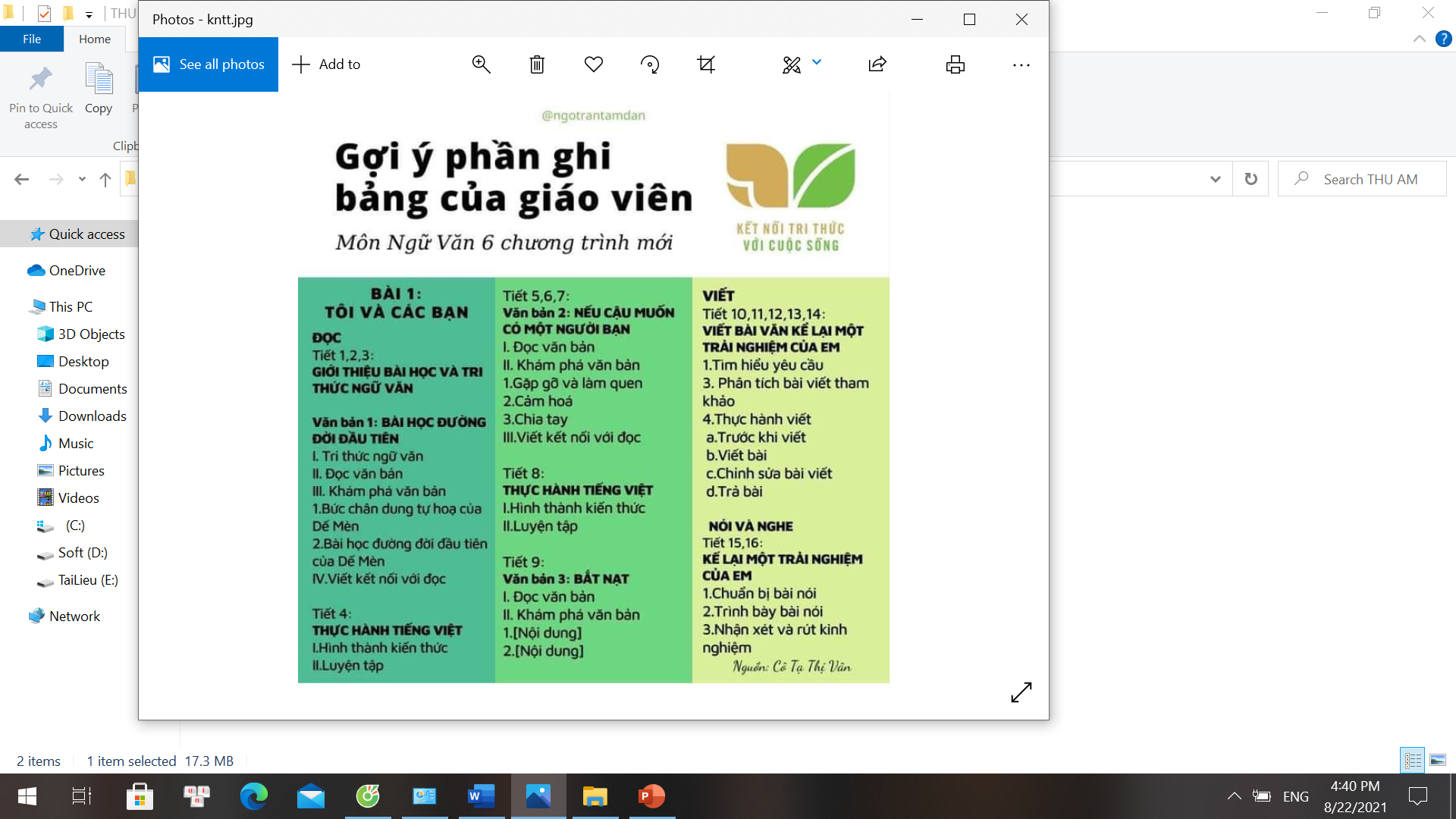 [Speaker Notes: Tác giả biên soạn: :Lê Thị Chinh: Zalo: 0982276629. Fb:https://www.facebook.com/ti.gon.566. Nhóm chia sẻ tài liệu:https://www.facebook.com/groups/1448467355535530. Mong nhận được sự phản hồi,góp ý từ quý thầy cô để bộ giáo án được hoàn thiện. Trân trọng!]
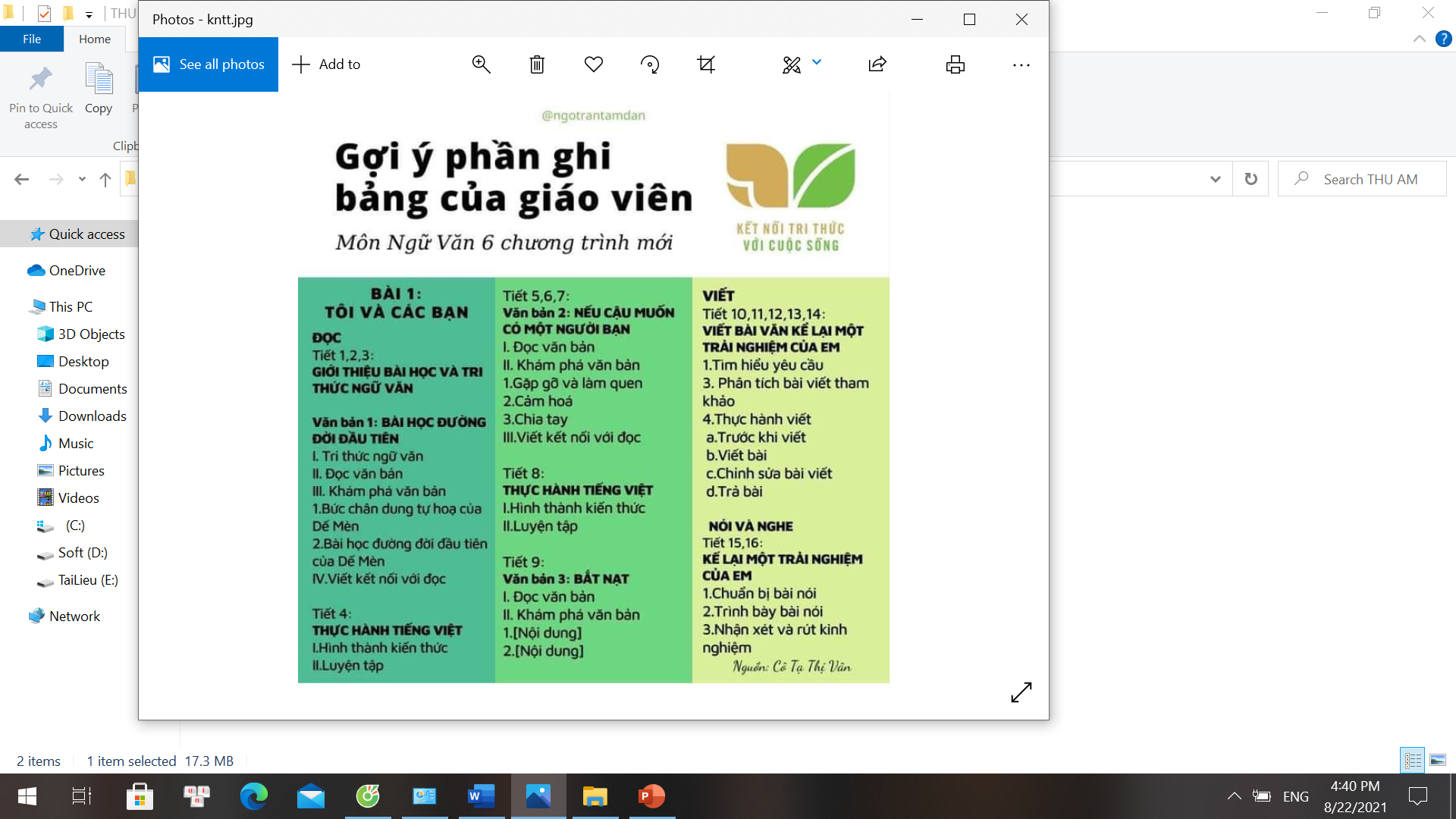 1
Vị trí địa lí, hình dạng và kích thước
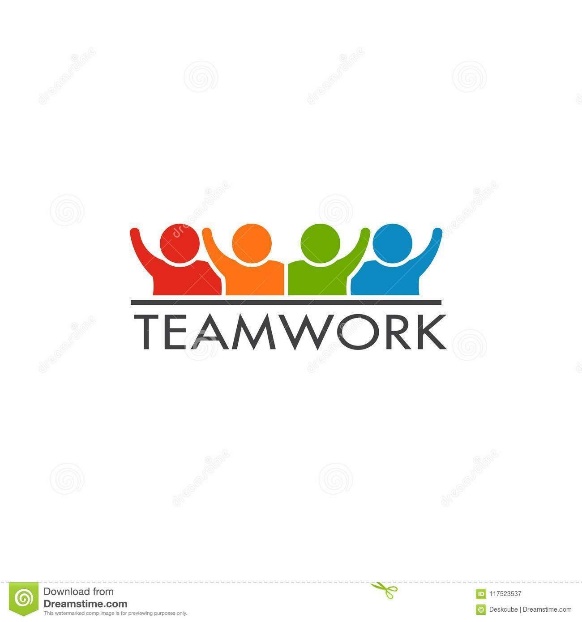 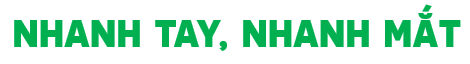 Quan sát lược đồ hình 1 các đảo, bán đảo, quần đảo,
vịnh, biển, đại dương,châu lục Châu Á tiếp giáp
Sau 3 phút, GV gọi ngẫu nhiên các STT của nhóm xác định tên địa danh bất kì trên hình 1.
Nhóm nào có bạn trả lời nhanh hơn sẽ ghi điểm
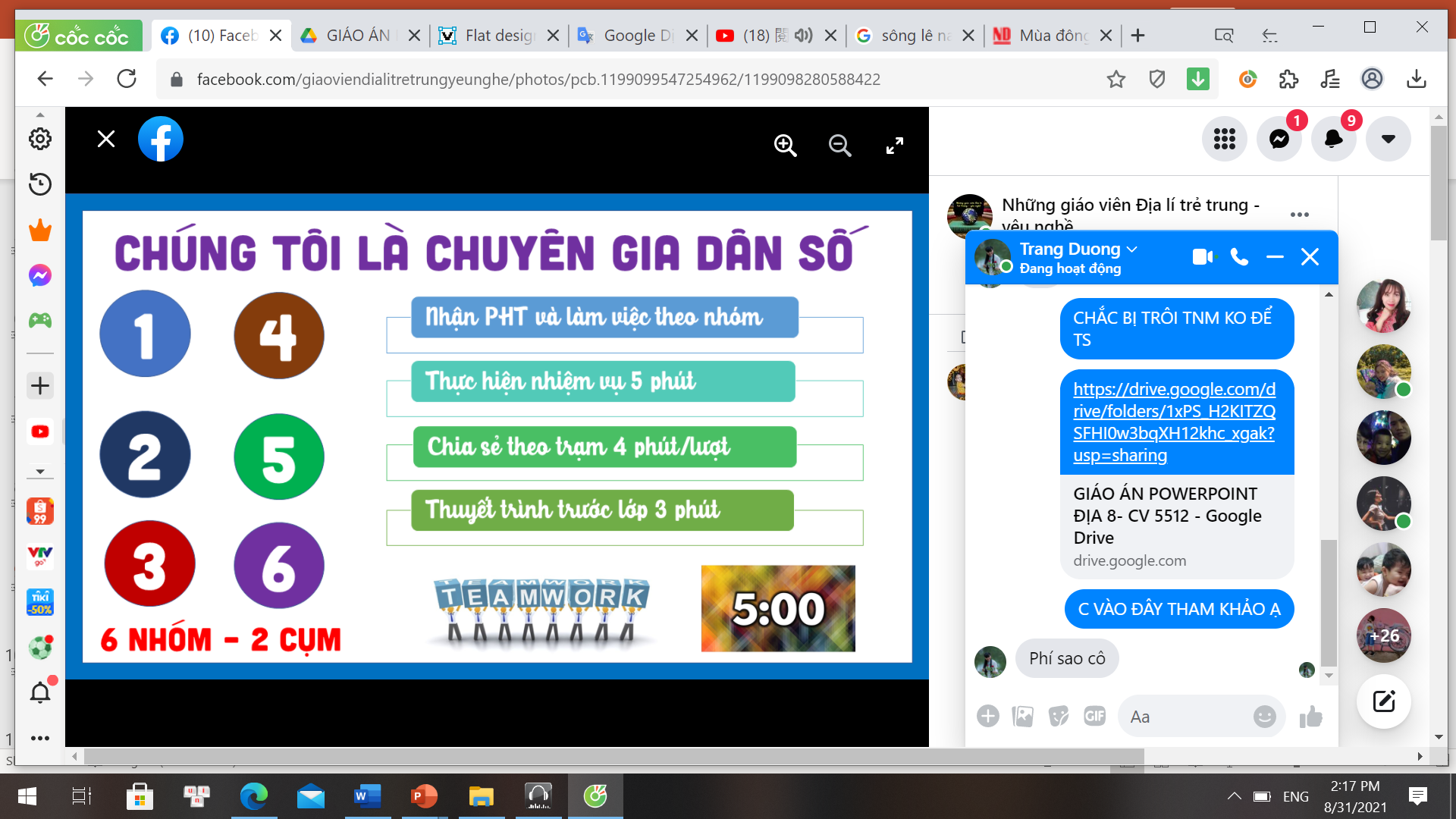 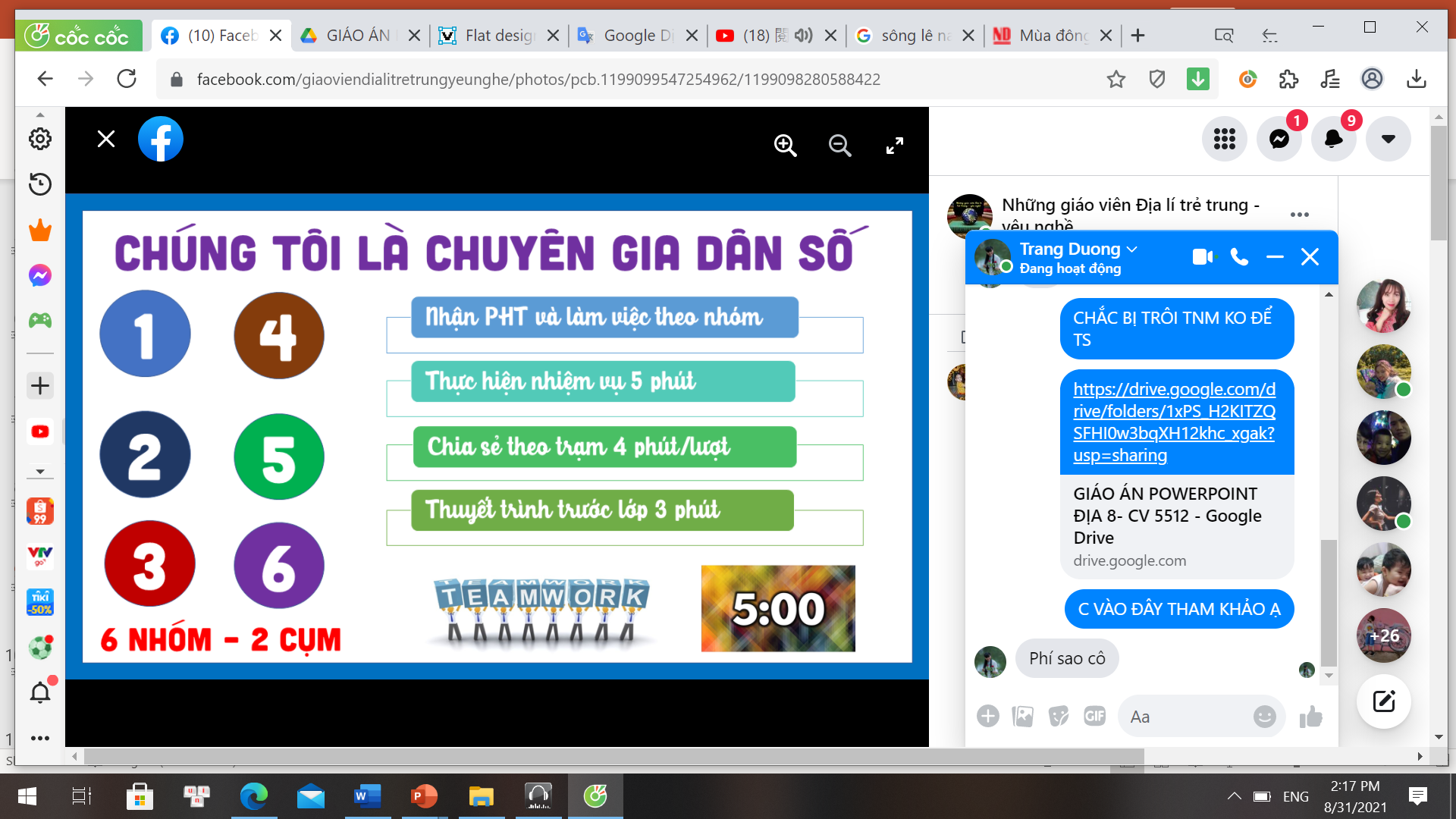 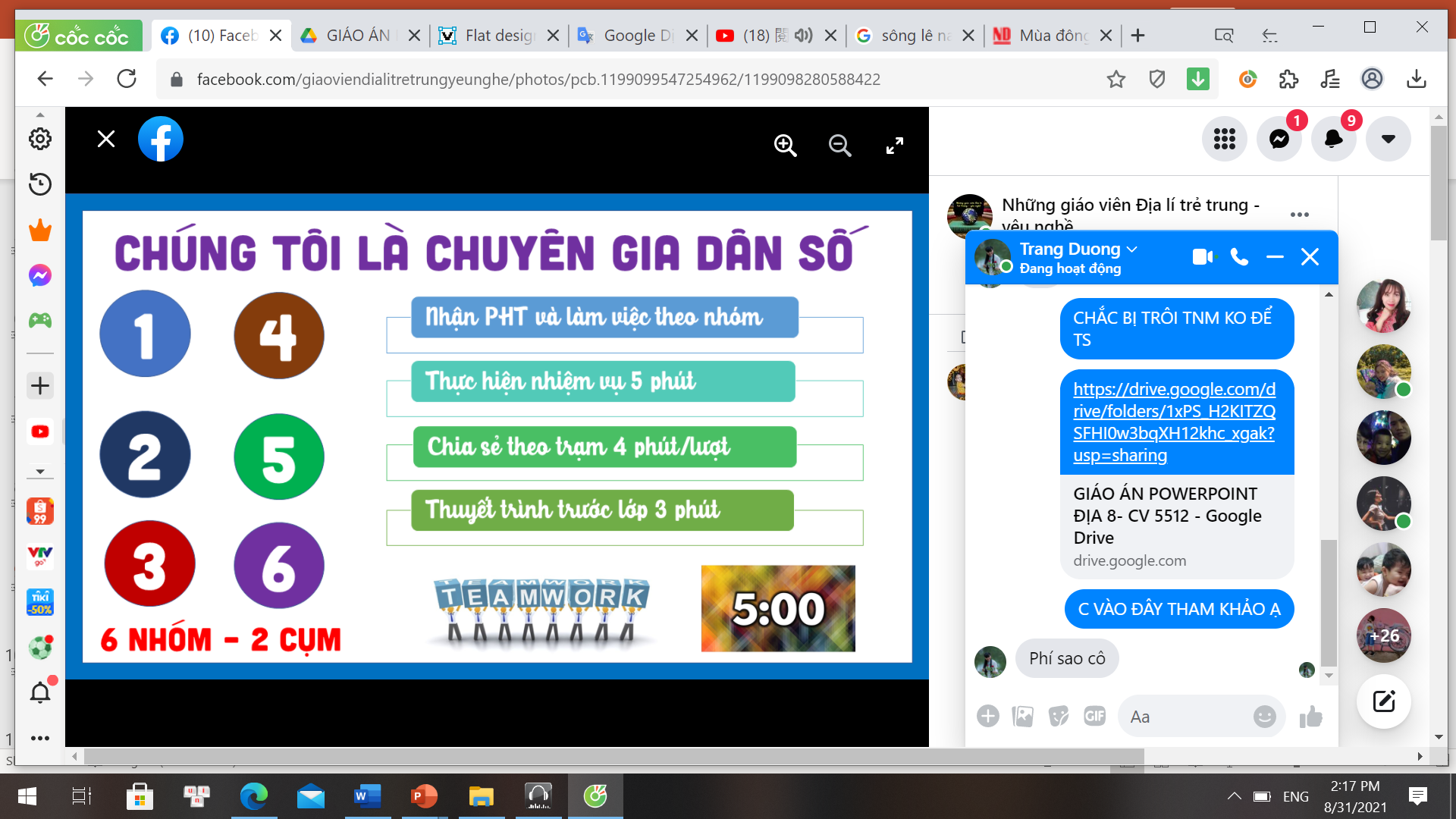 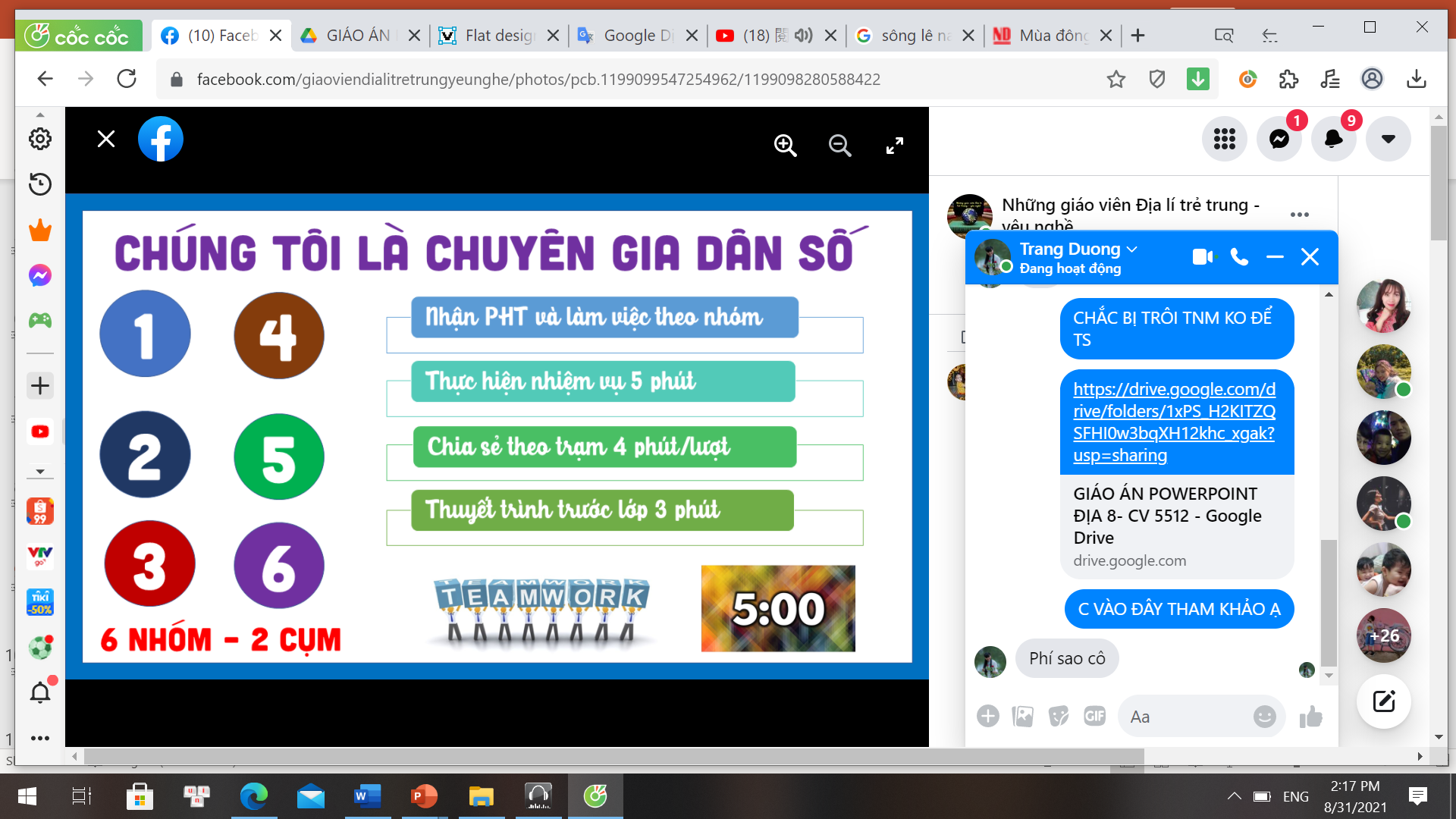 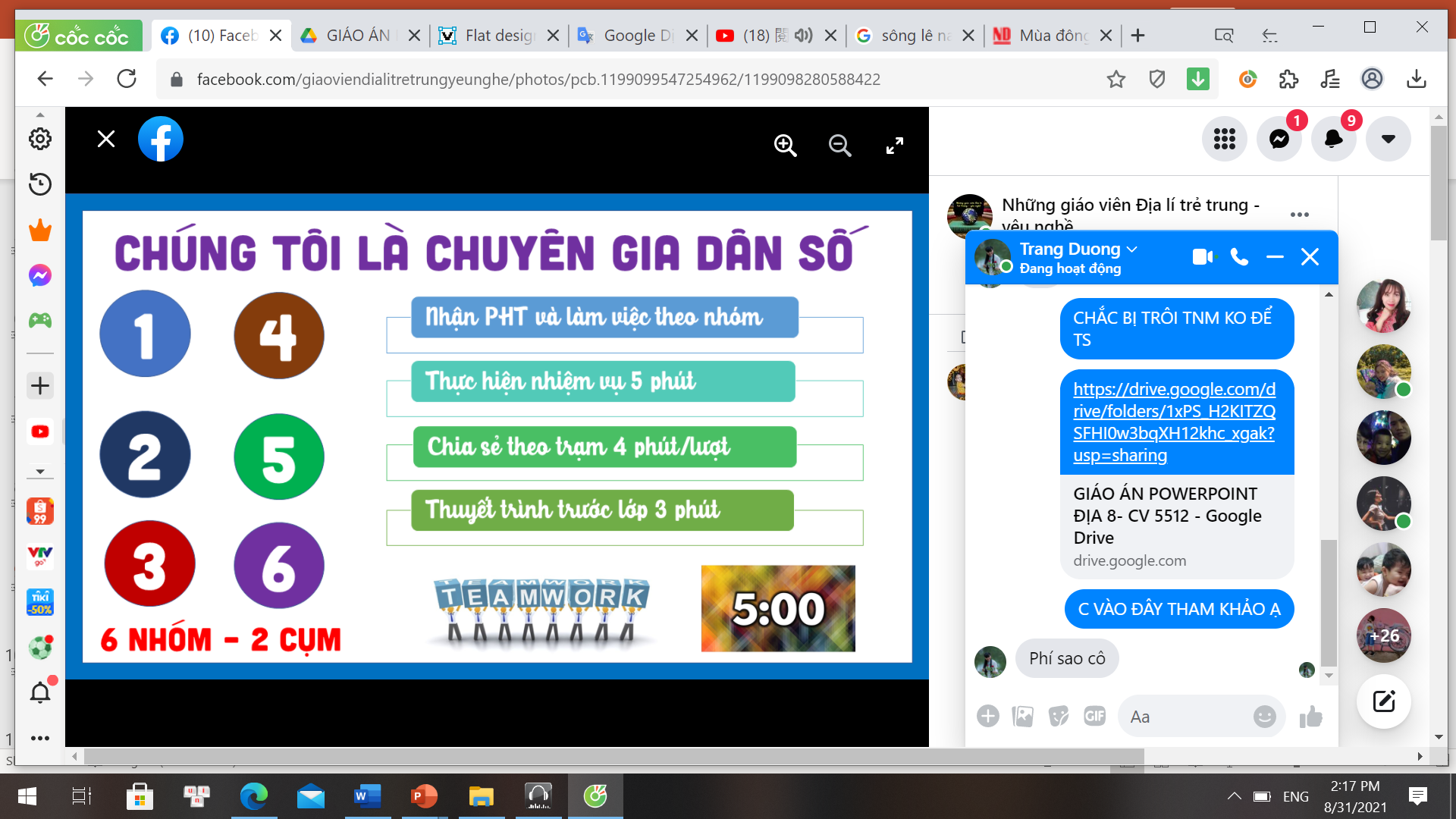 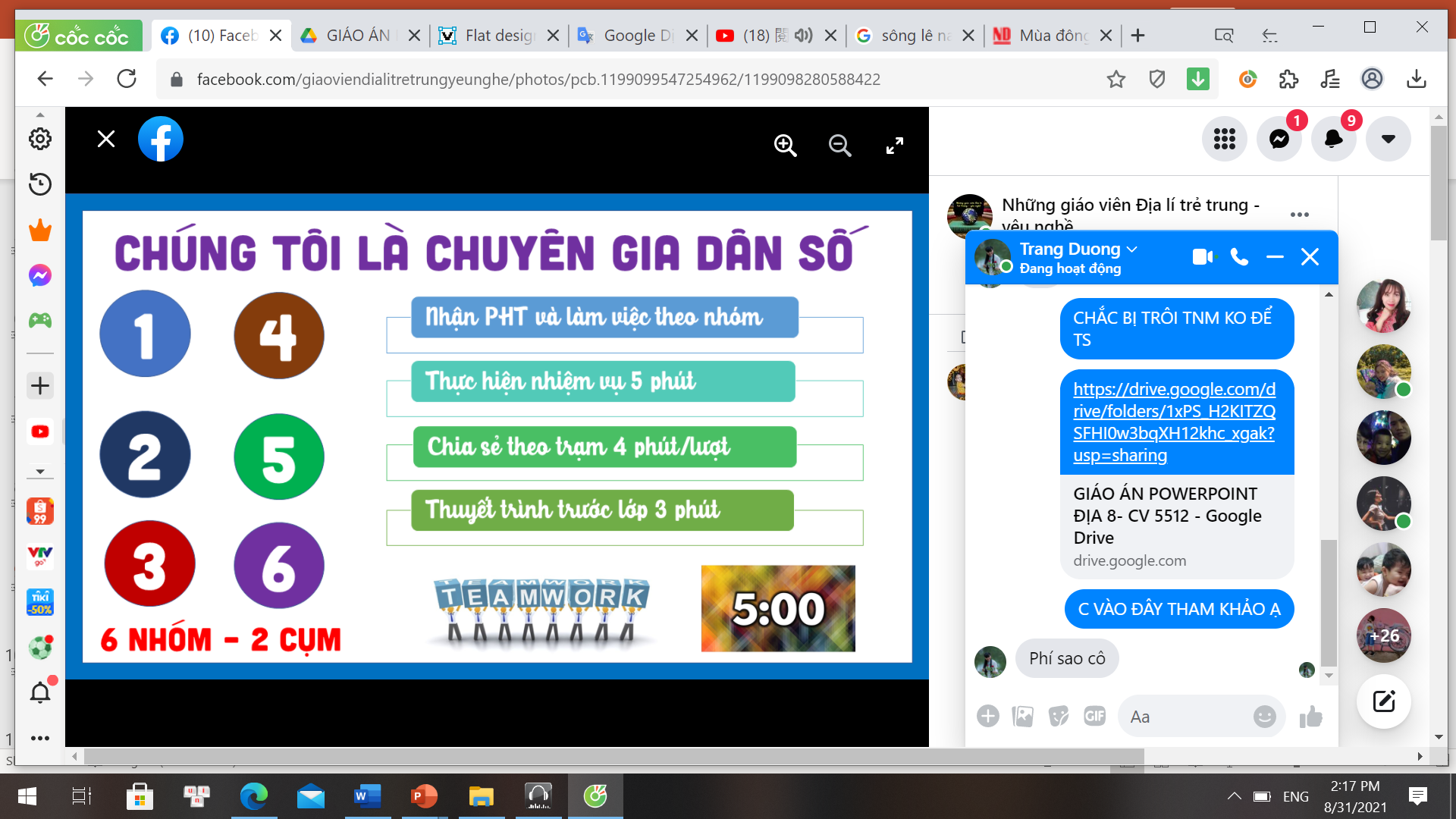 [Speaker Notes: Chia lớp thành 8 nhóm (mỗi nhóm 5-6 HS)]
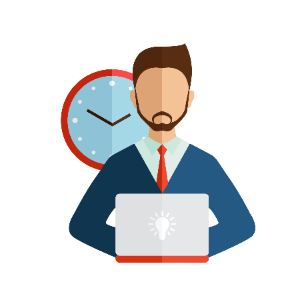 Nhóm chuyên gia
Thành viên mỗi nhóm đếm stt từ 1  hết
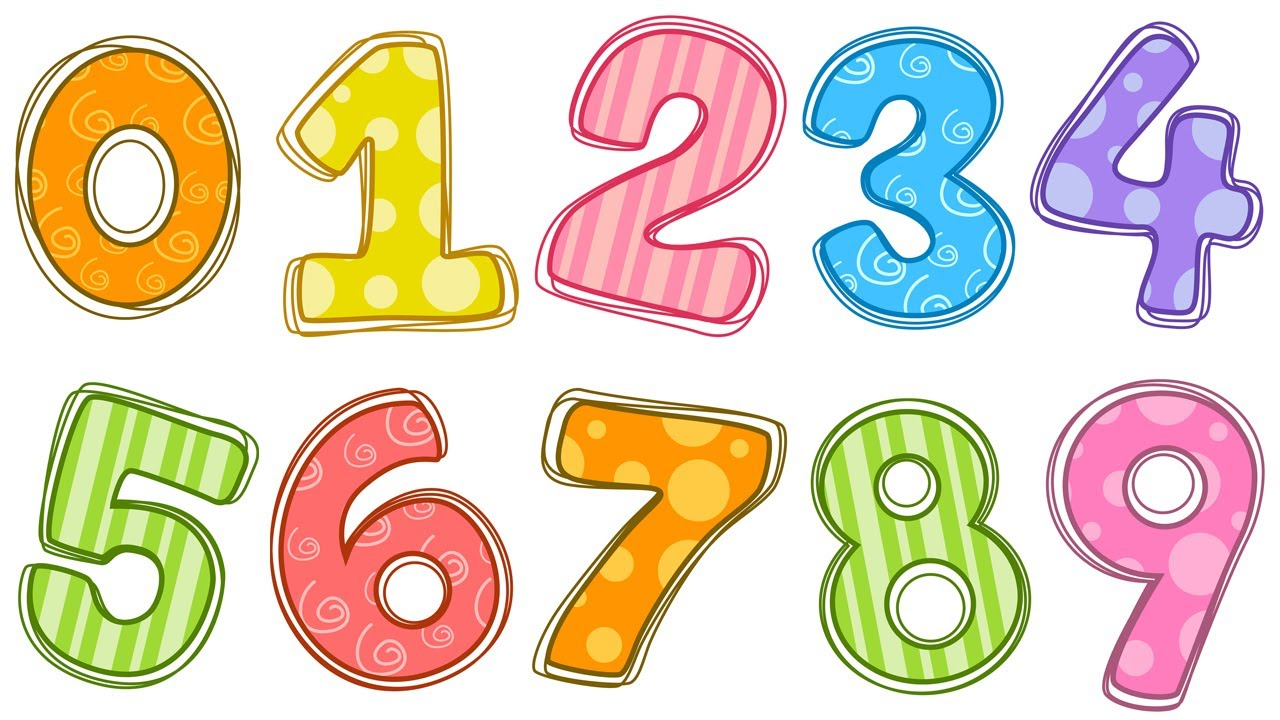 HĐ: theo nhóm (4 nhóm)
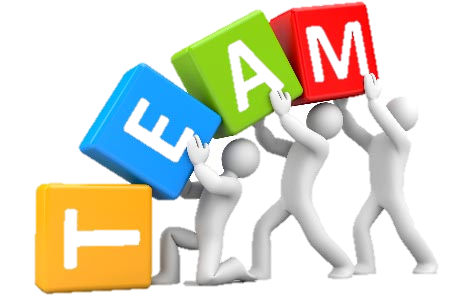 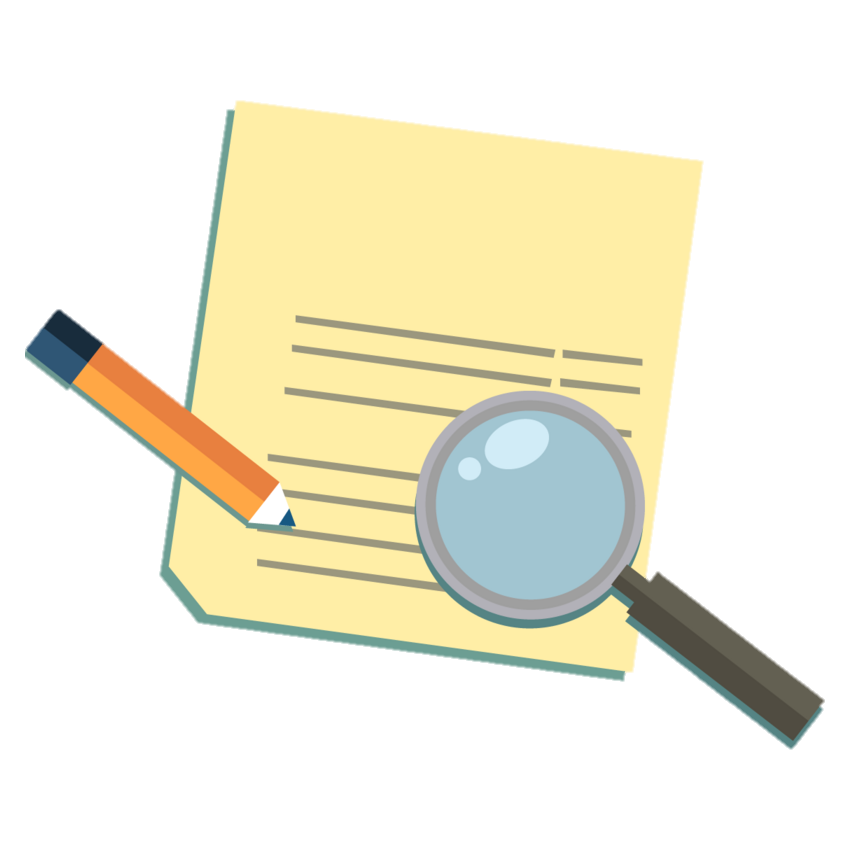 Nhiệm vụ
Đọc thông tin mục a,b (SGK), quan sát hình 1.
Nhóm 1,3 :
- Xác định trên bản đồ các khu vực địa hình của Châu Á
- Nêu đặc điểm địa hình của Châu Á và ý nghĩa của địa hình đối với việc sử dụng và bảo vệ tự nhiên.
Nhóm 2,4 :
-Xác định trên hình 1, sự phân bố của  một số loại khoáng sản chính ở Châu Á
- Tài nguyên khoáng sản có ý nghĩa như thế nào đối với các nước Châu Á?
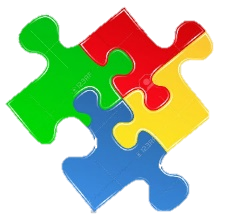 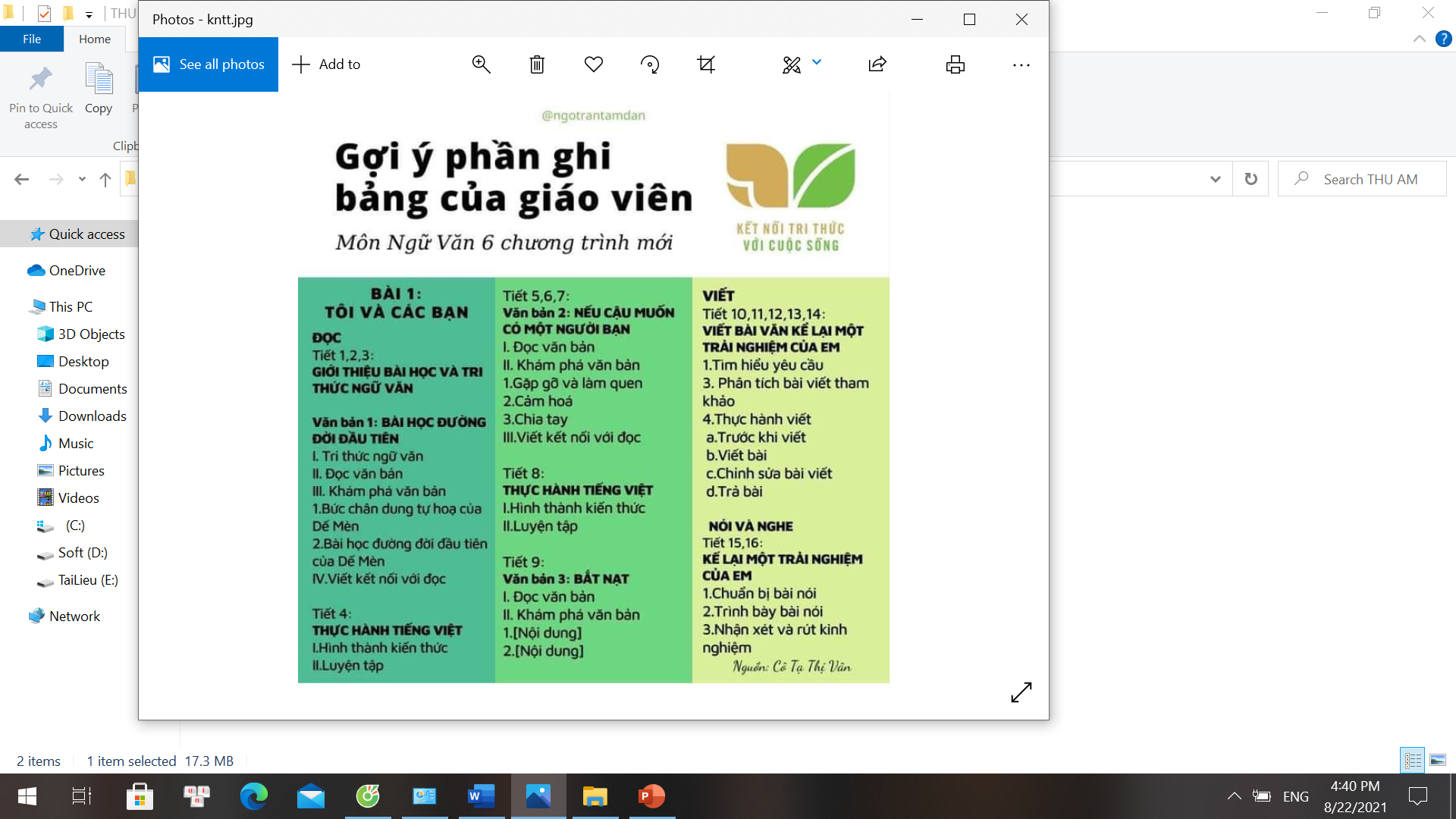 Nhóm mảnh ghép
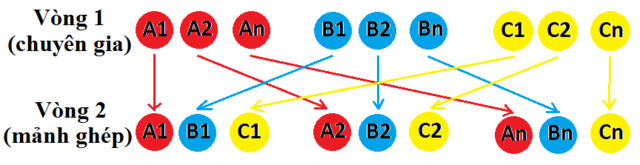 Các thành viên có cùng số thứ tự hình thành nhóm mới.
Các chuyên gia ở nhóm cũ cùng chia sẻ để hoàn thiện bảng trong PHT.
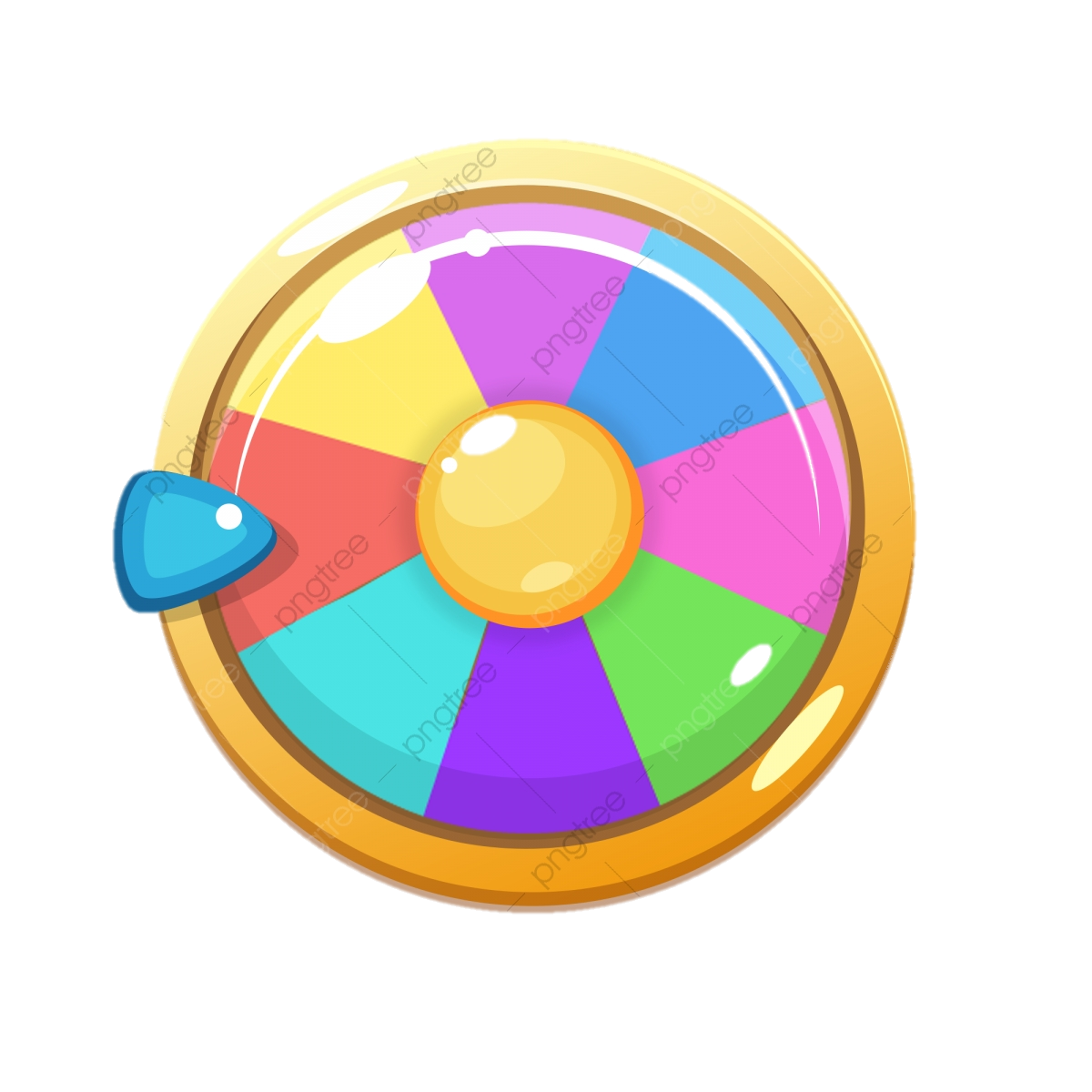 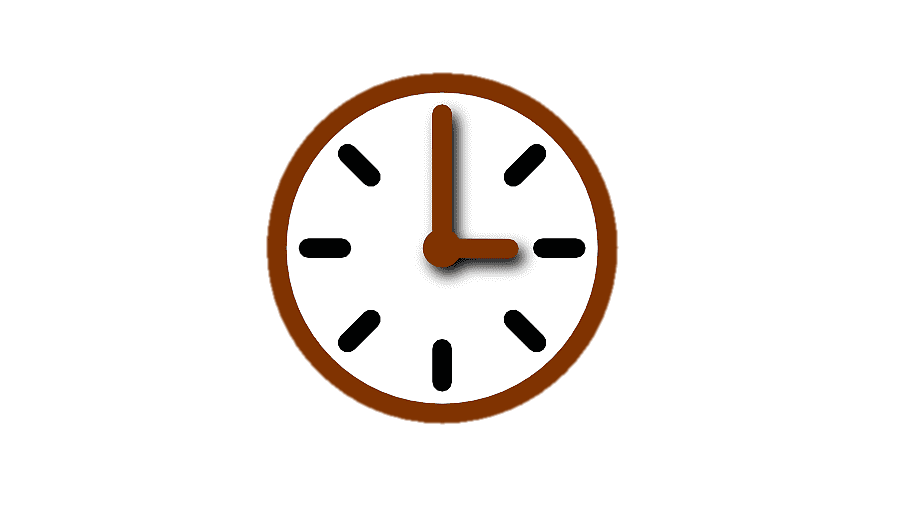 Hết giờ  GV bốc thăm nhóm báo cáo, nhóm khác check đáp án, nhận xét, bổ sung.
Thời gian: 3 phút
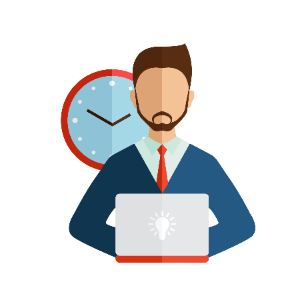 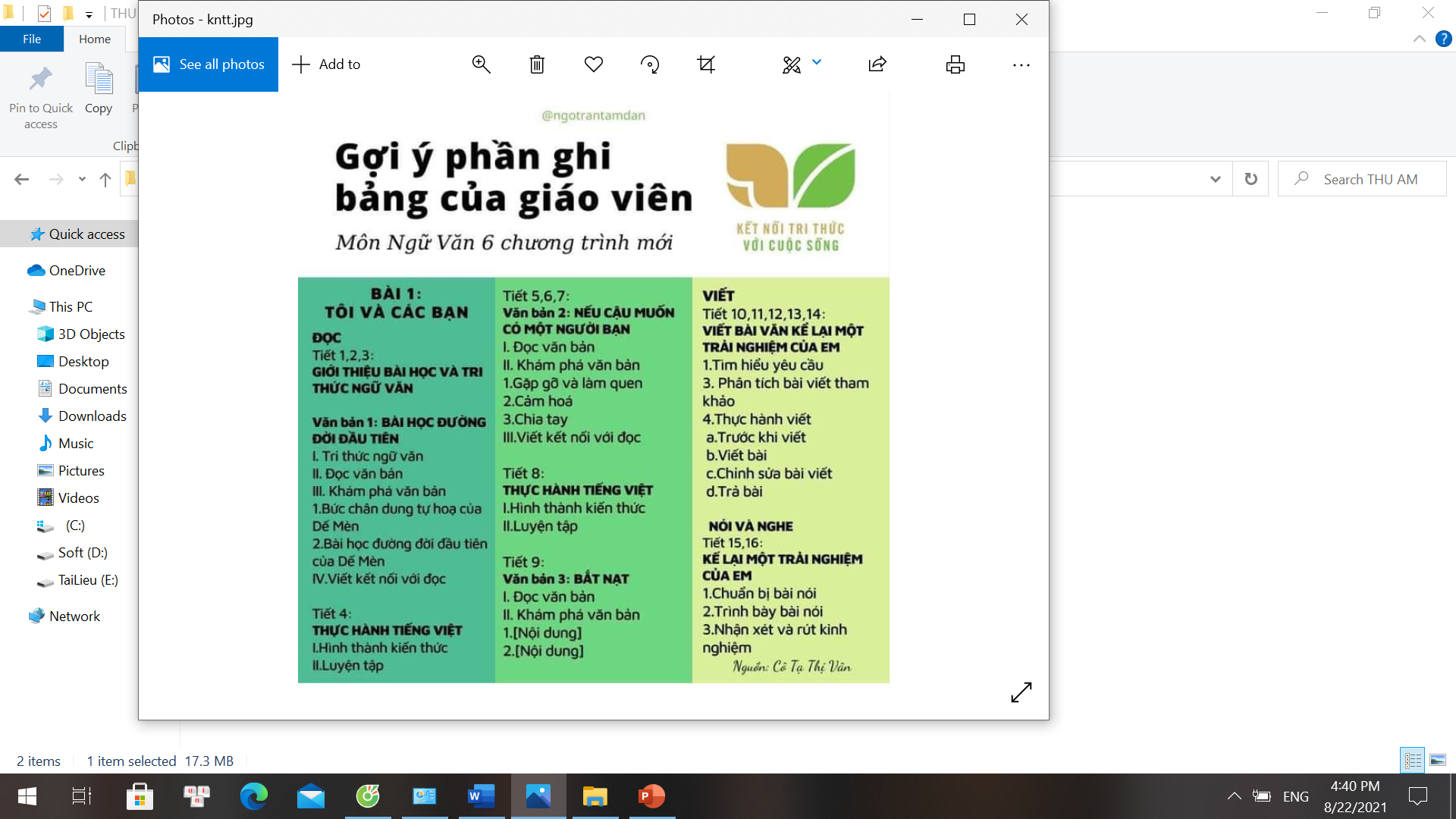 Nhóm chuyên gia
Thành viên mỗi nhóm đếm stt từ 1  hết
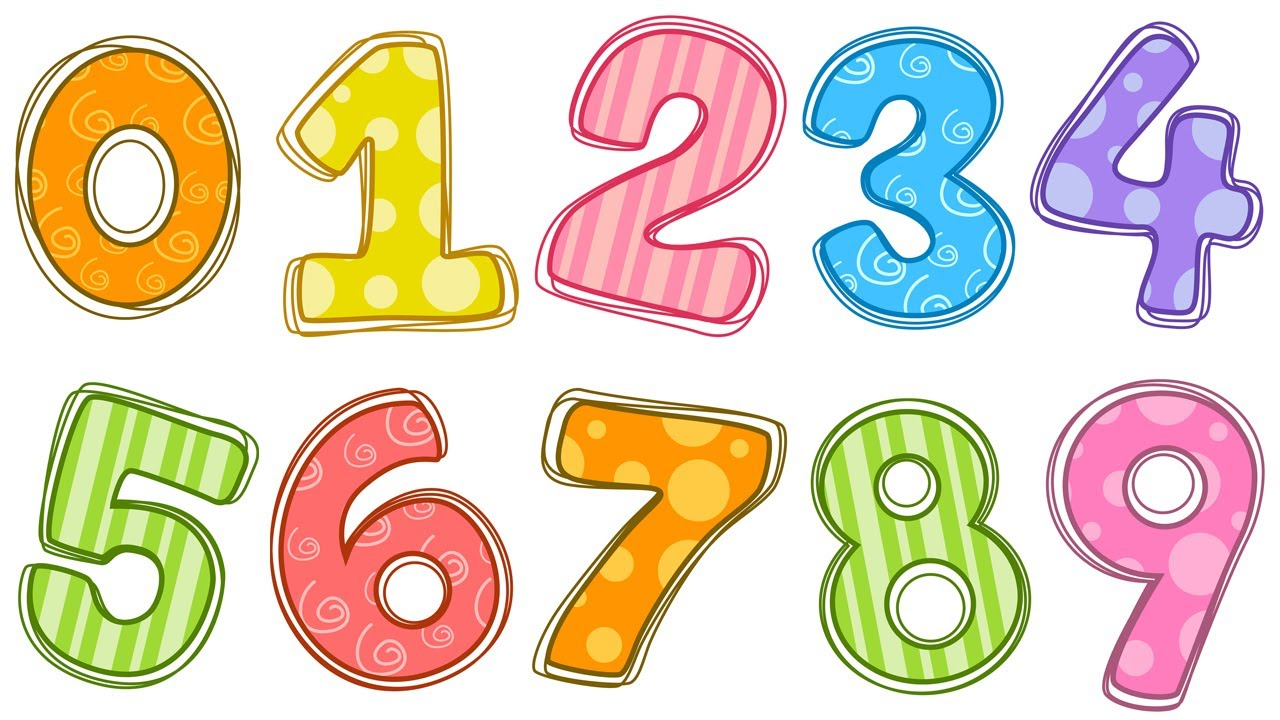 HĐ: theo nhóm (4 nhóm)
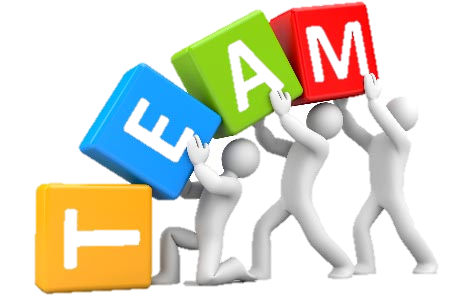 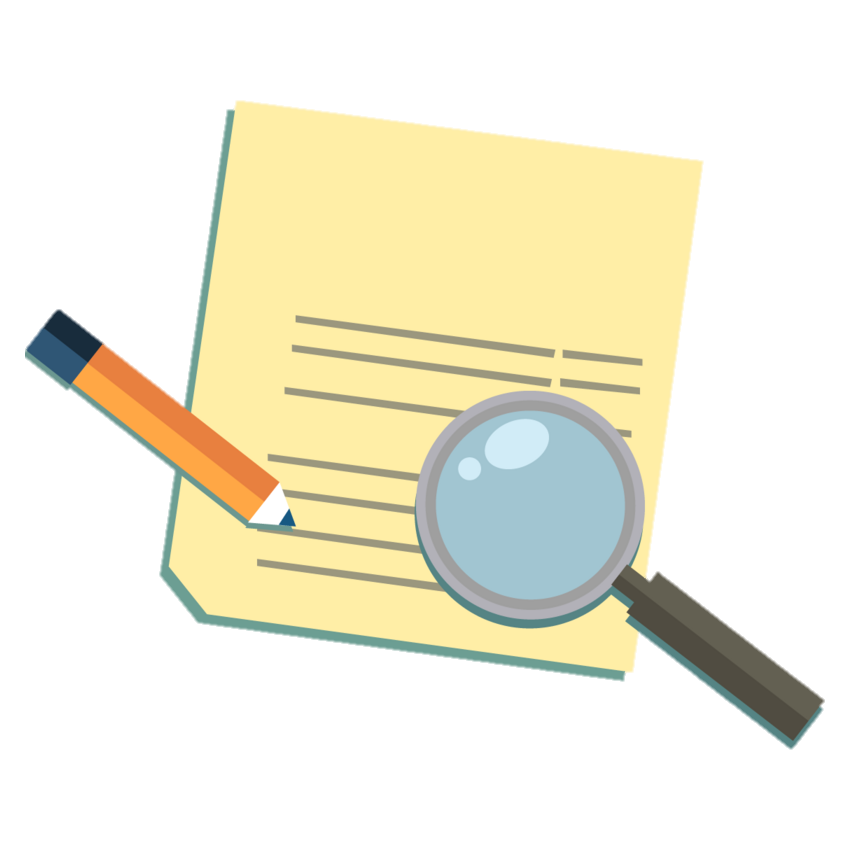 Nhiệm vụ
Đọc thông tin mục a,b (SGK), quan sát hình 1.
Nhóm 1,3 :
- Xác định trên bản đồ các khu vực địa hình của Châu Á
- Nêu đặc điểm địa hình của Châu Á và ý nghĩa của địa hình đối với việc sử dụng và bảo vệ tự nhiên.
Nhóm 2,4 :
-Xác định trên hình 1, sự phân bố của  một số loại khoáng sản chính ở Châu Á
- Tài nguyên khoáng sản có ý nghĩa như thế nào đối với các nước Châu Á?
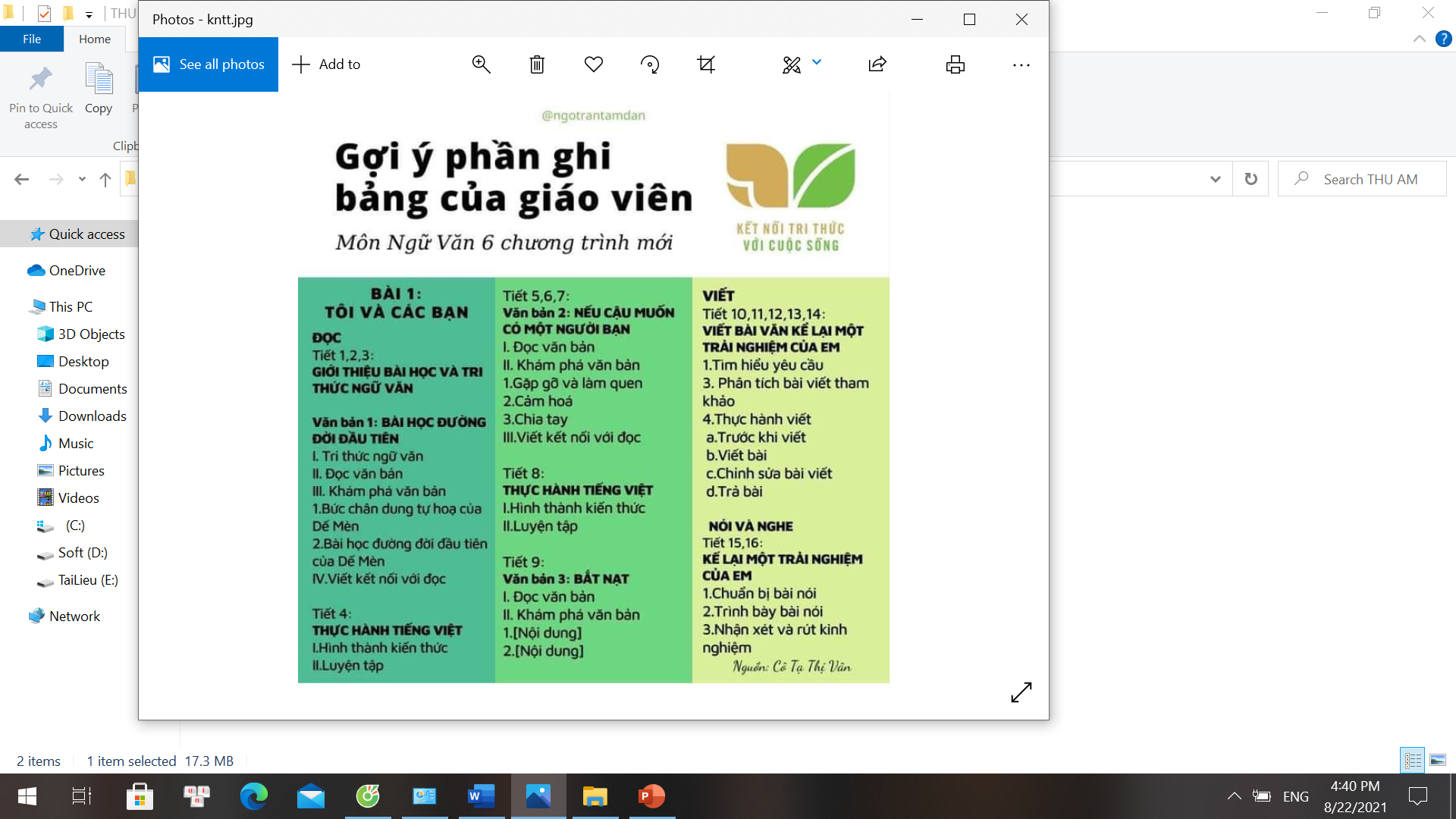 2
Đặc điểm tự nhiên
a. Địa hình
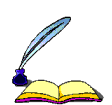 b. Khoáng sản
- Nguồn khoáng sản phong phú,đa dạng và có trữ lượng lớn
- Một số khoáng sản quan trọng nhất là: Dầu mỏ, khí đốt, than, sắt, crom…
[Speaker Notes: Sau khi hs nhận xét chung,mời hs đại diện nhóm bất kì xác định trên bản đồ]
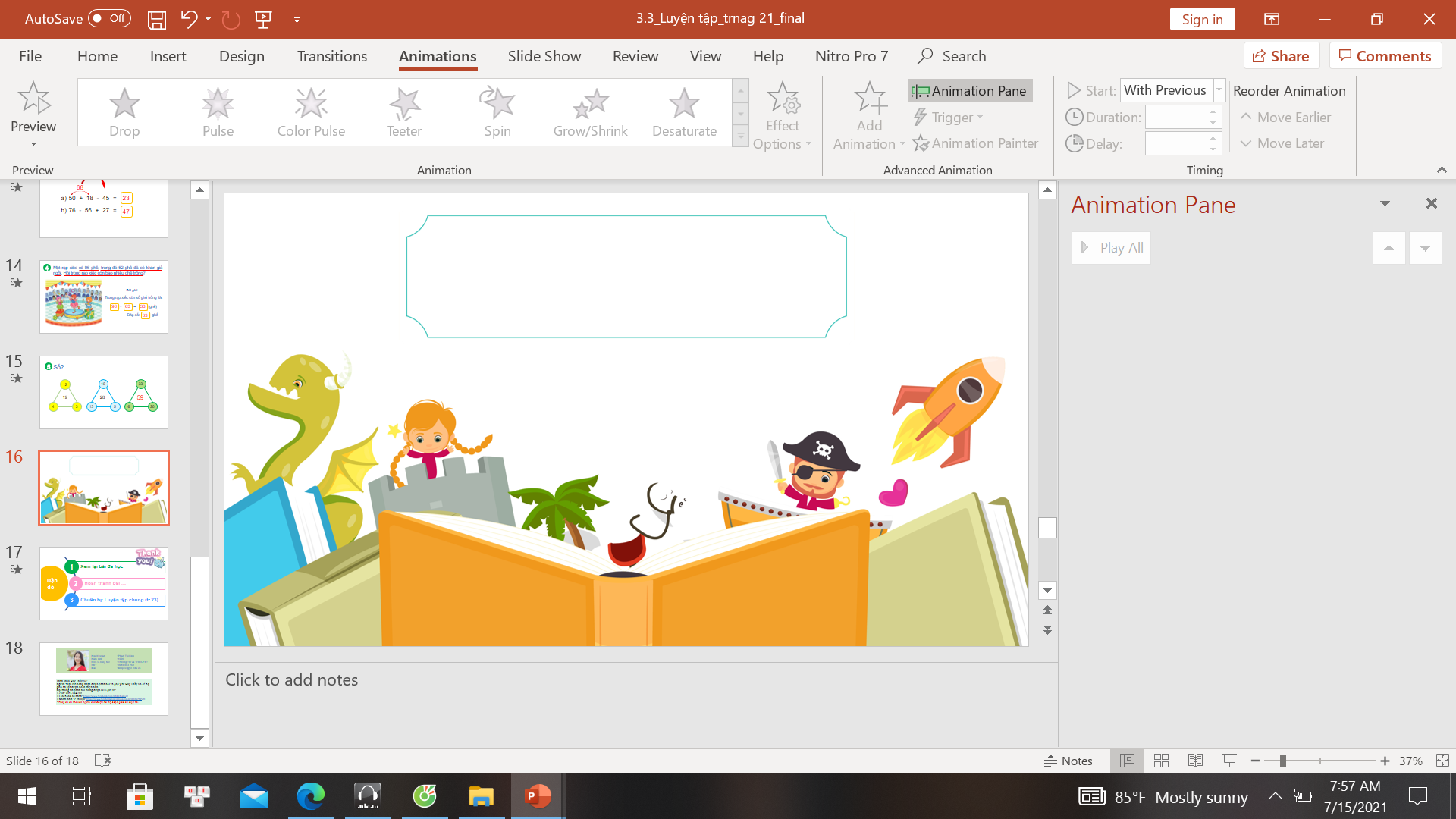 LUYỆN TẬP
 VÀ VẬN DỤNG
Hết giờ
AI NHANH HƠN
Câu 1
?
?
?
?
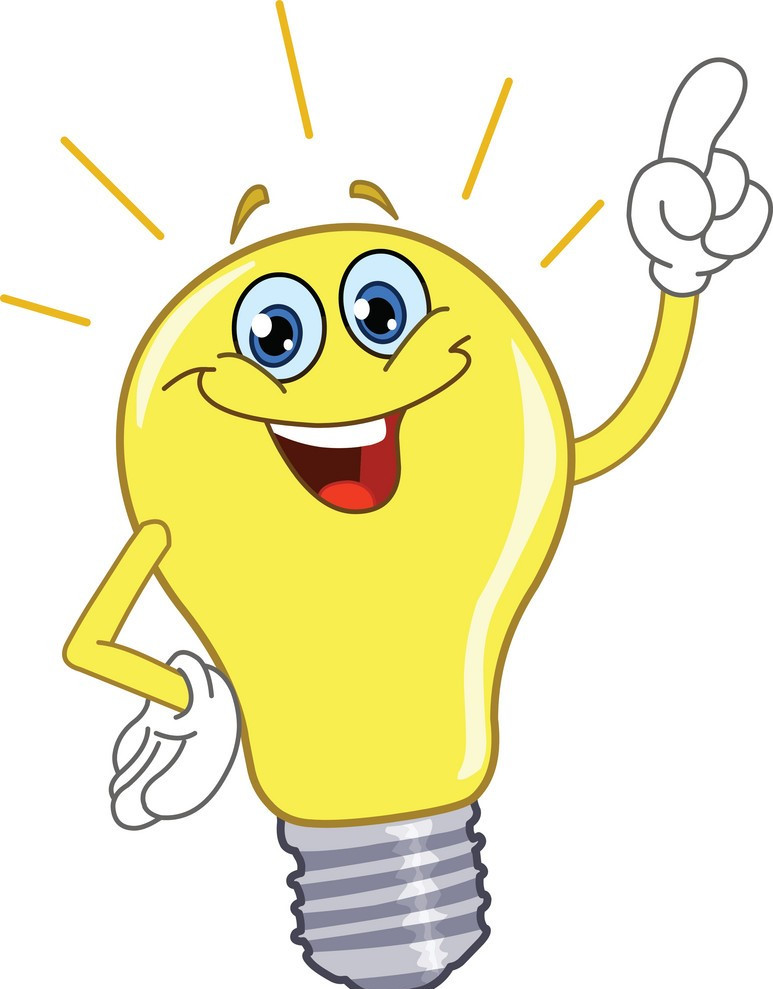 Châu Á giáp với các châu lục nào?
Đáp án
0
5
1
3
4
6
7
8
2
10
9
Châu Á tiếp giáp với Châu Âu và Châu Phi
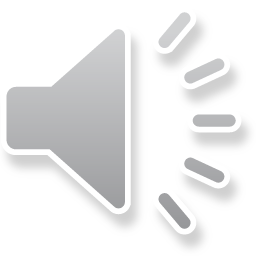 AI NHANH HƠN
Câu 2
?
?
?
?
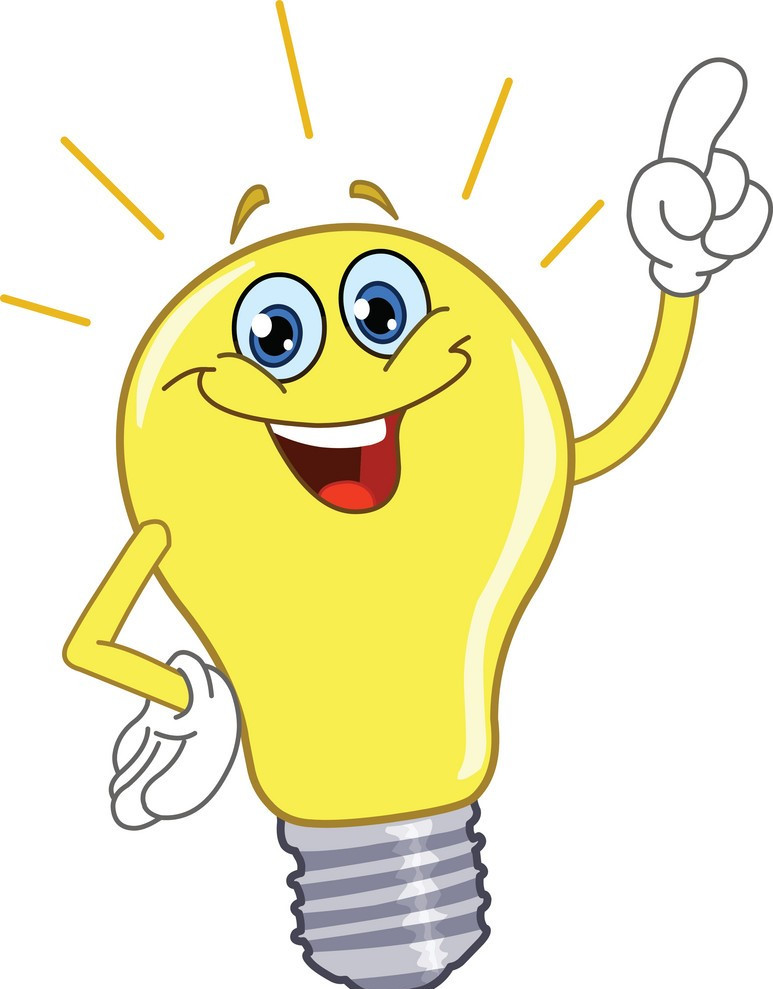 Việt Nam nằm ở khu vực nào của châu Á?
Đáp án
Đông Nam của Châu Á
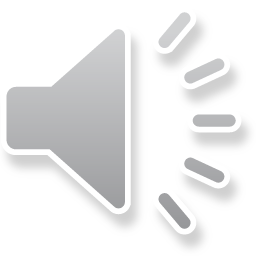 AI NHANH HƠN
Câu 3
?
?
?
?
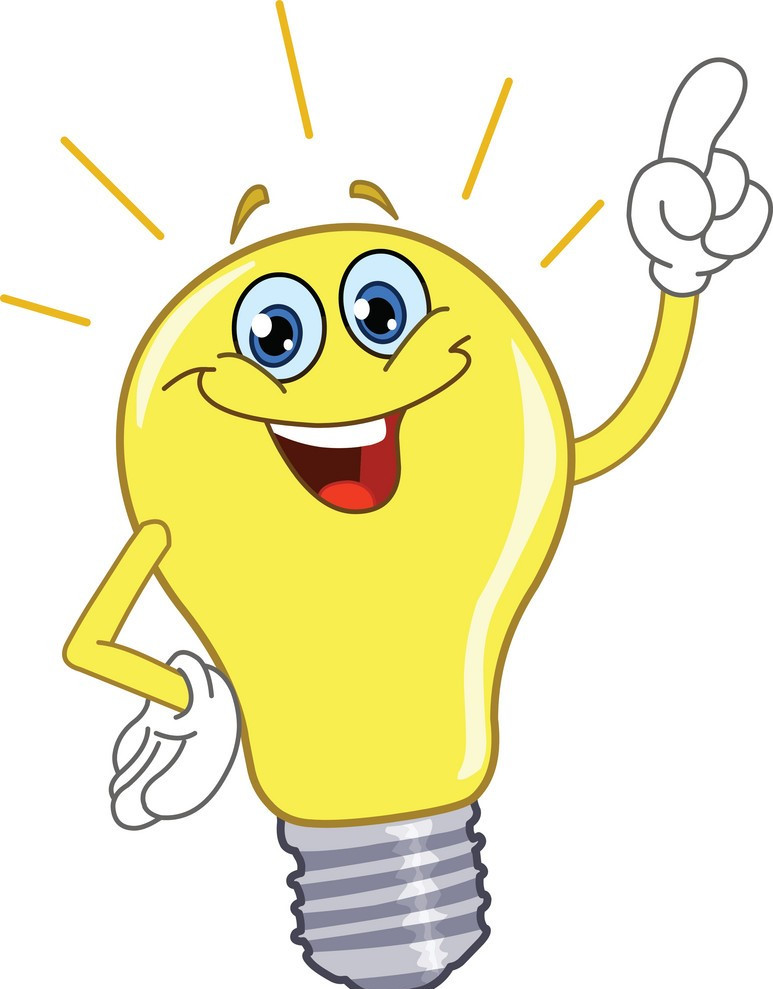 Dãy núi nào cao nhất 
châu Á ?
Đáp án
Hi-ma-lay-a
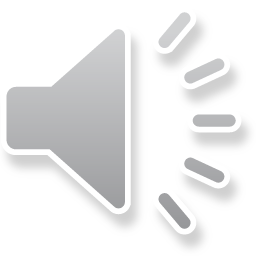 AI NHANH HƠN
Câu 4
?
?
?
?
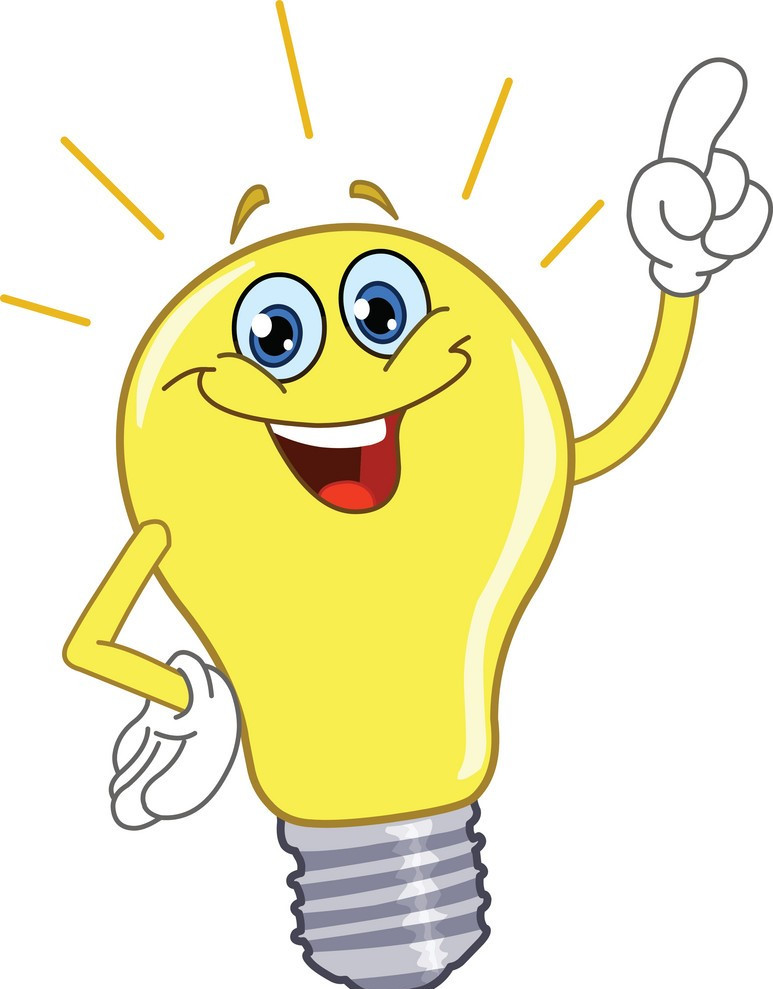 Sơn nguyên nào cao và đồ sộ nhất châu Á ?
Đáp án
Sơn nguyên Tây Tạng
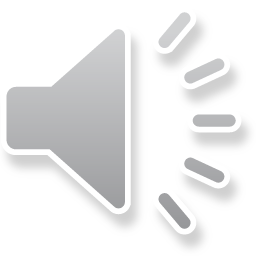 AI NHANH HƠN
Câu 5
?
?
?
?
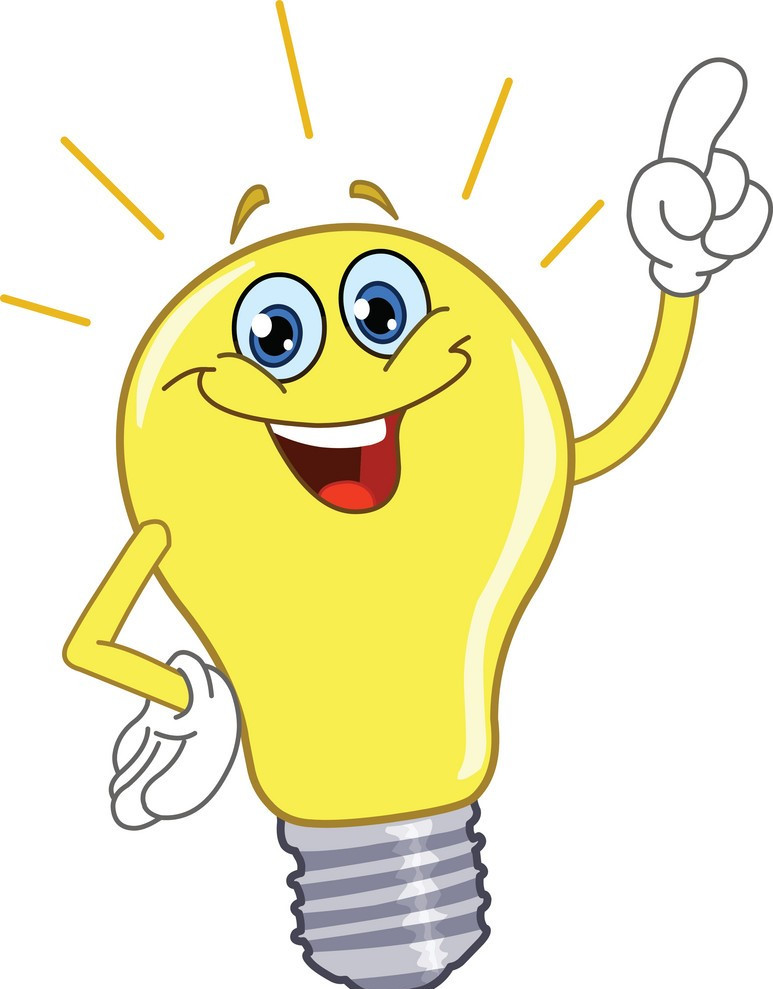 Kể tên 3 loại khoáng sản tiêu biểu của châu lục
Đáp án
Than đá, dầu mỏ, sắt
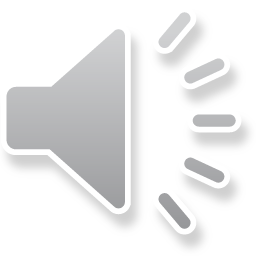 AI NHANH HƠN
Câu 6
?
?
?
?
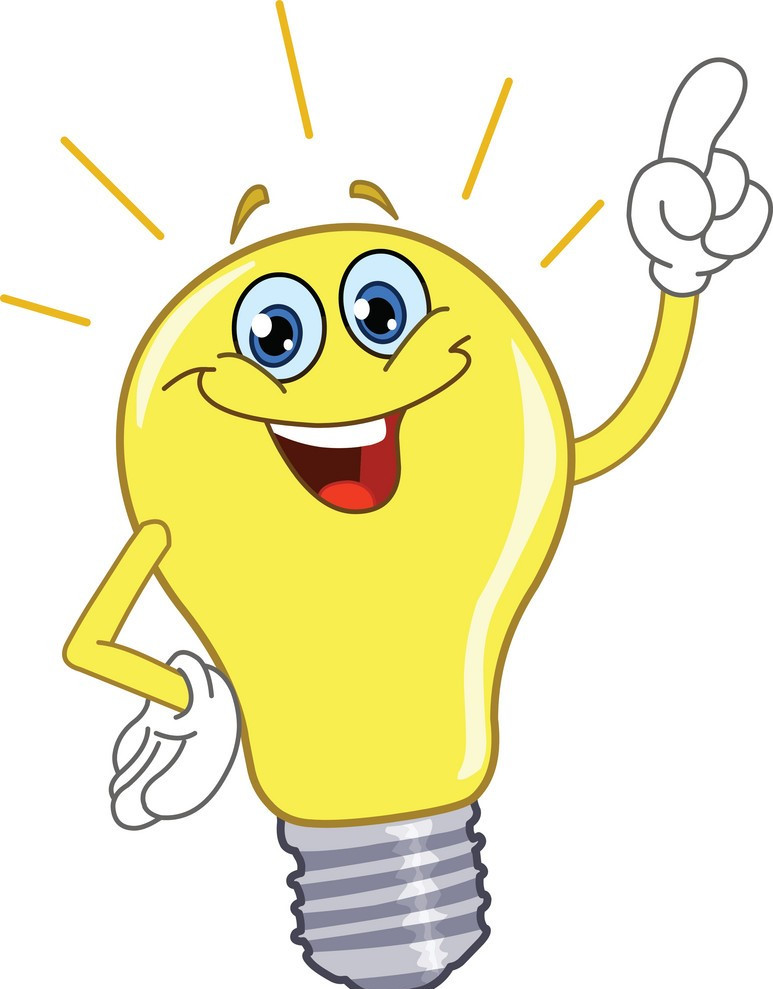 Với thế mạnh về than đá, dầu mỏ; Ngành CN nào ở châu Á có điều kiện phát triển mạnh?
Đáp án
Khai thác, năng lượng
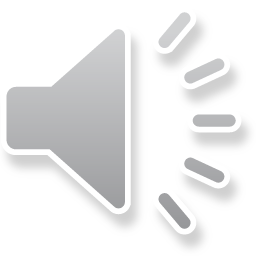 THỬ THÁCH CHO EM
Tìm hiều và viết đoạn văn ngắn mô tả đặc điểm của một đồng bằng hoặc cao nguyên ở Châu Á.
[Speaker Notes: Thầy cô chọn 1 trong 2 nội dung]
THỬ THÁCH CHO EM
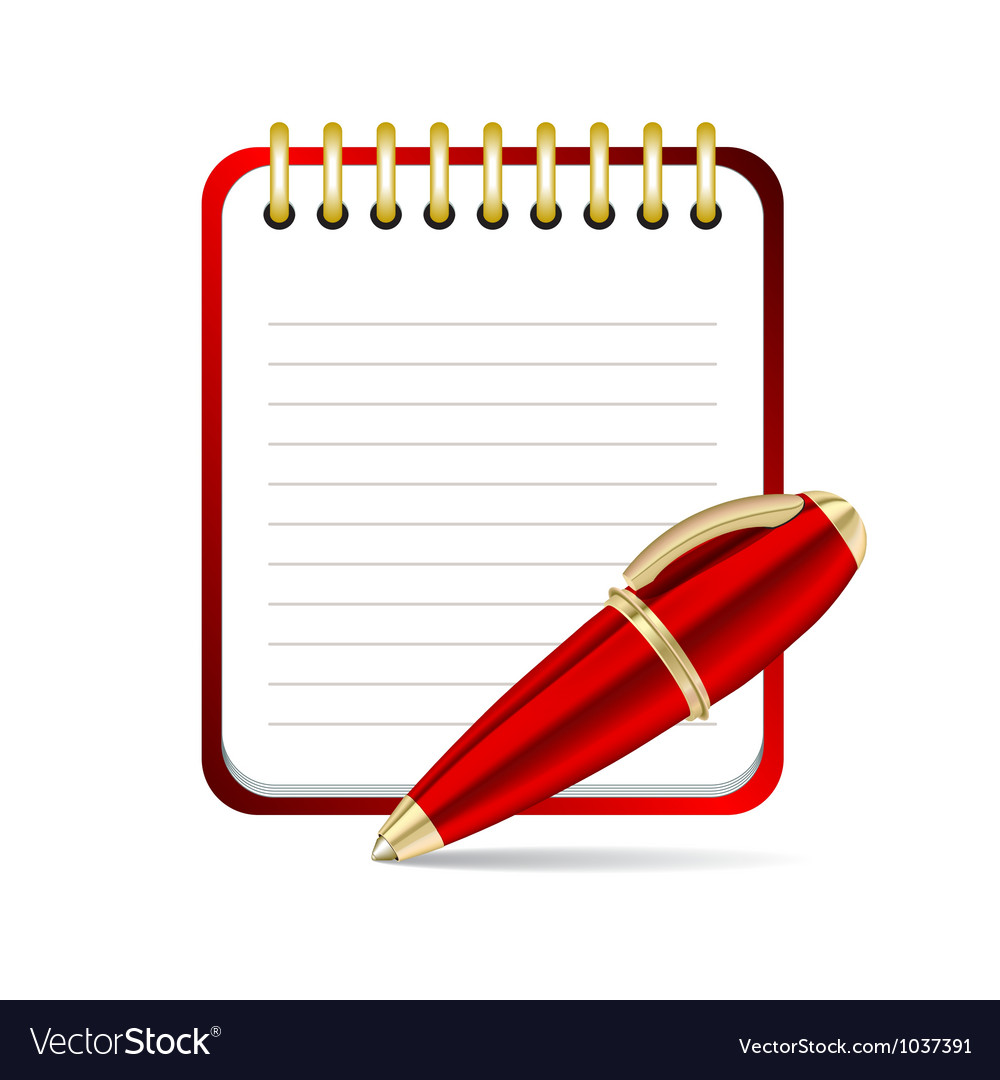 Căn cứ vào nội dung bài học vừa qua. Hãy tóm tắt nội dung bài học bằng sơ đồ tư duy
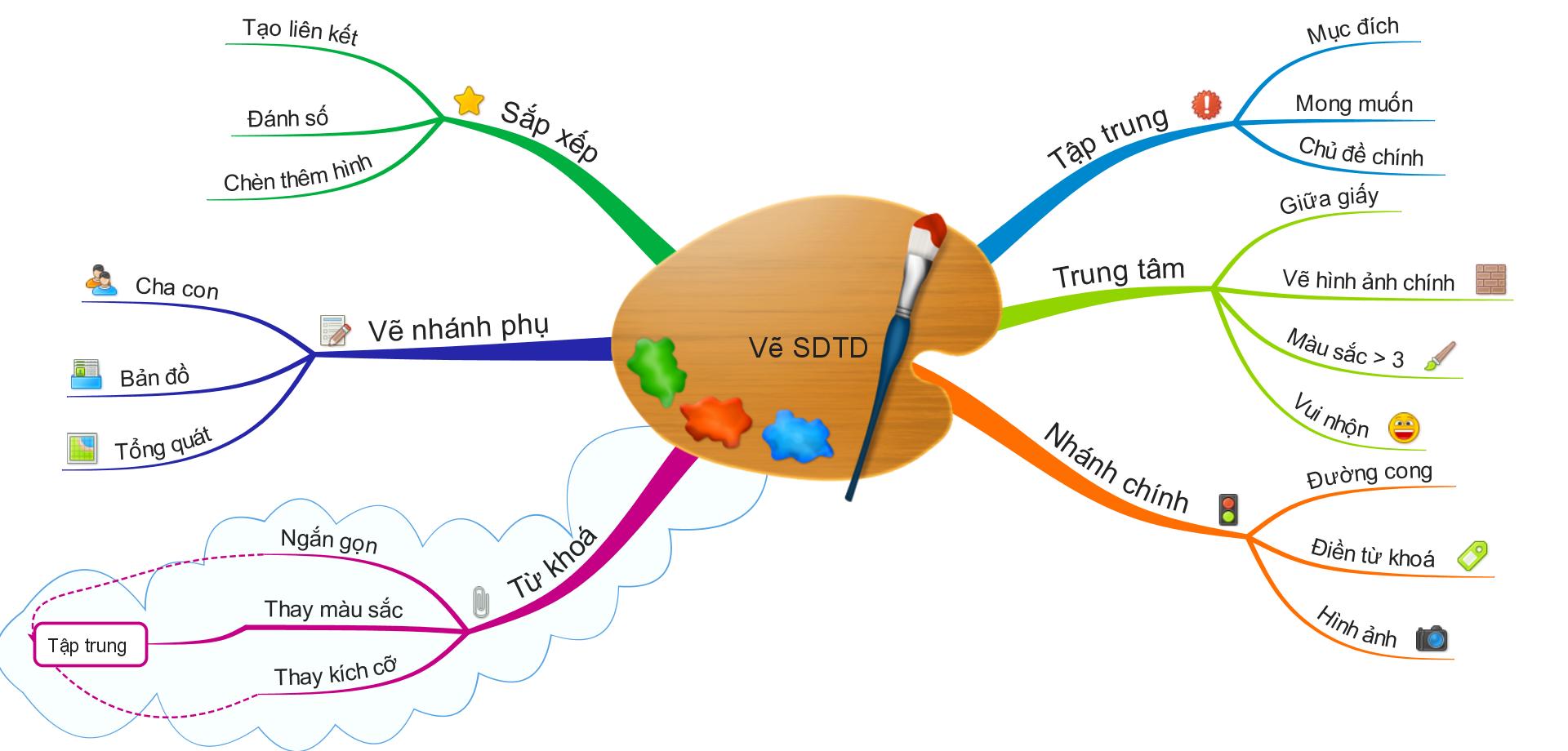 Vẽ sơ đồ tư duy
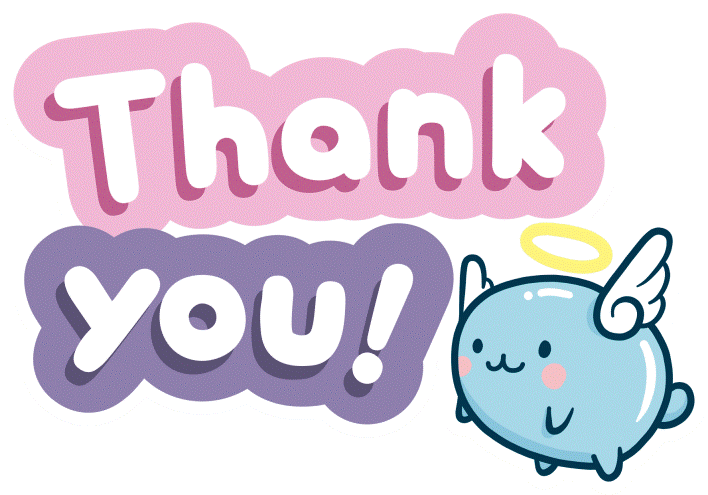 1
Xem lại bài đã học
Dặn dò
2
Về nhà …
Chuẩn bị bài ……..
3
[Speaker Notes: Hoàn thành bài nào GV linh động viết vào nhé]
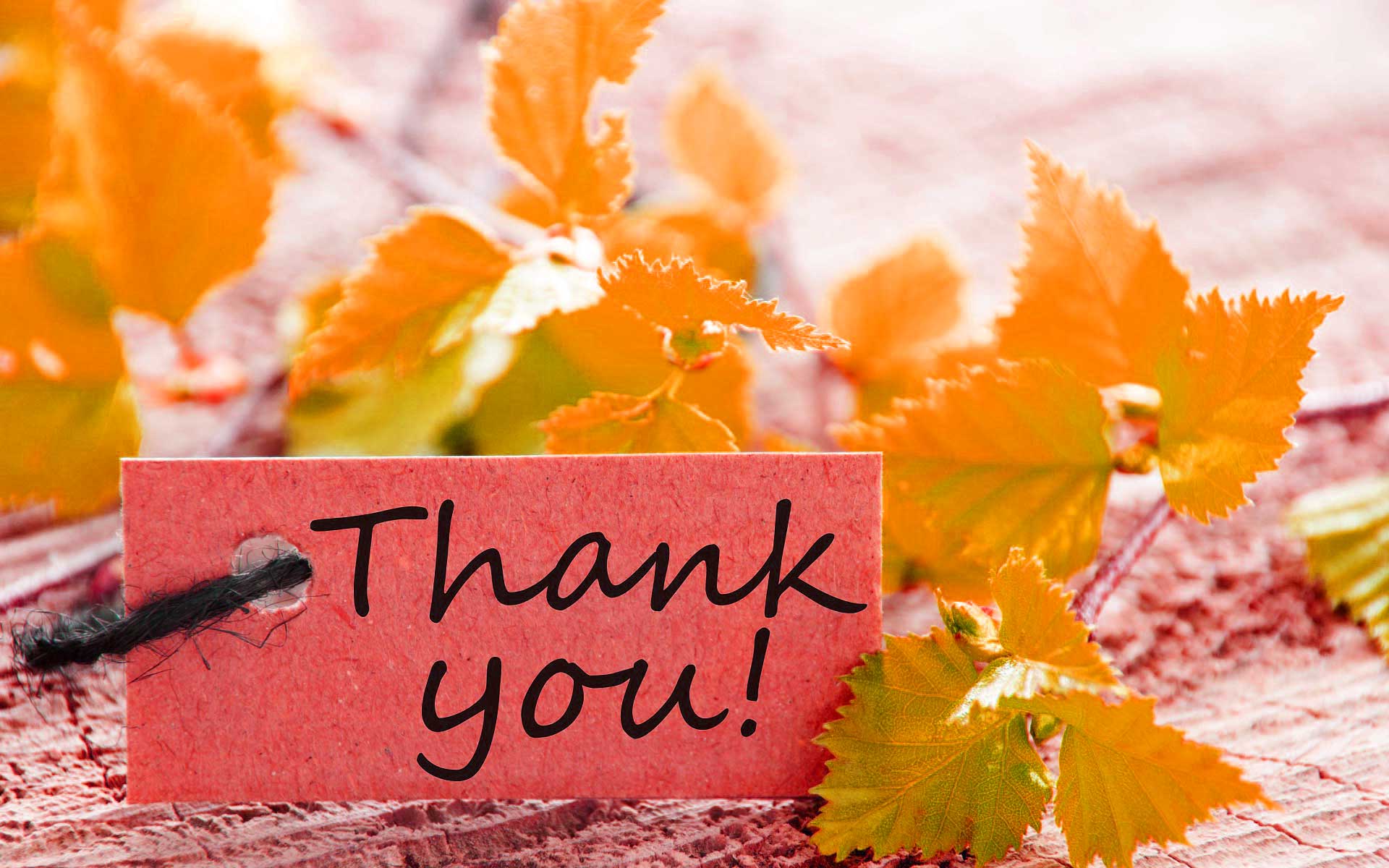 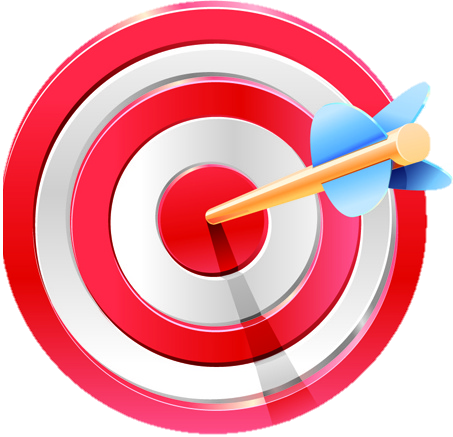 NỘI DUNG CHÍNH
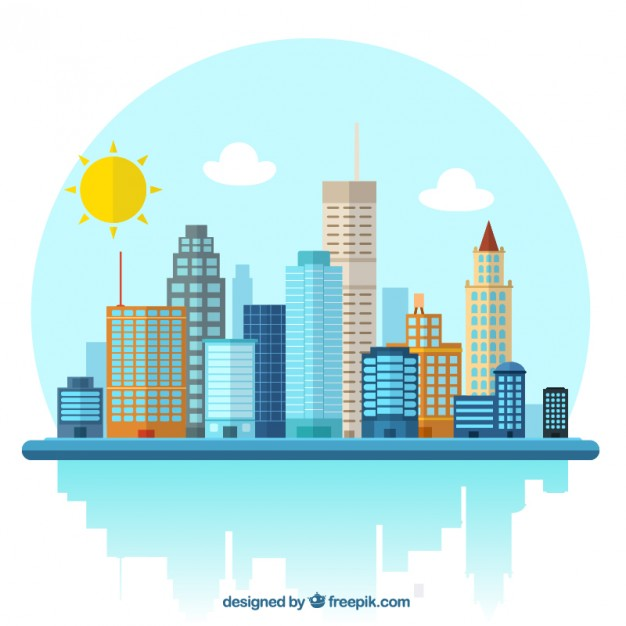 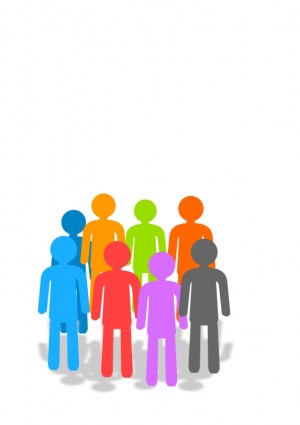 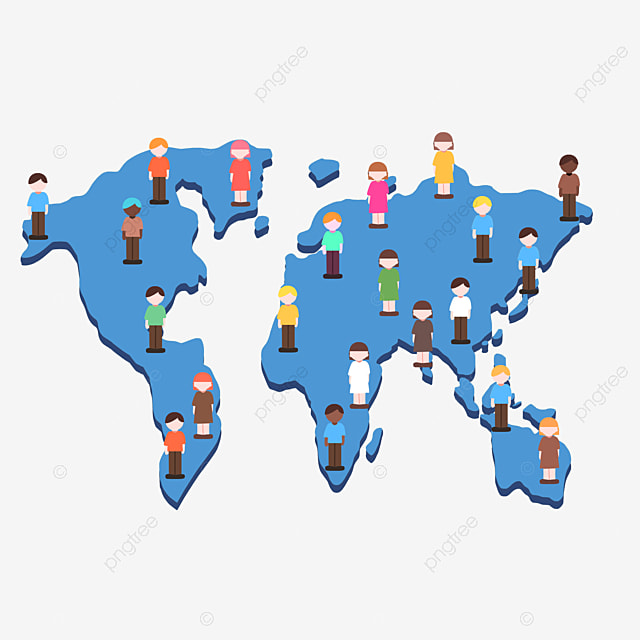 Dân cư
tôn giáo
3.
2. Sự phân bố dân cư, các đô thị lớn